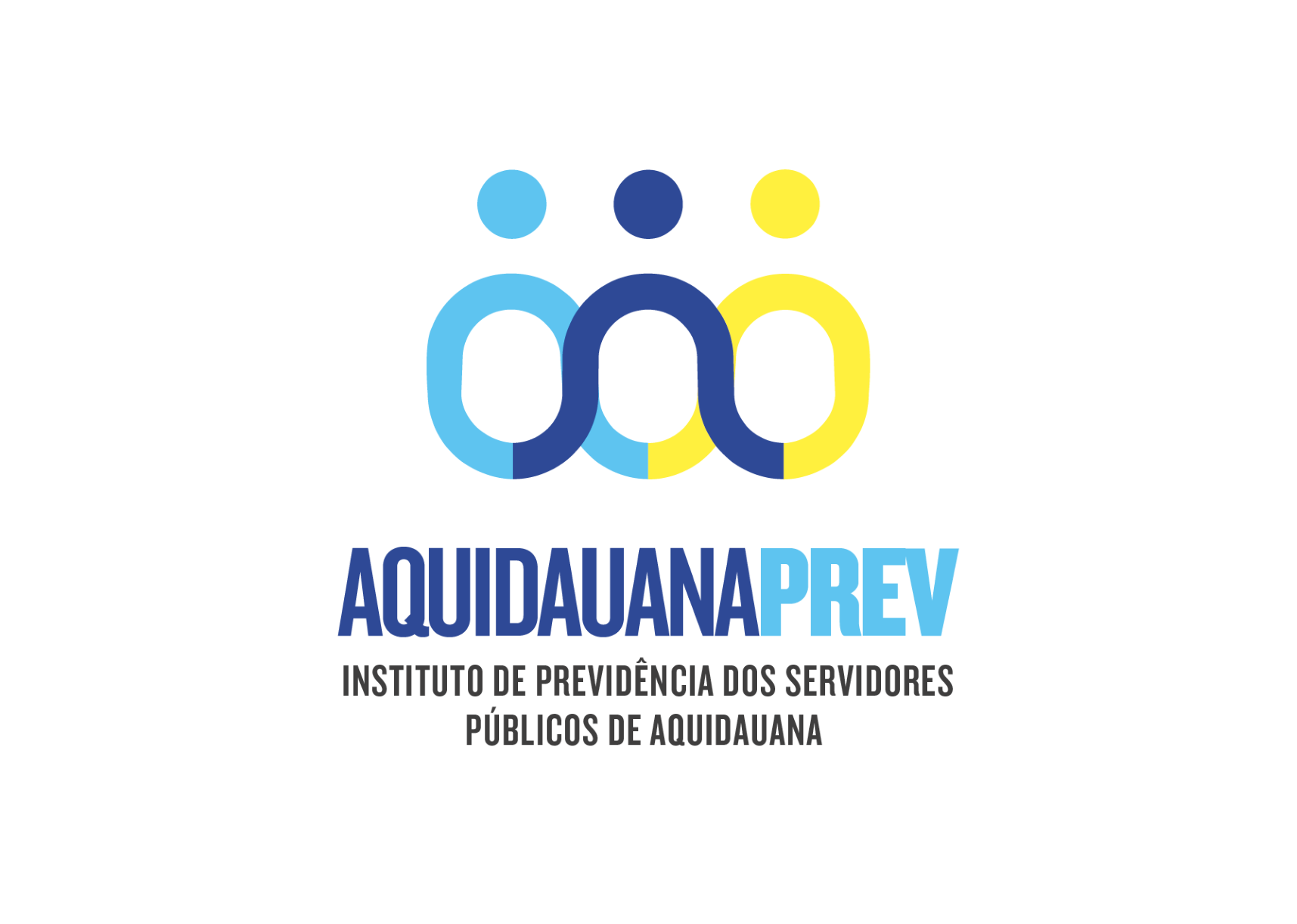 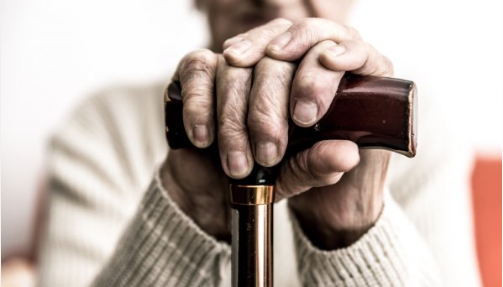 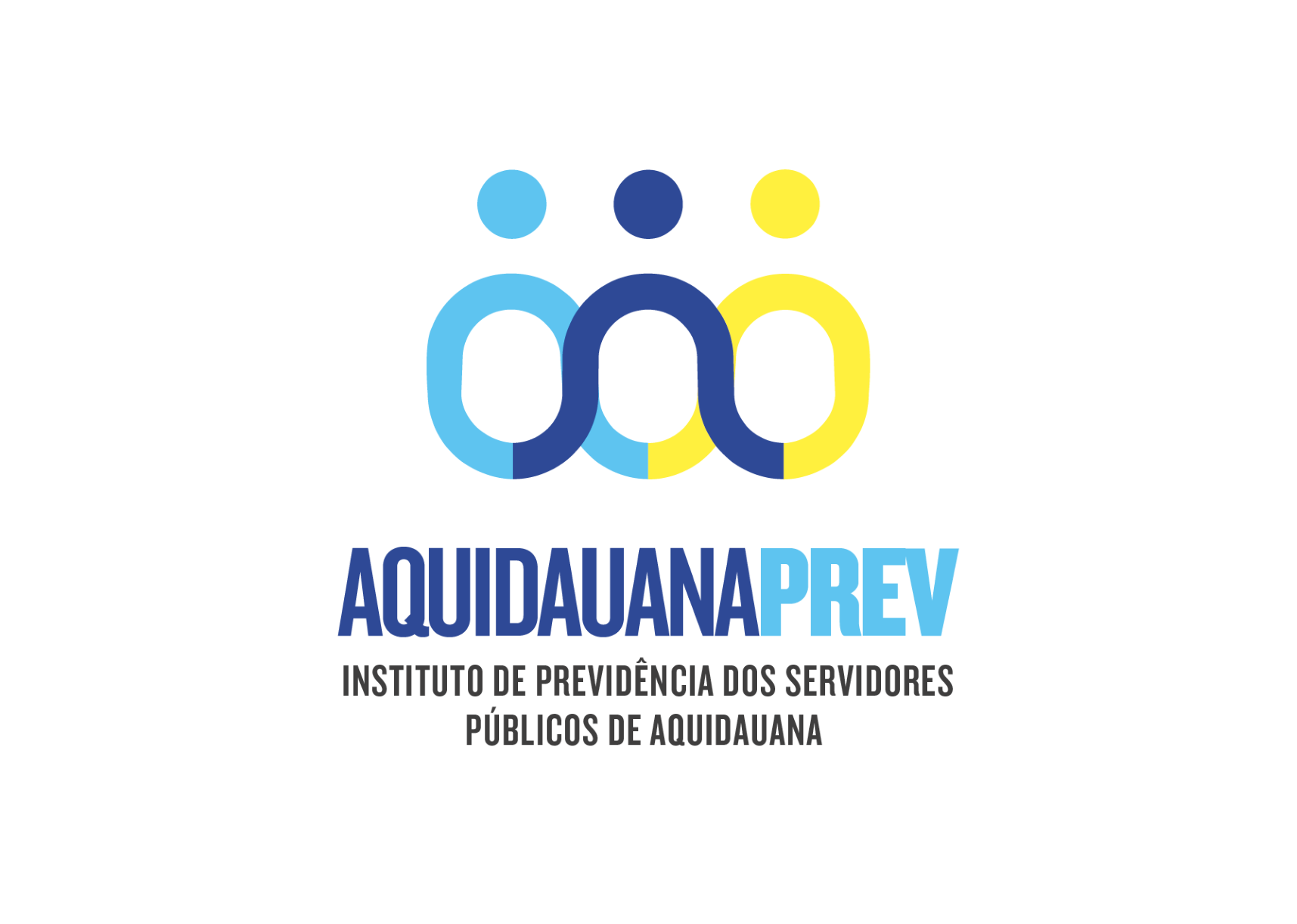 AUDIÊNCIA PÚBLICA
2021
APRESENTAÇÃO DA PRESTAÇÃO DE CONTAS ANUAL (2021) DO AQUIDAUANAPREV, INCLUINDO OS RESULTADOS DE INVESTIMENTOS, AVALIAÇÃO ATUARIAL E GOVERNANÇA CORPORATIVA.
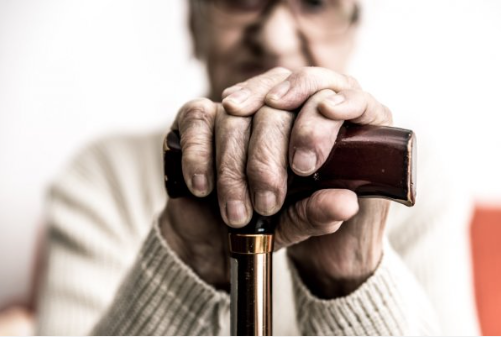 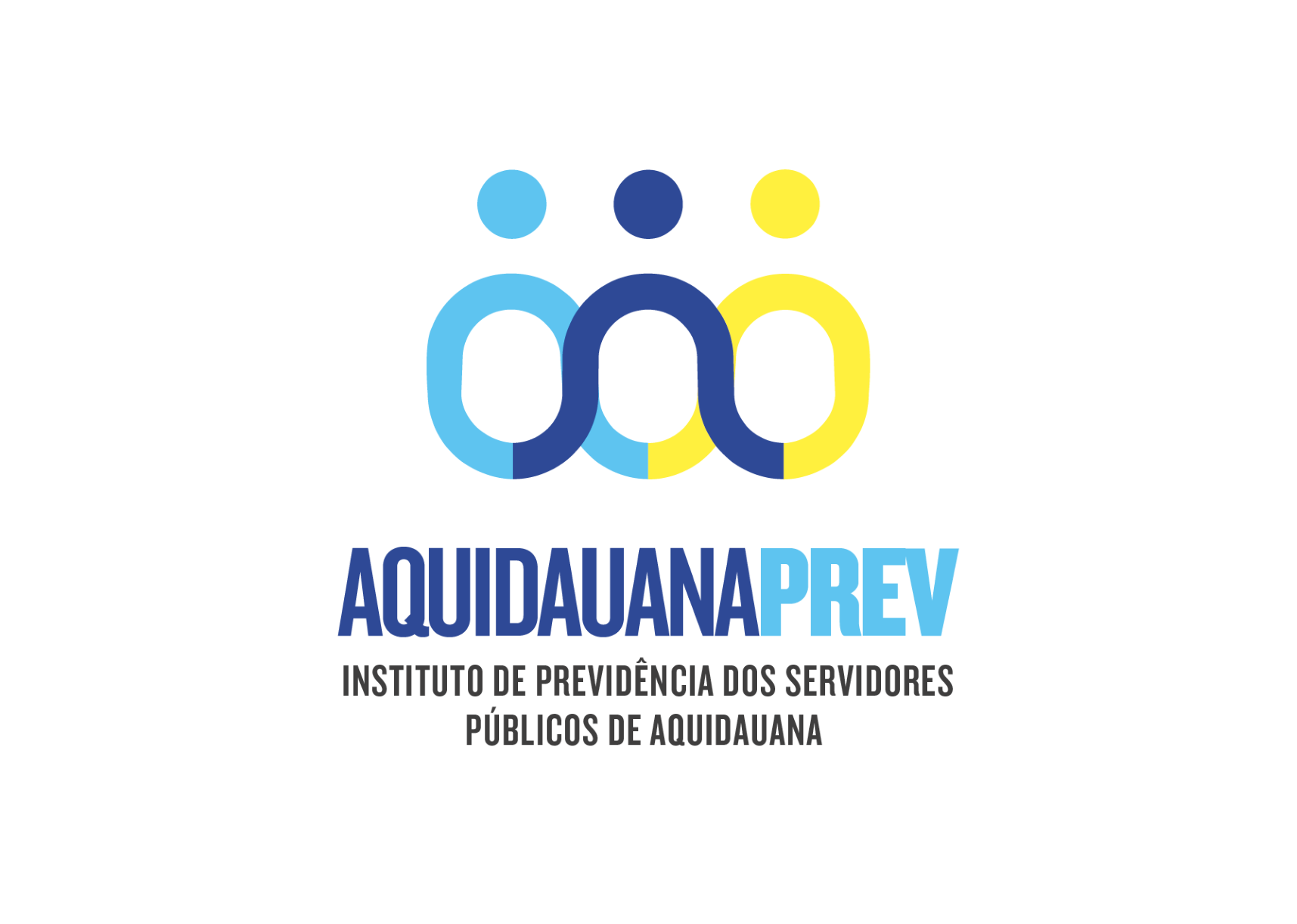 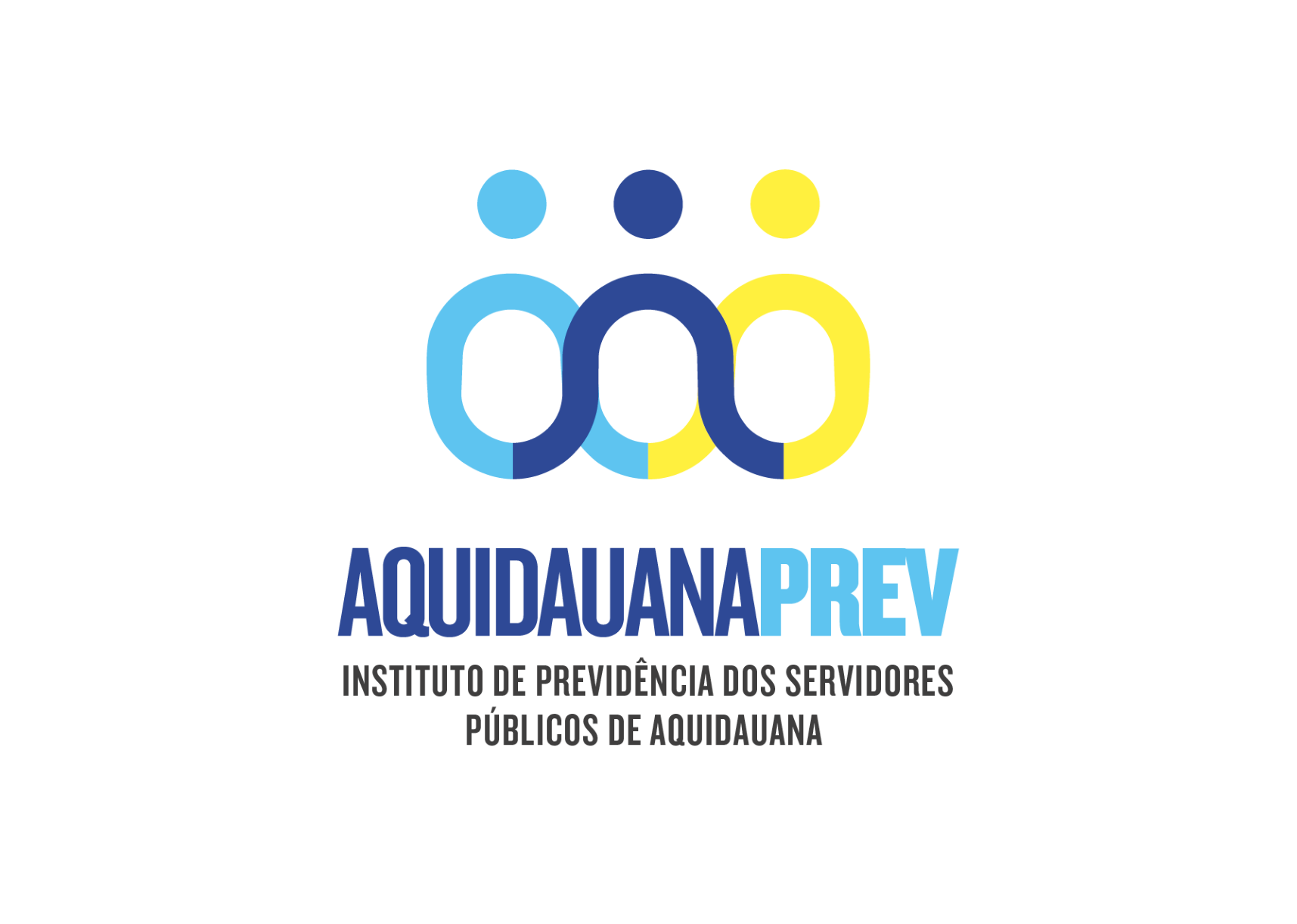 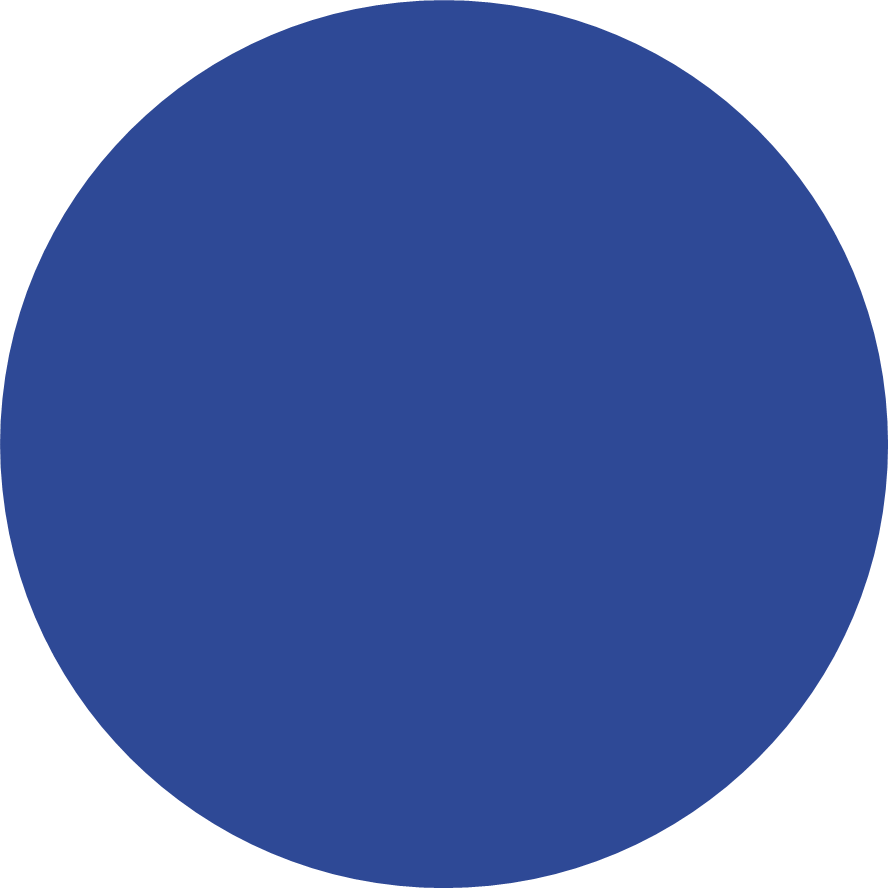 Gilson Sebastião Menezes
Diretor Presidente
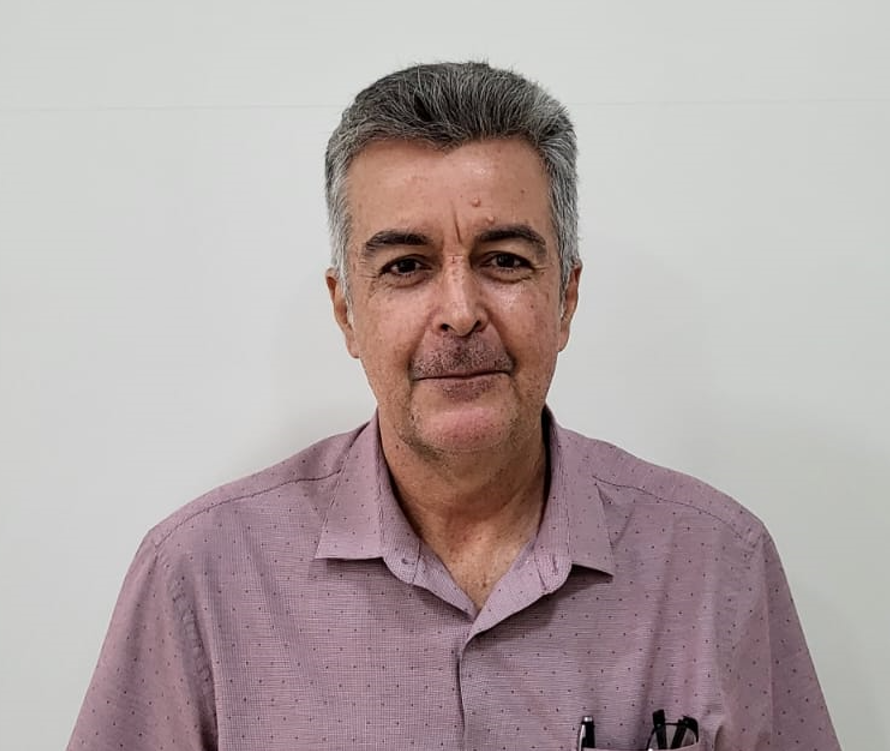 Bacharel em Ciências Contábeis, com mais de 33 anos de serviço público na Prefeitura de Aquidauana, exercendo a função de técnico em contabilidade, dentro da Secretaria de Finanças. Há 21 anos prestou serviço no AQUIDAUANAPREV no setor contábil e previdenciário, exercendo aproximadamente  3 anos a função de Diretor Presidente.
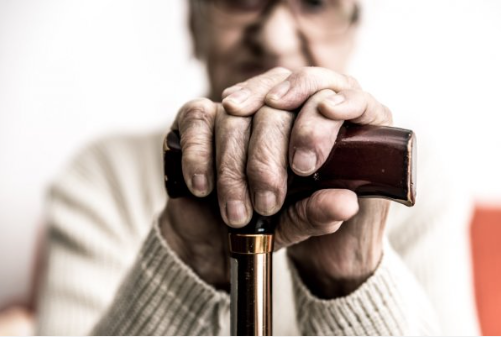 Sumário
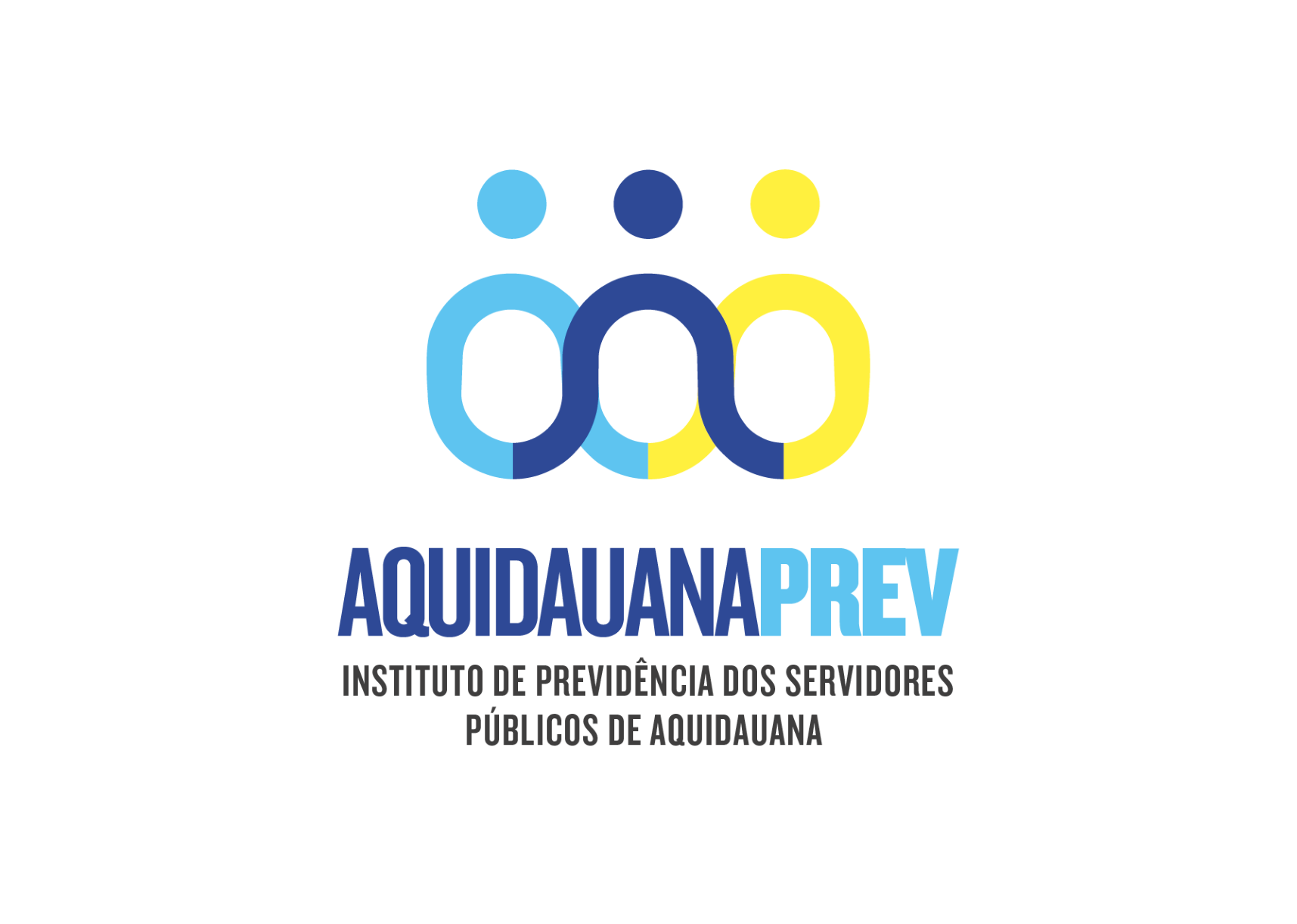 Governança Corporativa
Resultados Gerais
Resultados da Avaliação Atuarial
Investimentos dos Recursos
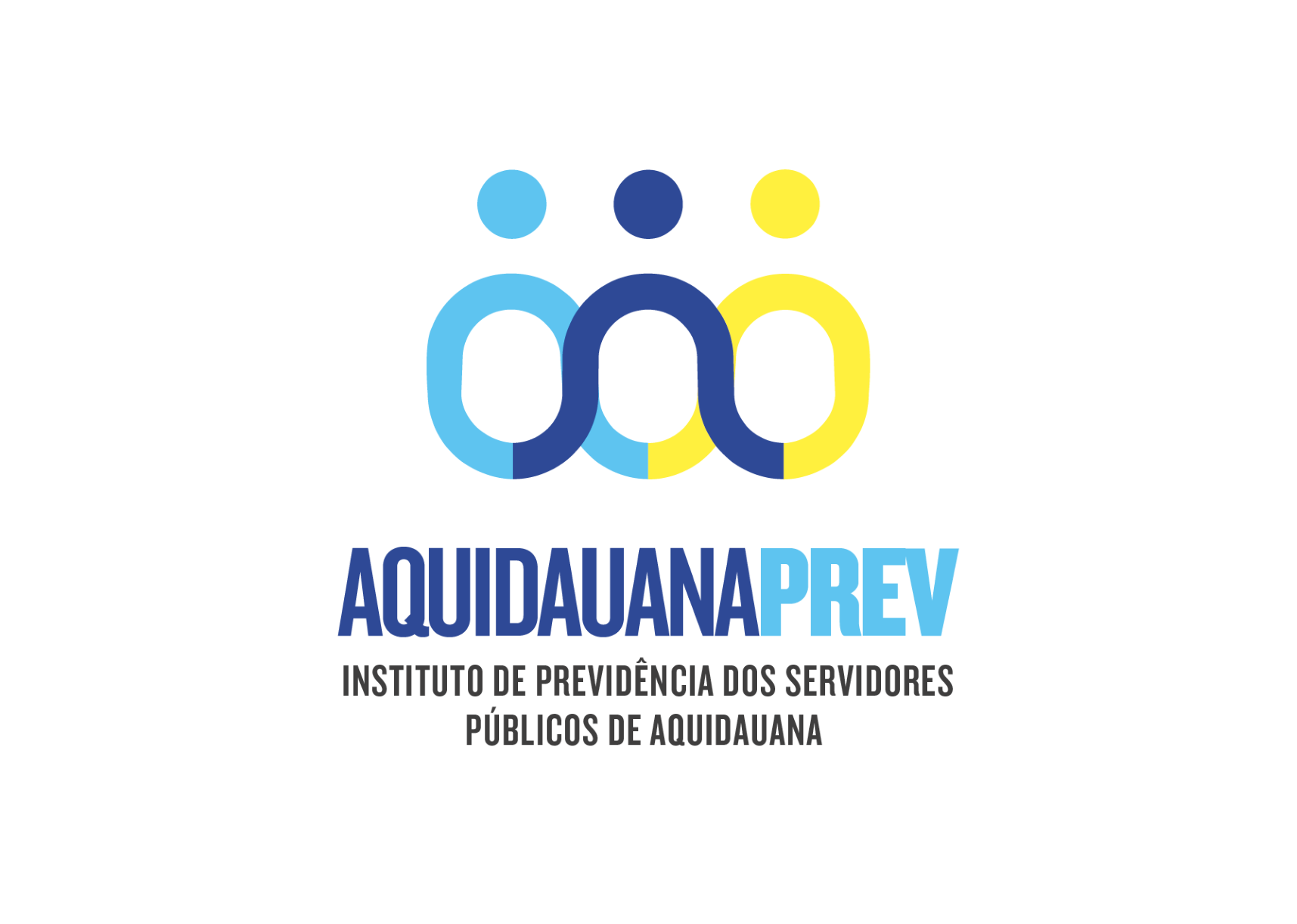 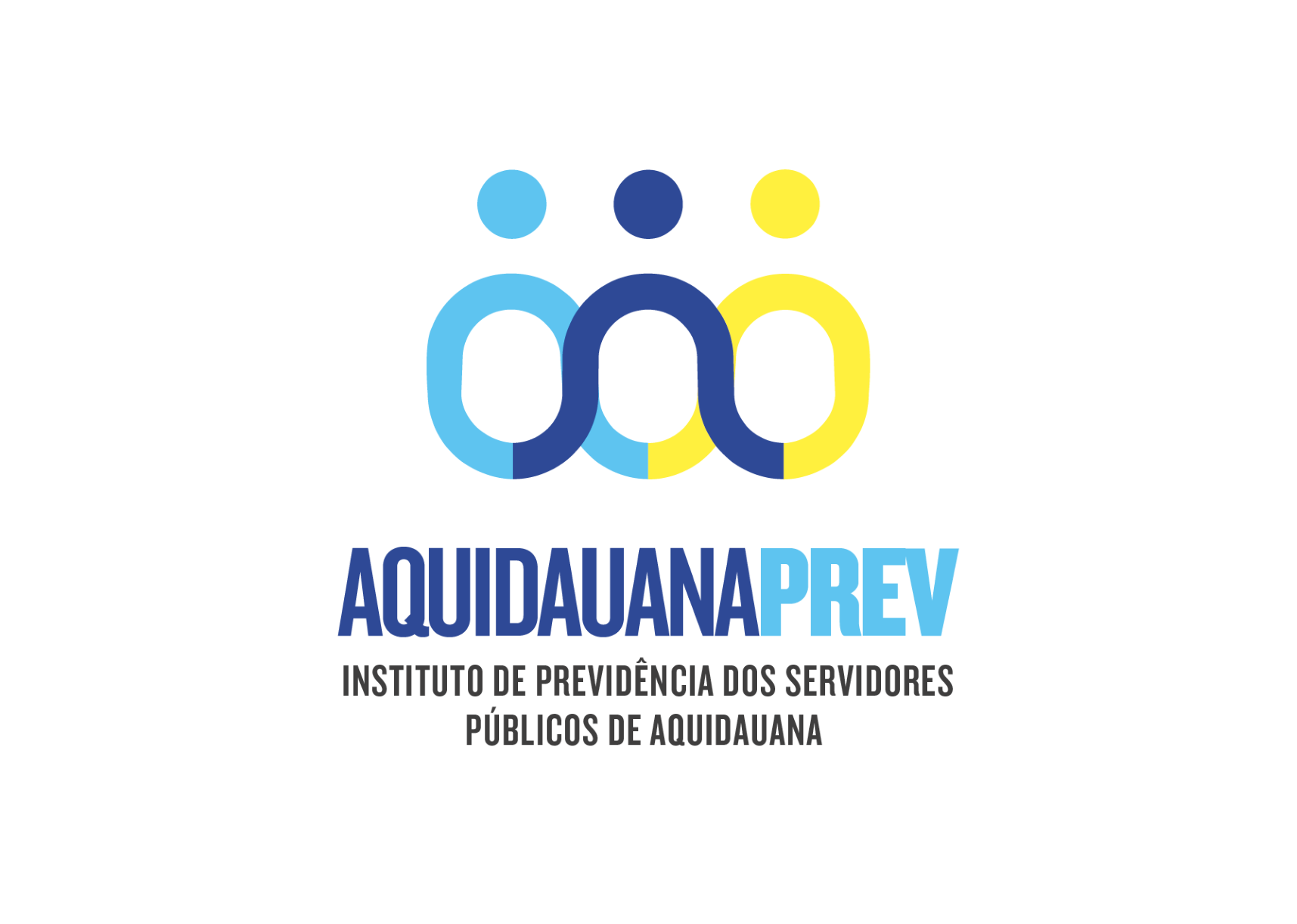 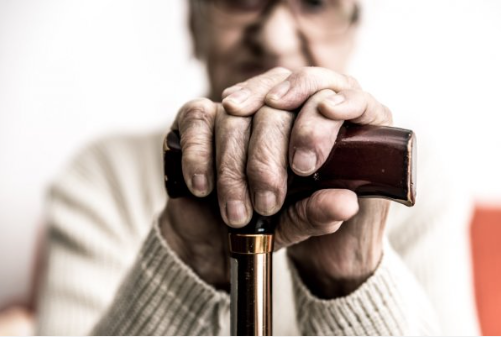 GOVERNANÇA
CORPORATIVA
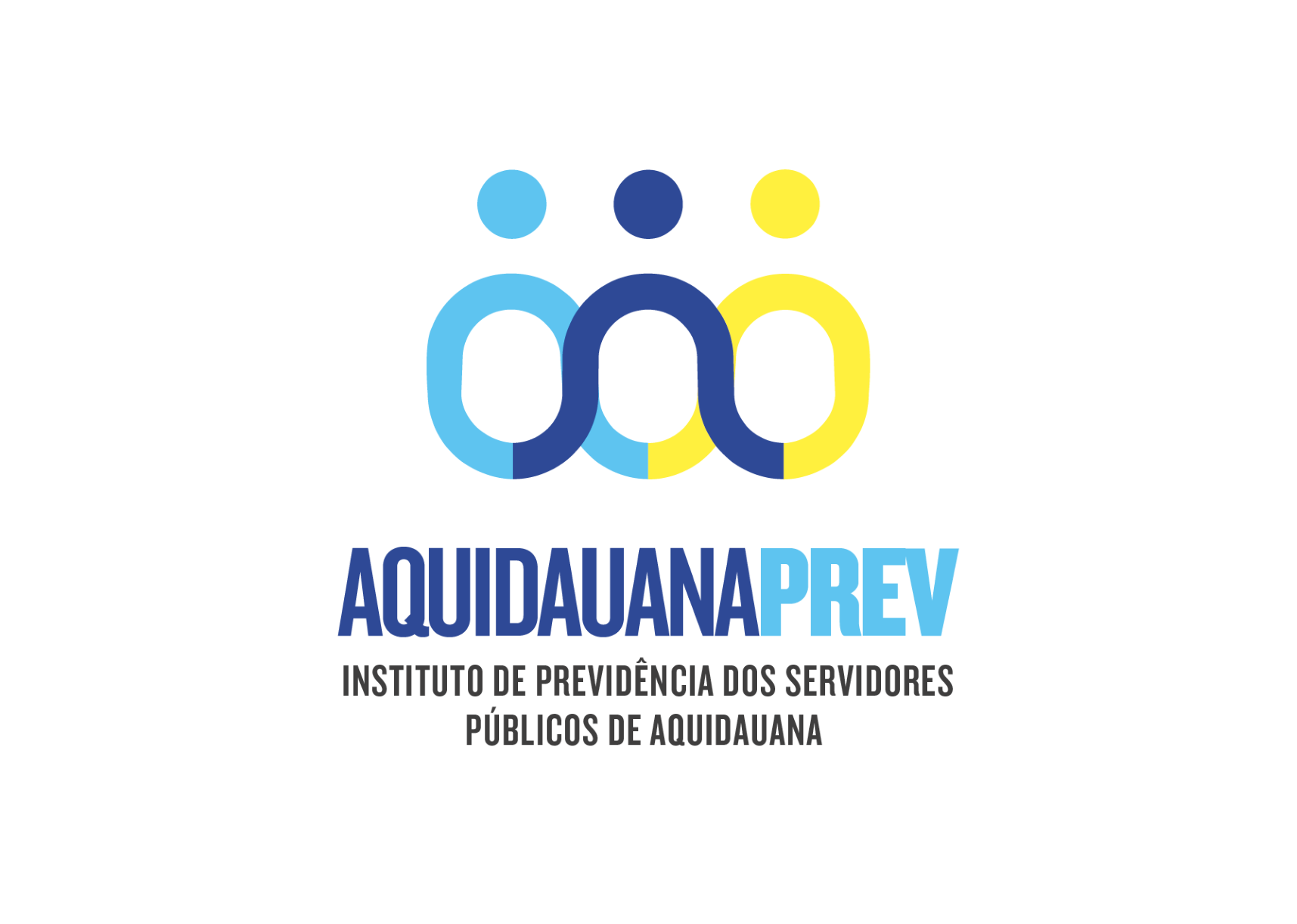 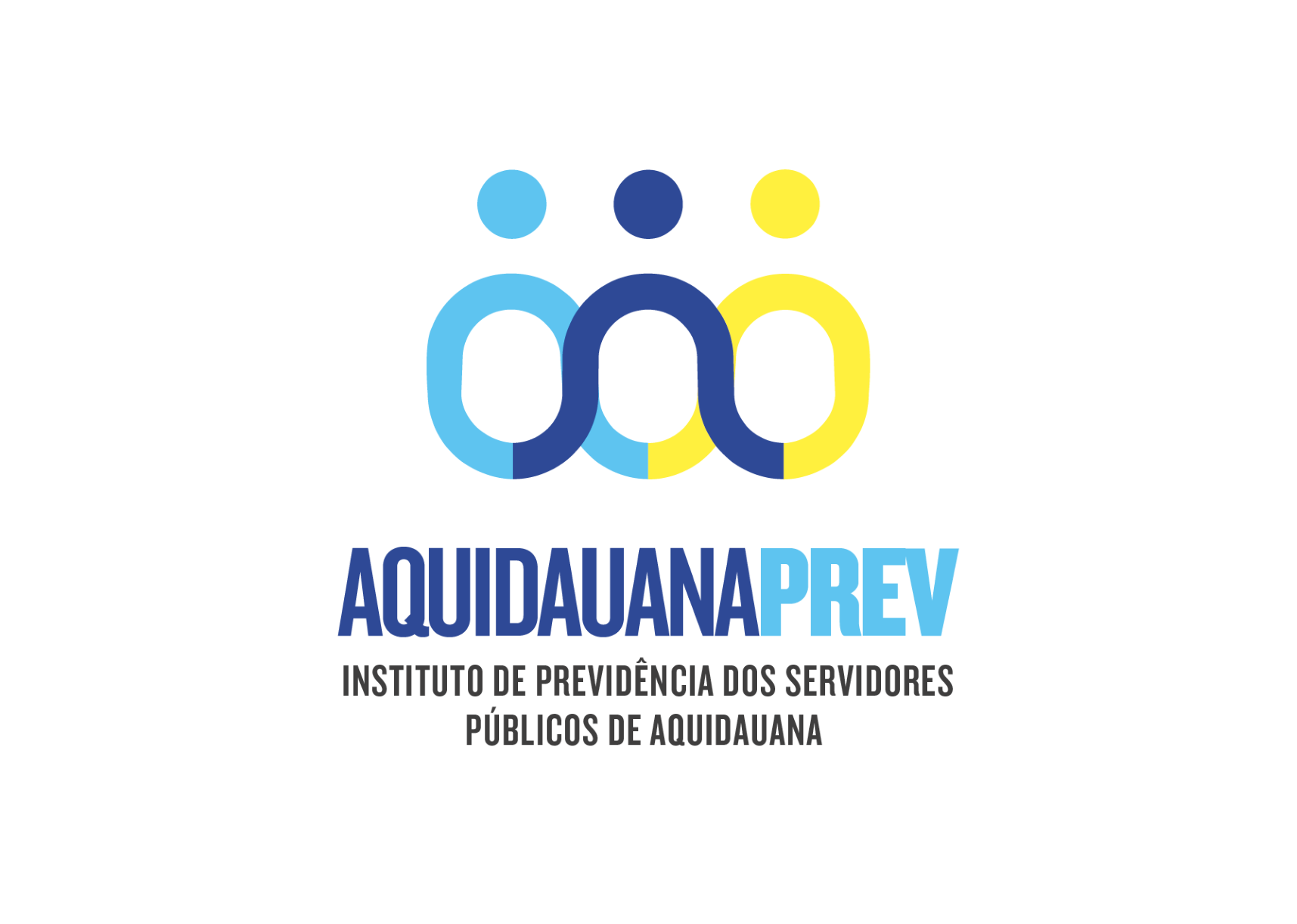 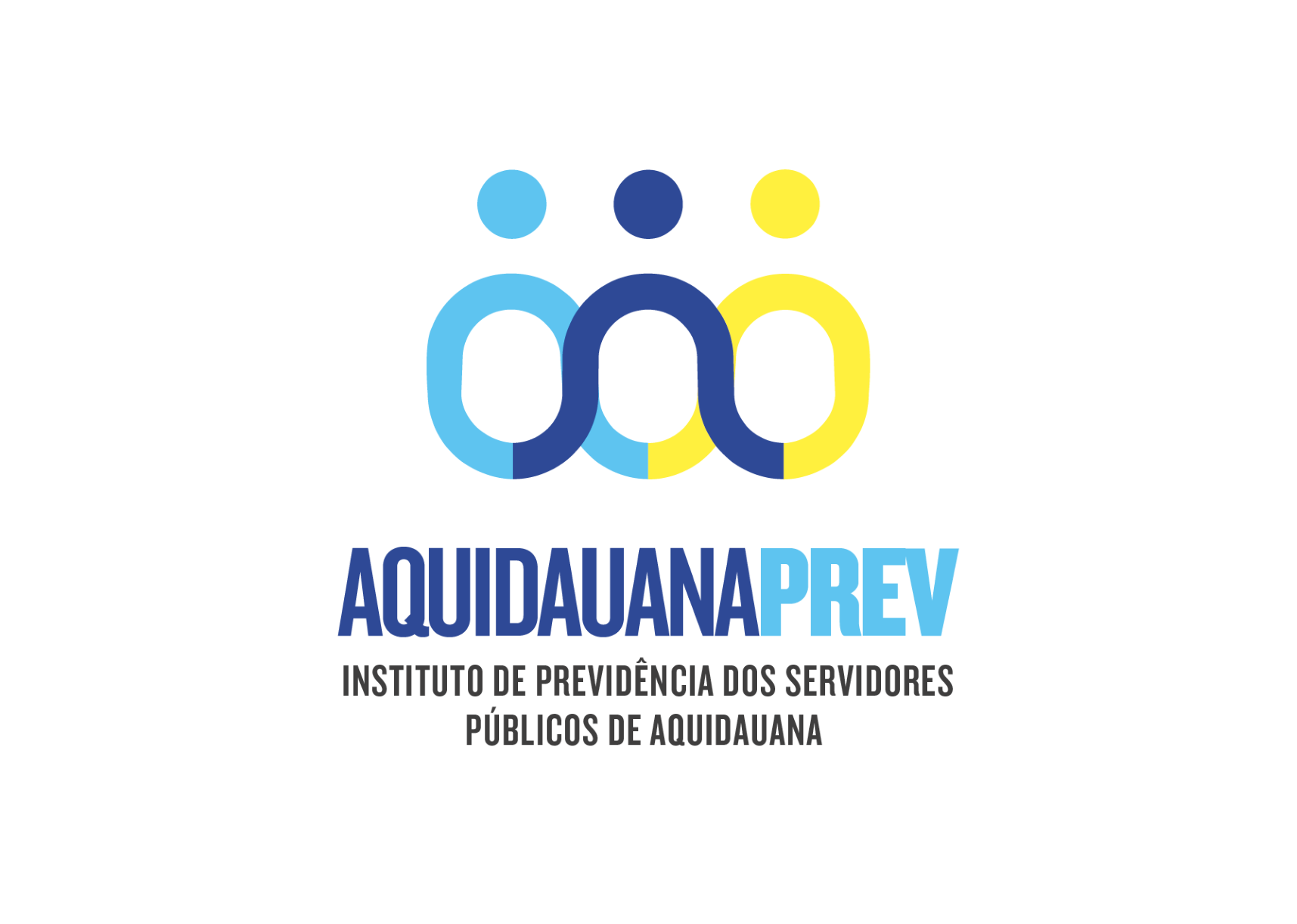 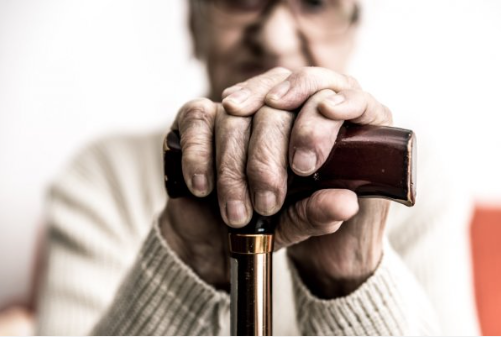 O AQUIDAUANAPREV
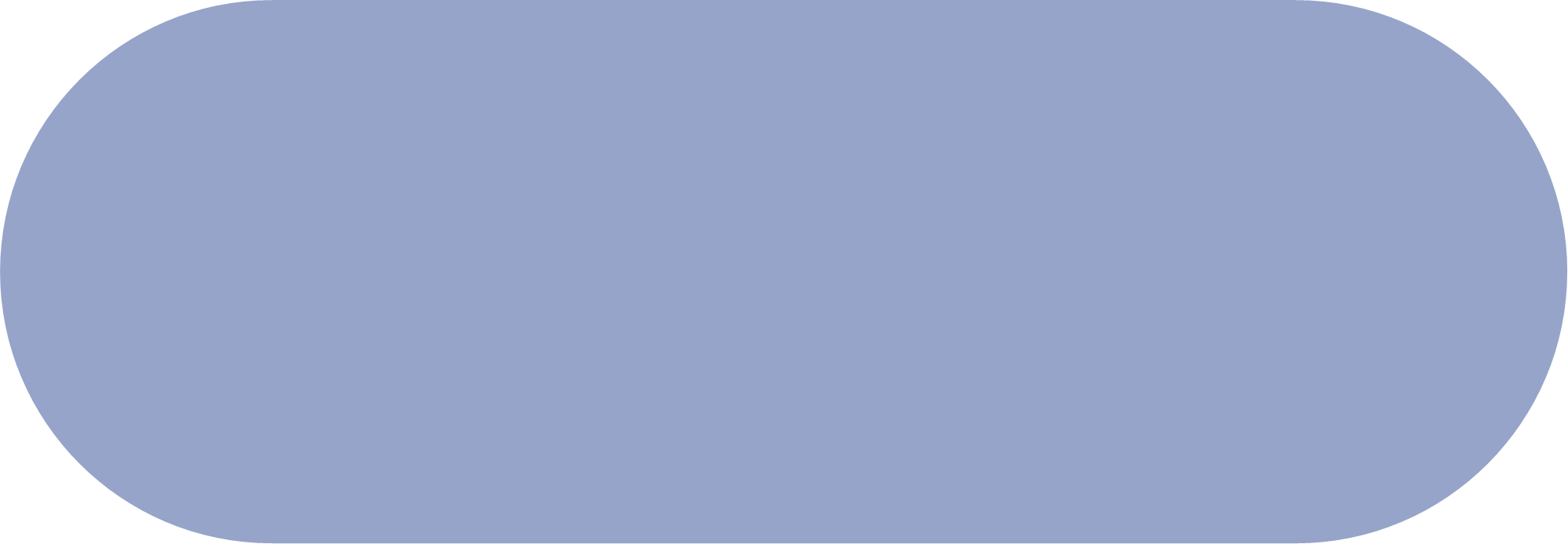 Conforme dispõe a Lei Municipal nº 1.801/2001, de 13 de dezembro de 2001, o Instituto de Previdência dos Servidores Públicos do Município de Aquidauana/MS – AquidauanaPrev,  é o Regime Próprio de Previdência Social (RPPS) do Município de Aquidauana/MS, e tem por finalidade assegurar mediante contribuição aos seus beneficiários os meios de subsistência nos eventos de incapacidade, velhice, inatividade e falecimento.
MISSÃO
VISÃO
VALORES
Ser referência na gestão e prestação de serviços previdenciários, garantindo com isso a sustentabilidade do Instituto de Previdência, bem como pleno atendimento dos segurados e seus dependentes concedendo benefícios temporários e permanentes caso haja perda da capacidade de trabalho do servidor e dos dependentes do segurado a manutenção de renda de sua família quanta ele vier a faltar, seja por falecimento ou ausência declarada pela Justiça.
Respeito pelo individuo;
Transferência;
Criatividade;
Solidariedade;
Ética e
Compromisso.
Proporcionar aos segurados um Instituto de Previdência sólido, garantindo a concessão e a manutenção dos benefícios previdenciários, comprometendo-se com a valorização, bem estar e dignidade dos servidores efetivos do município de Aquidauana e seus dependentes.
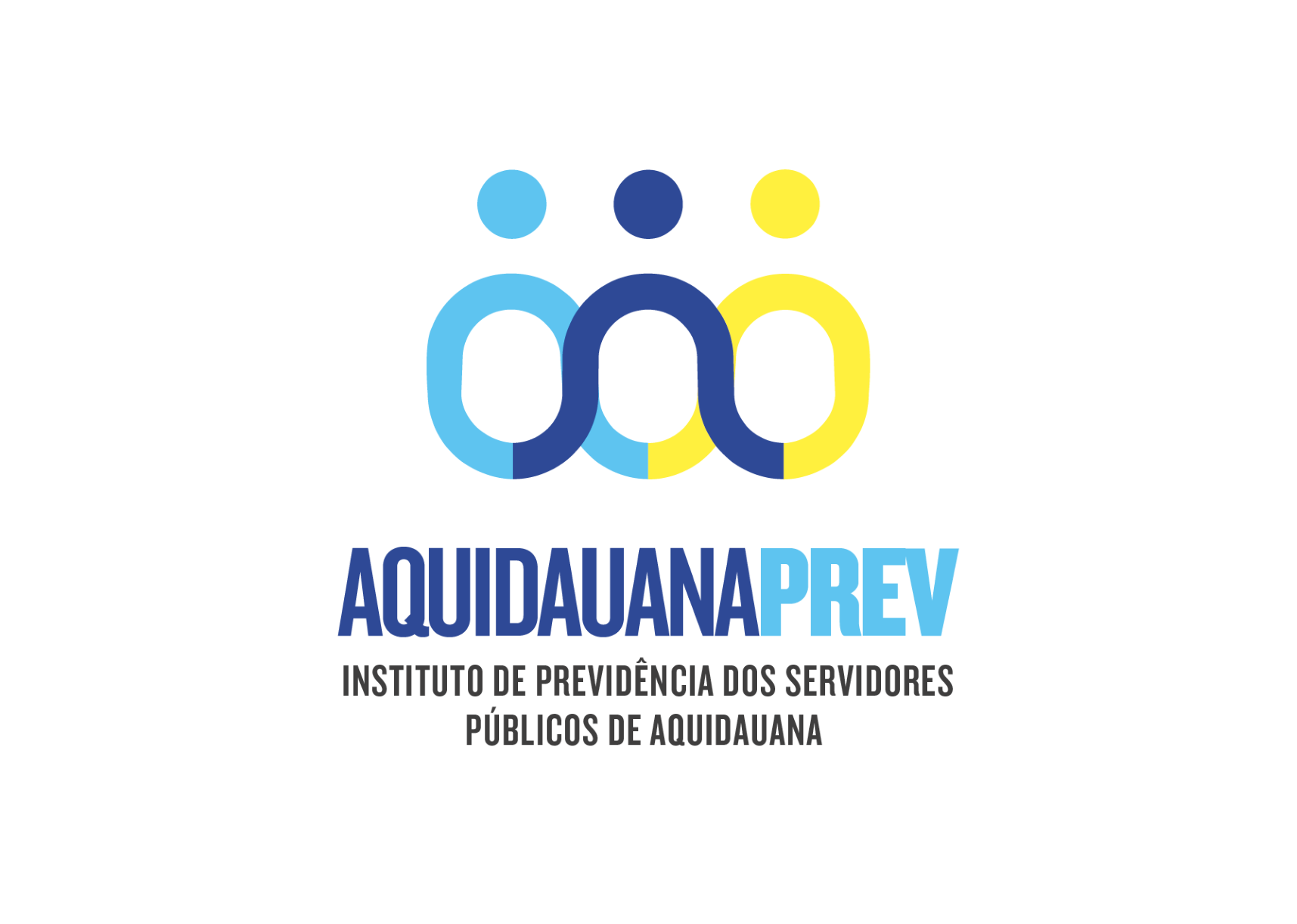 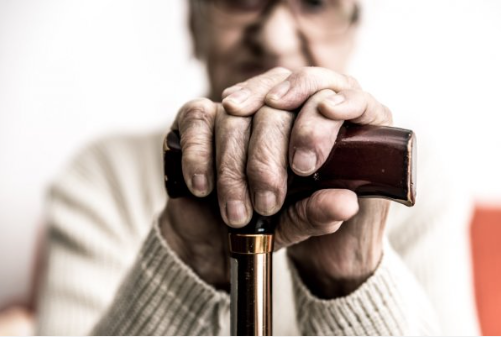 NOSSA ESTRUTURA
Órgão Superior de Deliberação
Órgão Consultivo de Investimentos
Órgão Superior de Fiscalização
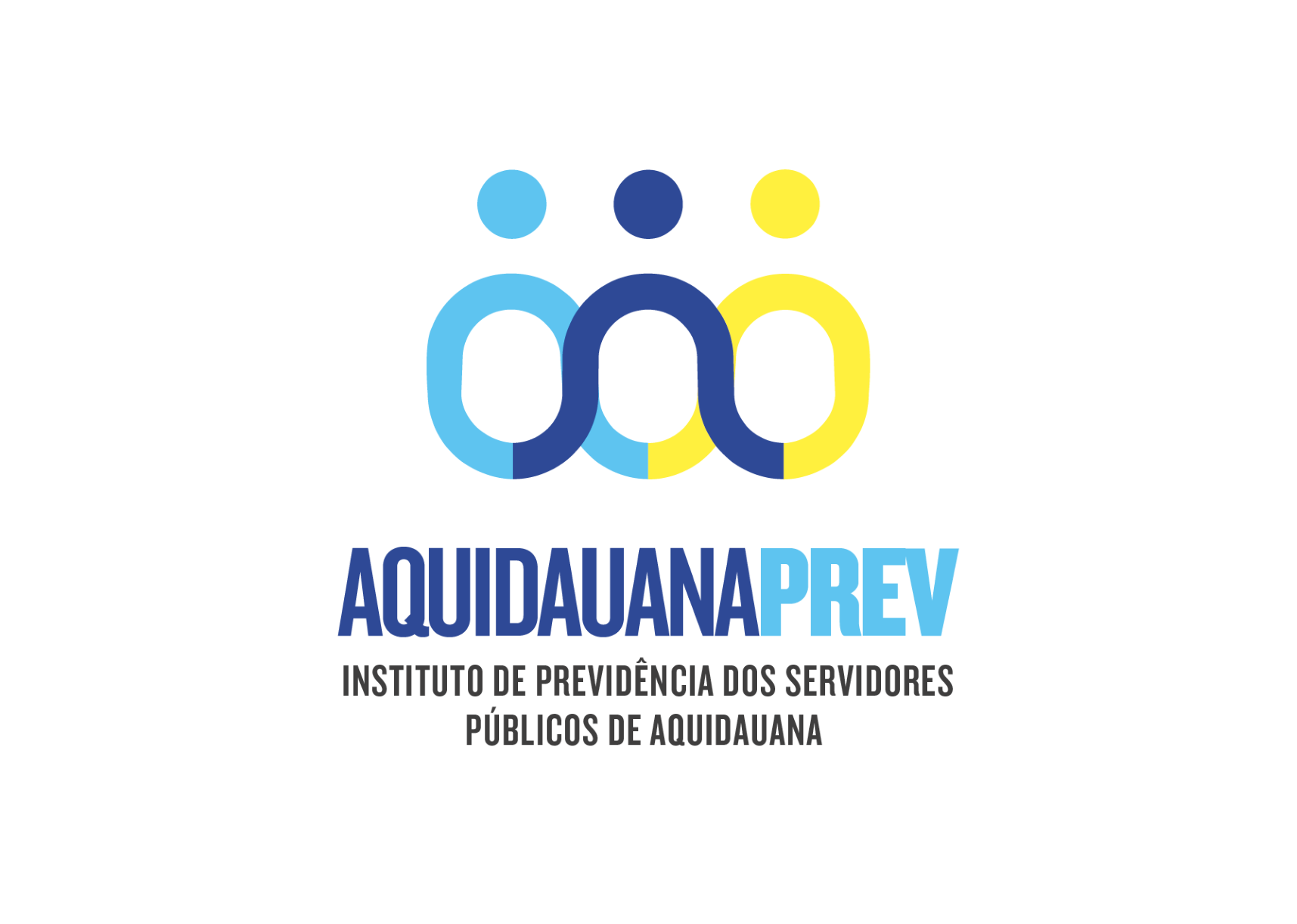 Diretoria Executiva
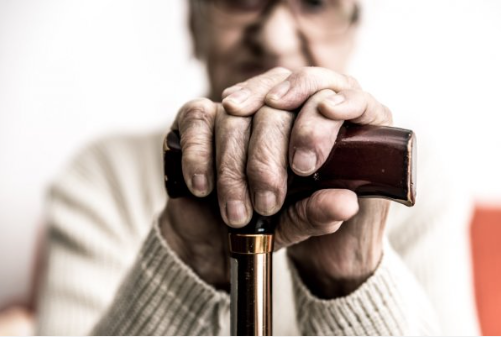 NOSSO PESSOAL
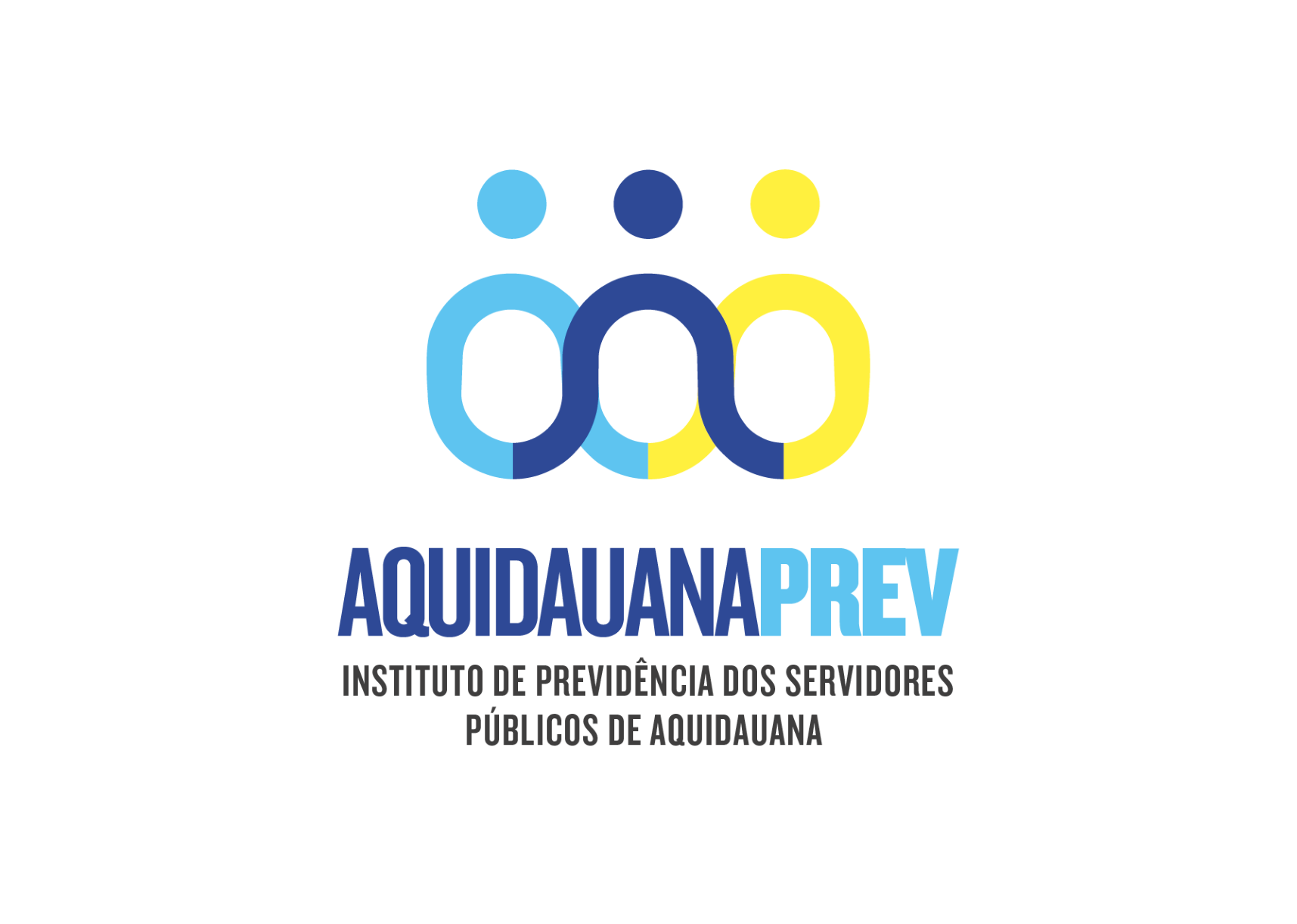 A Gestão de Pessoas do AQUIDAUANAPREV é voltada para desenvolver, treinar, capacitar, motivar e aperfeiçoar seus colaboradores, tendo como objetivo principal alinhar seus pilares à missão, visão e valores.

Nosso quadro de pessoal conta atualmente com 07 profissionais altamente qualificados, disponíveis de segunda a sexta-feira do 12:00 as 17:00 horas no atendimento aos segurados e beneficiários.
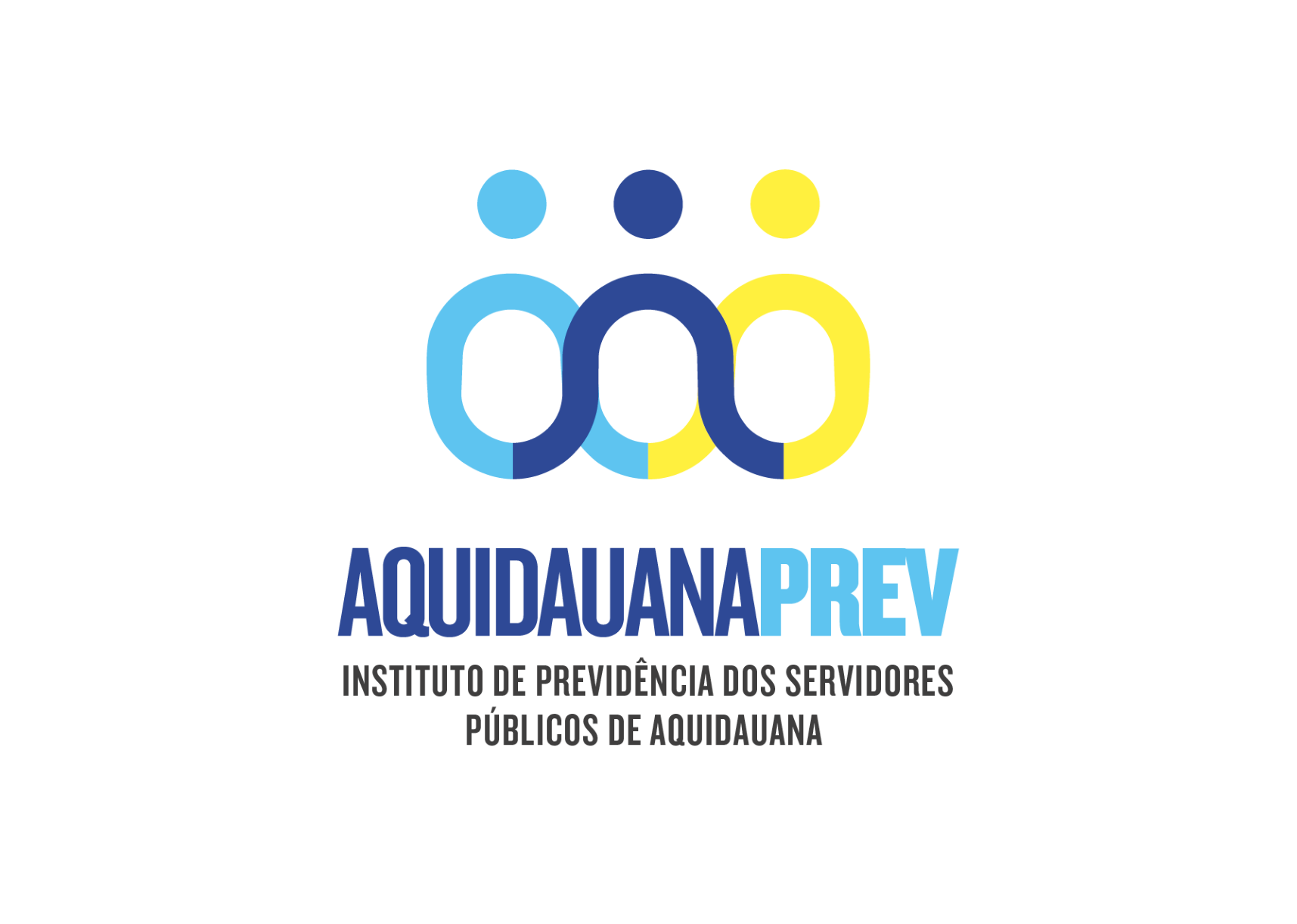 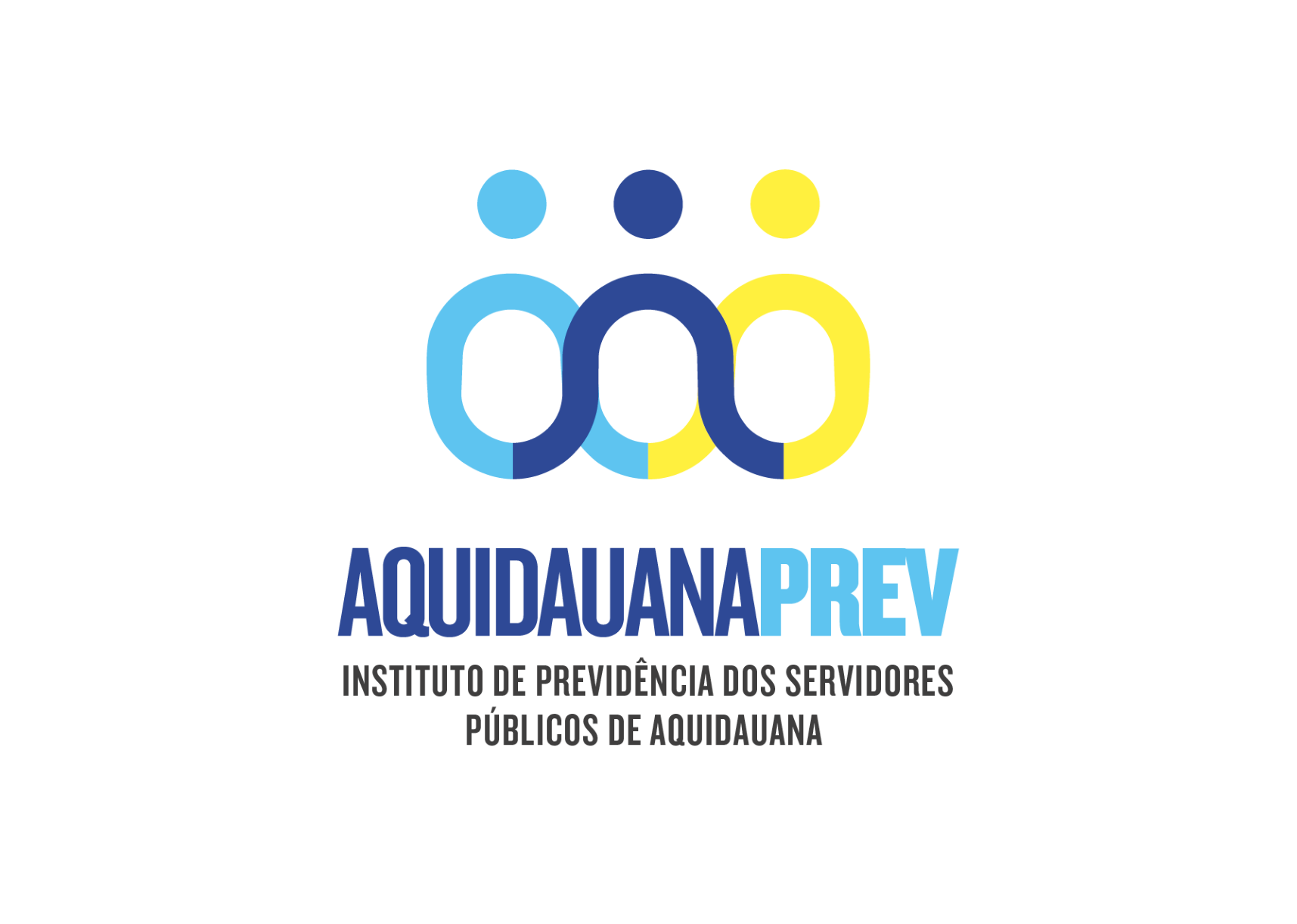 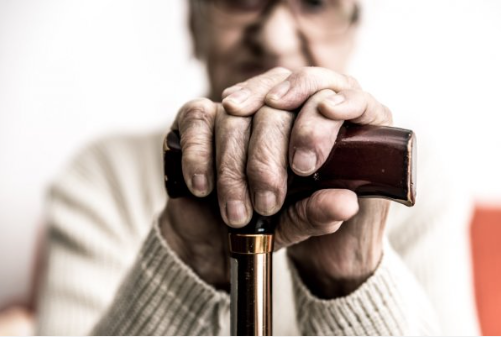 CANAL DE COMUNICAÇÃO
O AQUIDAUANAPREV dispõe das melhores ferramentas de transmissão de informação, comunicação e transparência disponíveis no mercado.

Conheça nosso Site:
https://aquidauanaprev.com.br/
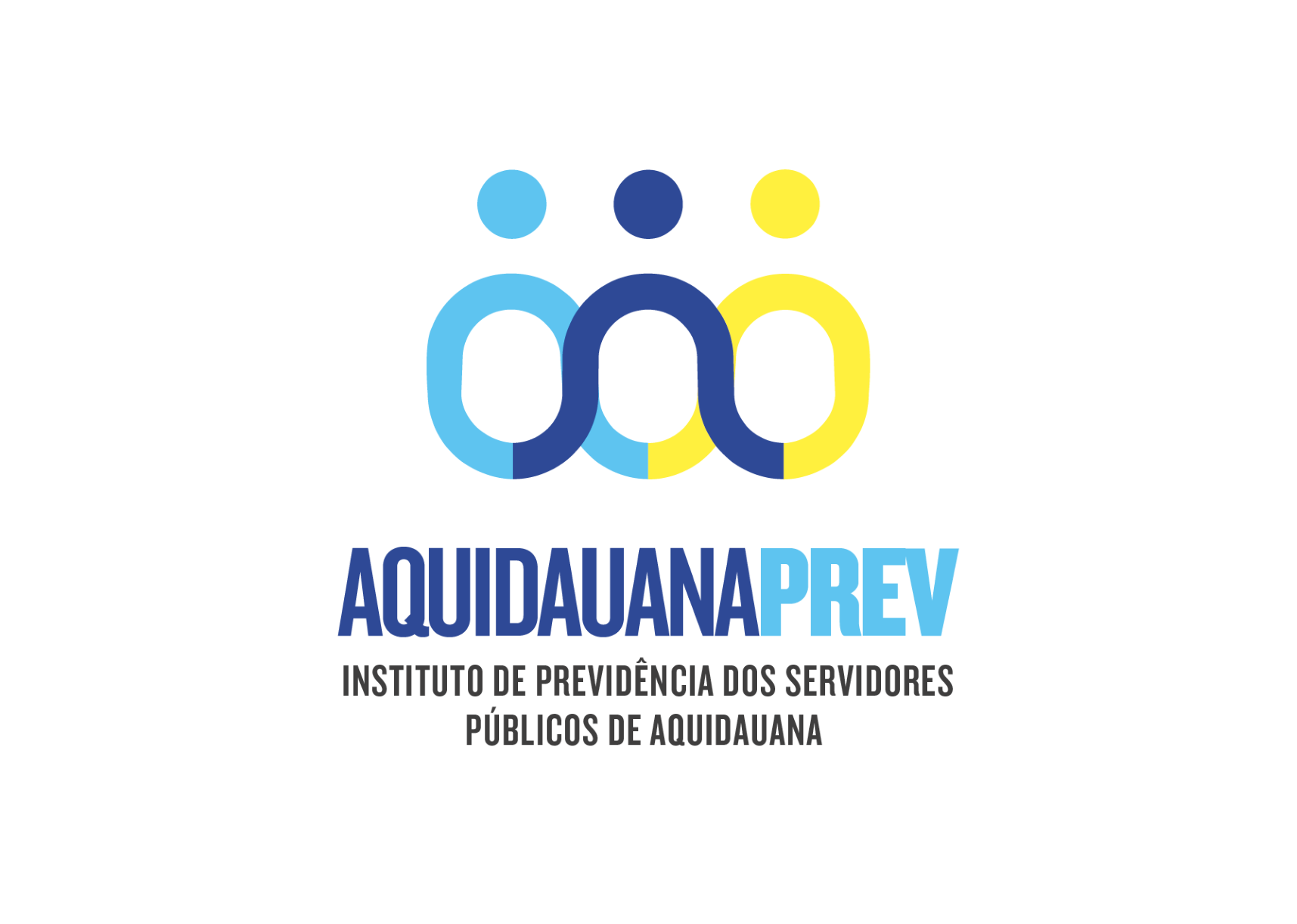 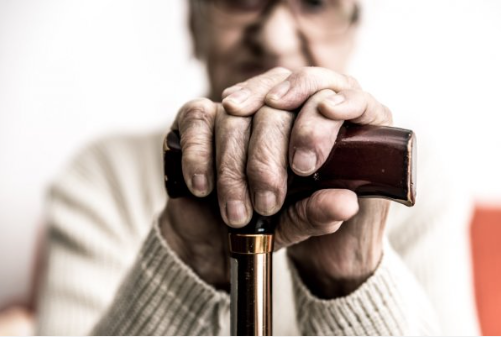 Em nosso site vocês encontram:
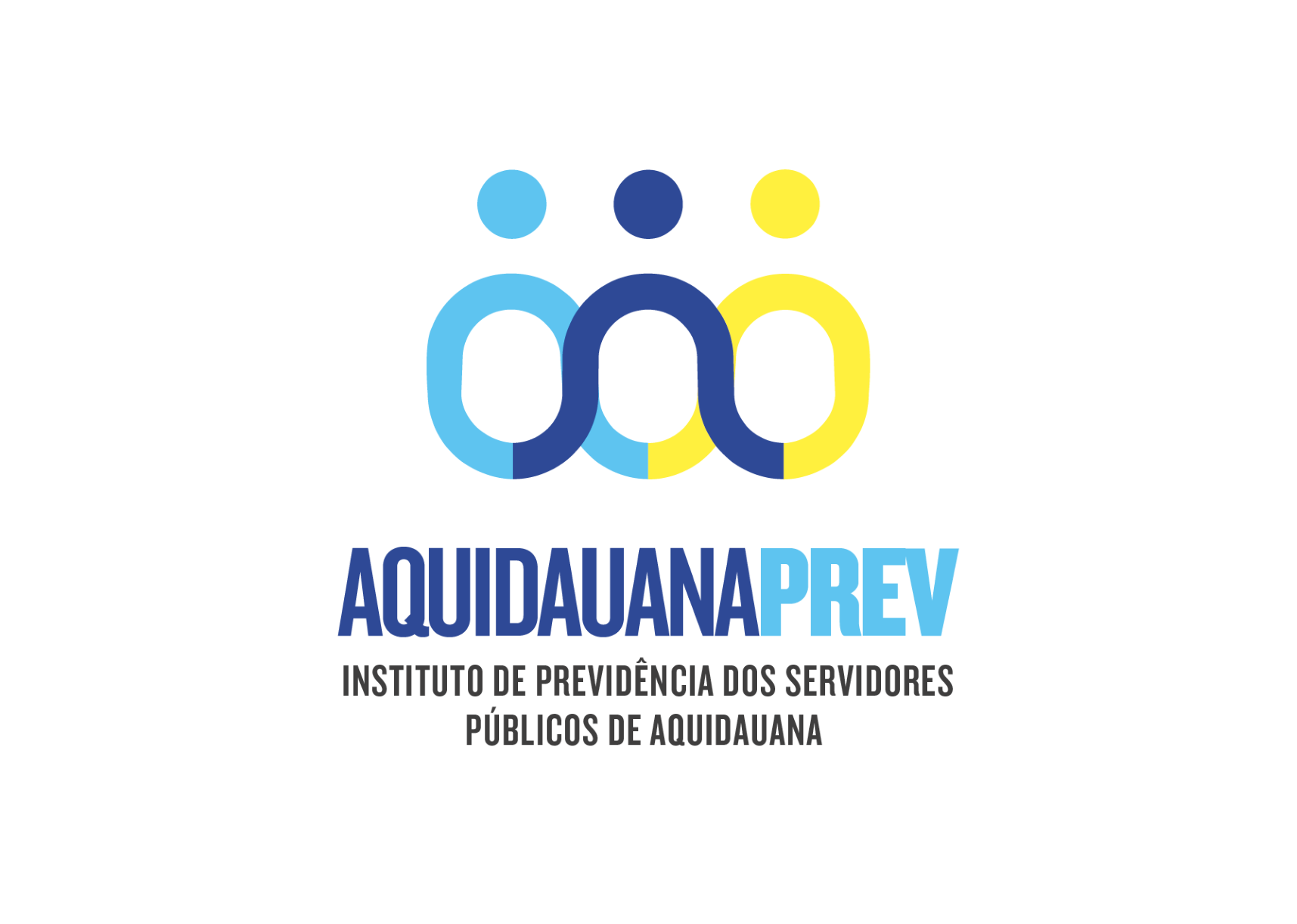 Transparência;
Estrutura Administrativa;
Governança Corporativa;
Gestão dos Investimentos;
Auditorias e
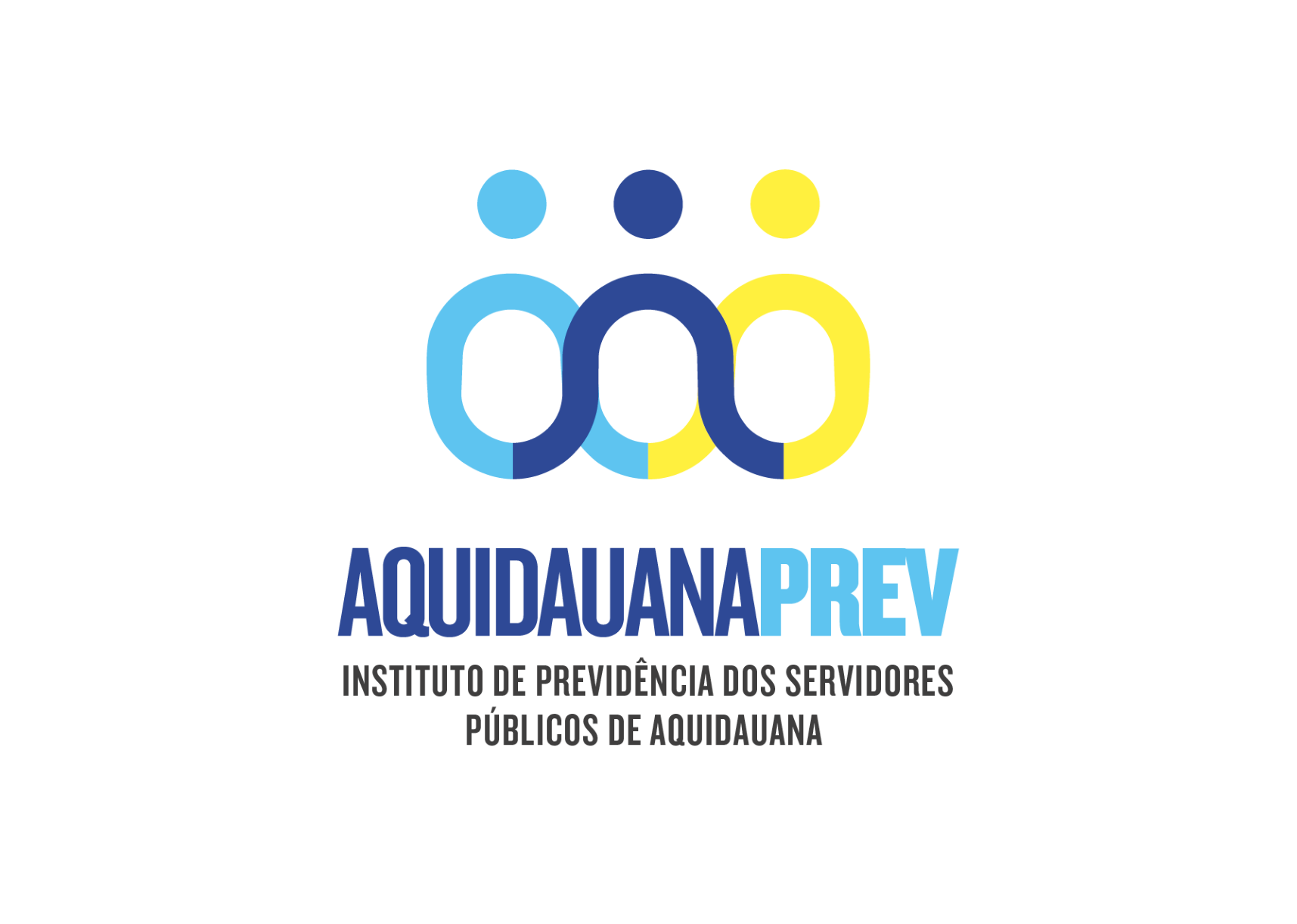 Fale Conosco.
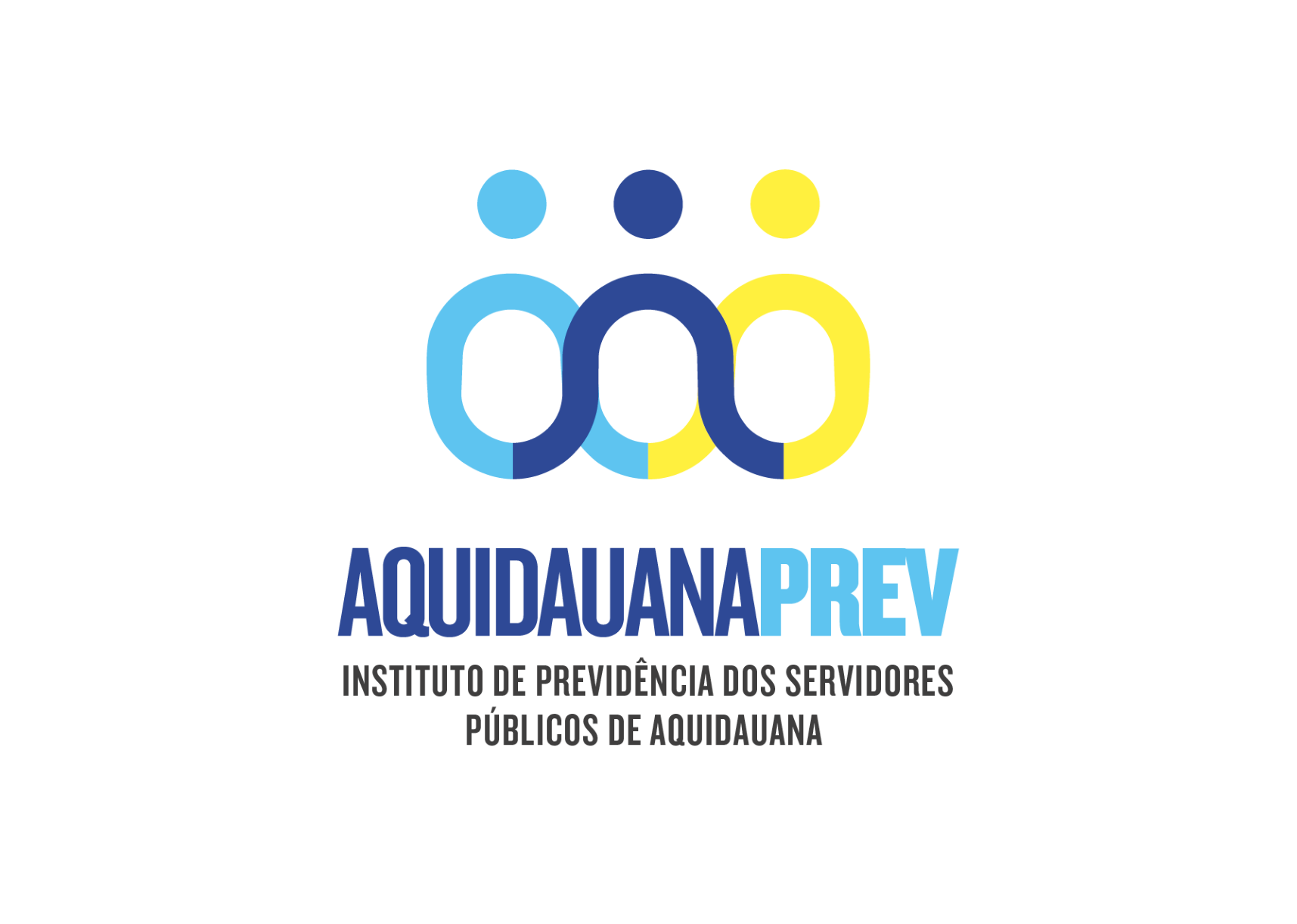 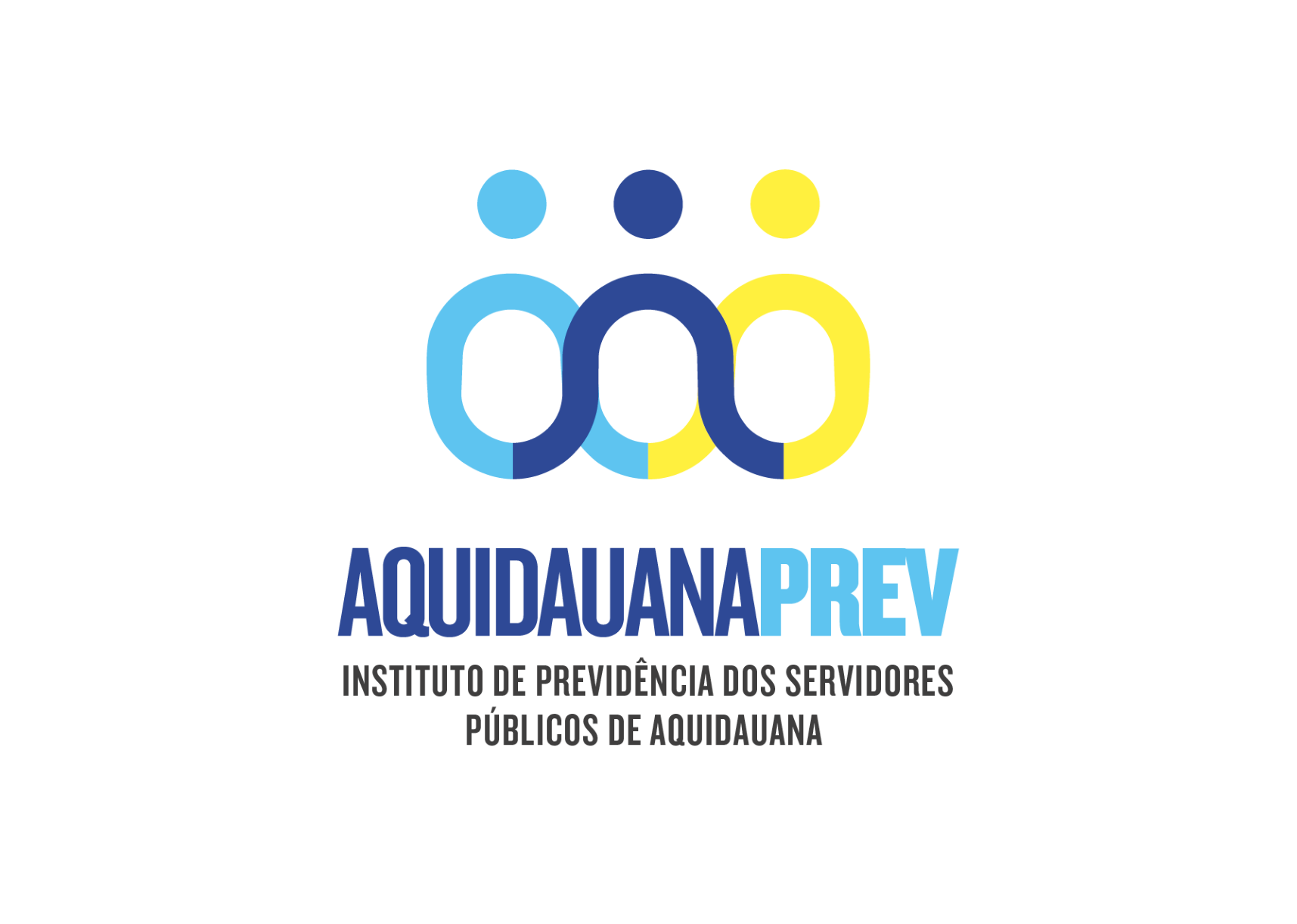 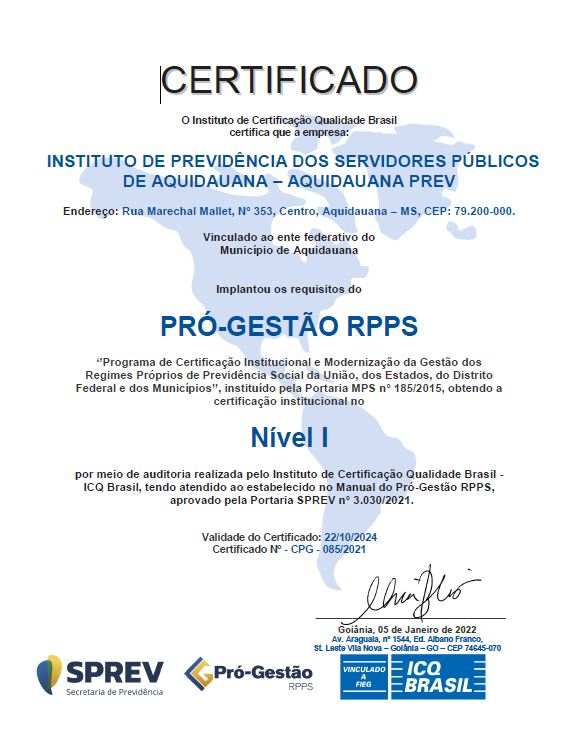 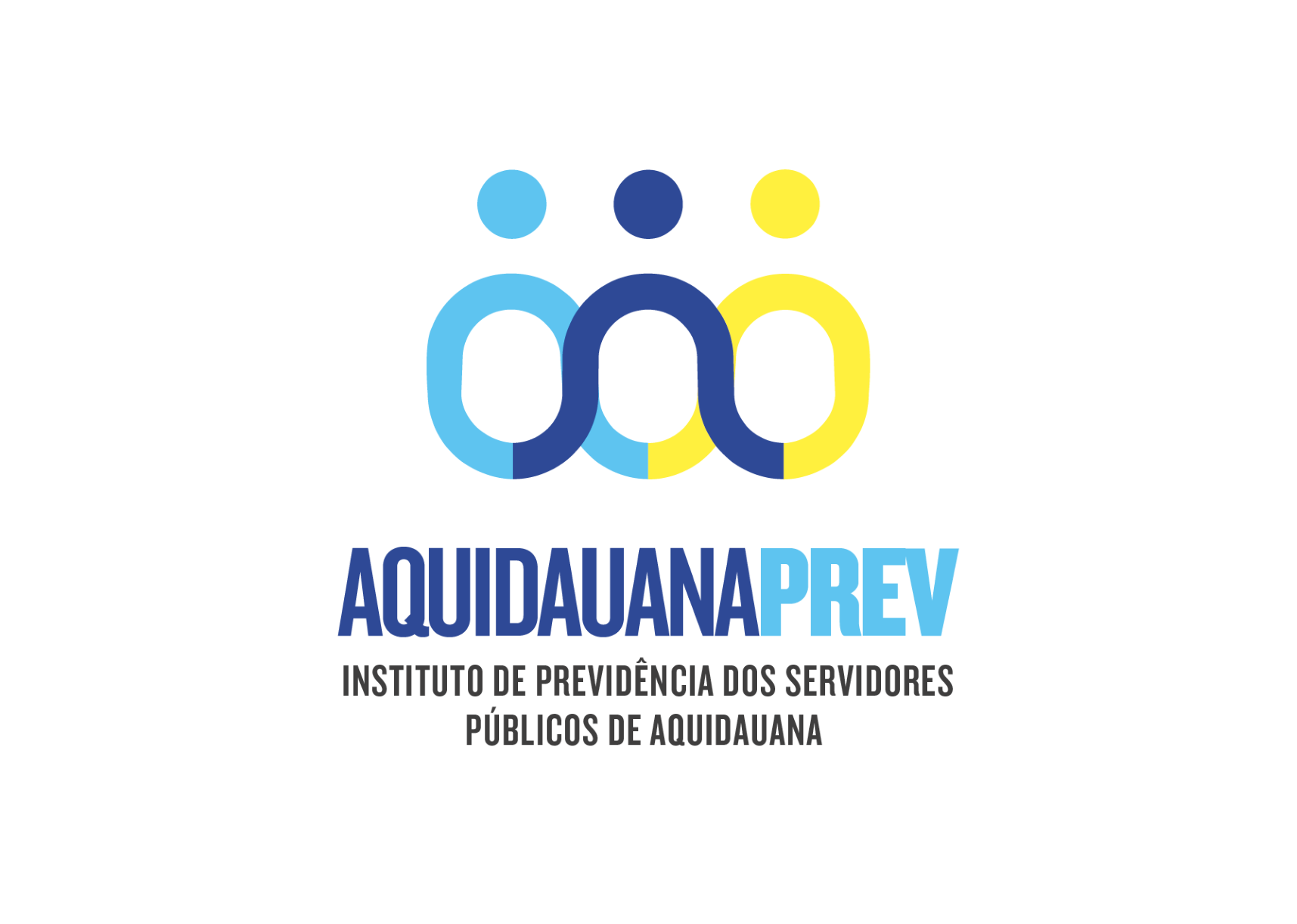 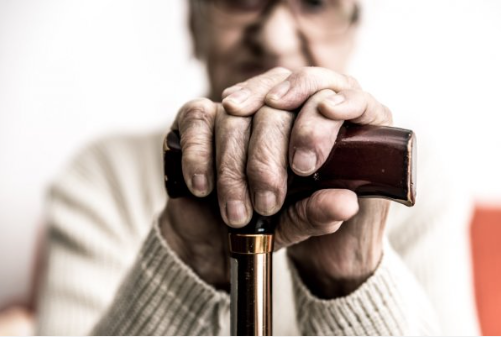 RESULTADOS
GERAIS
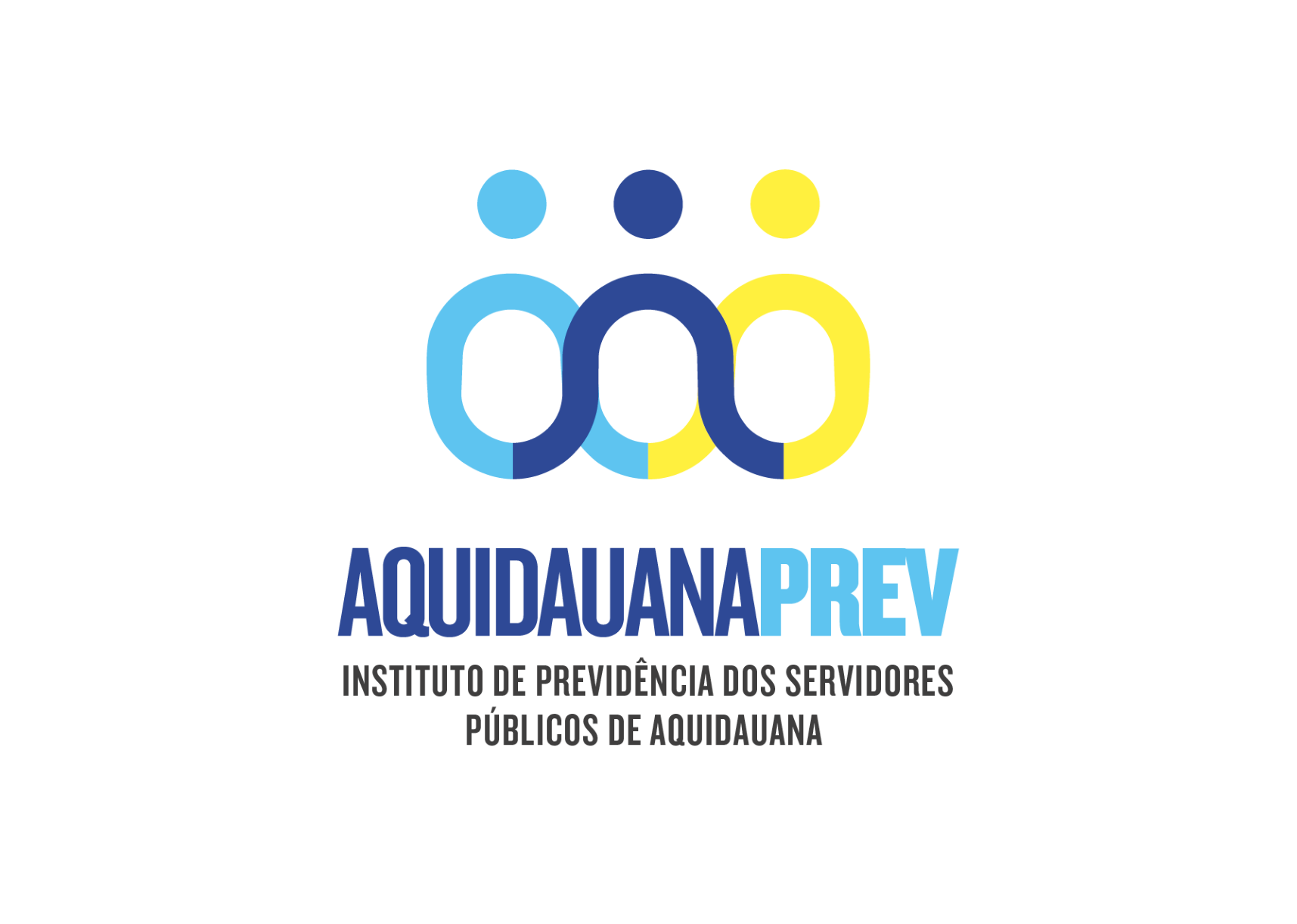 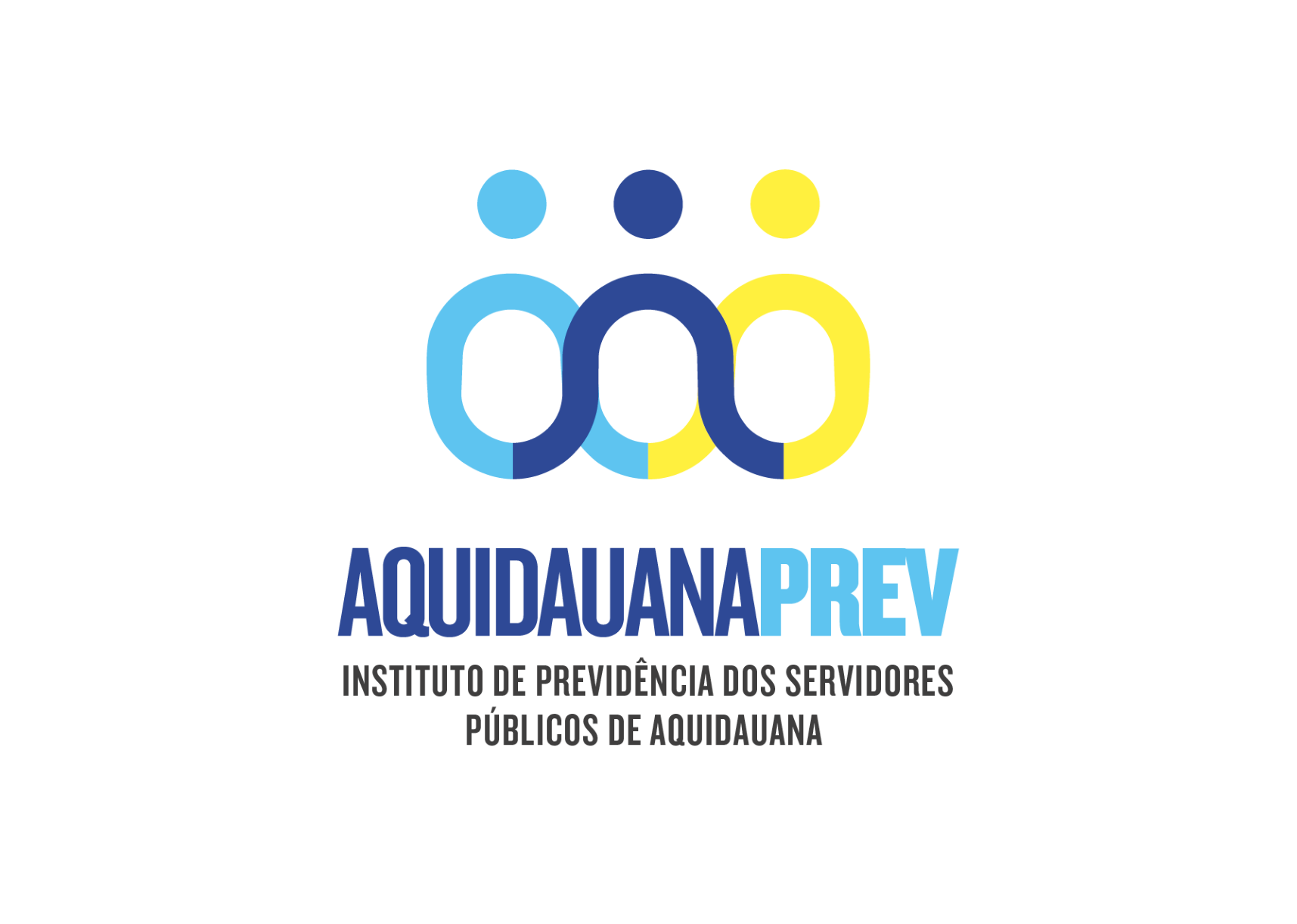 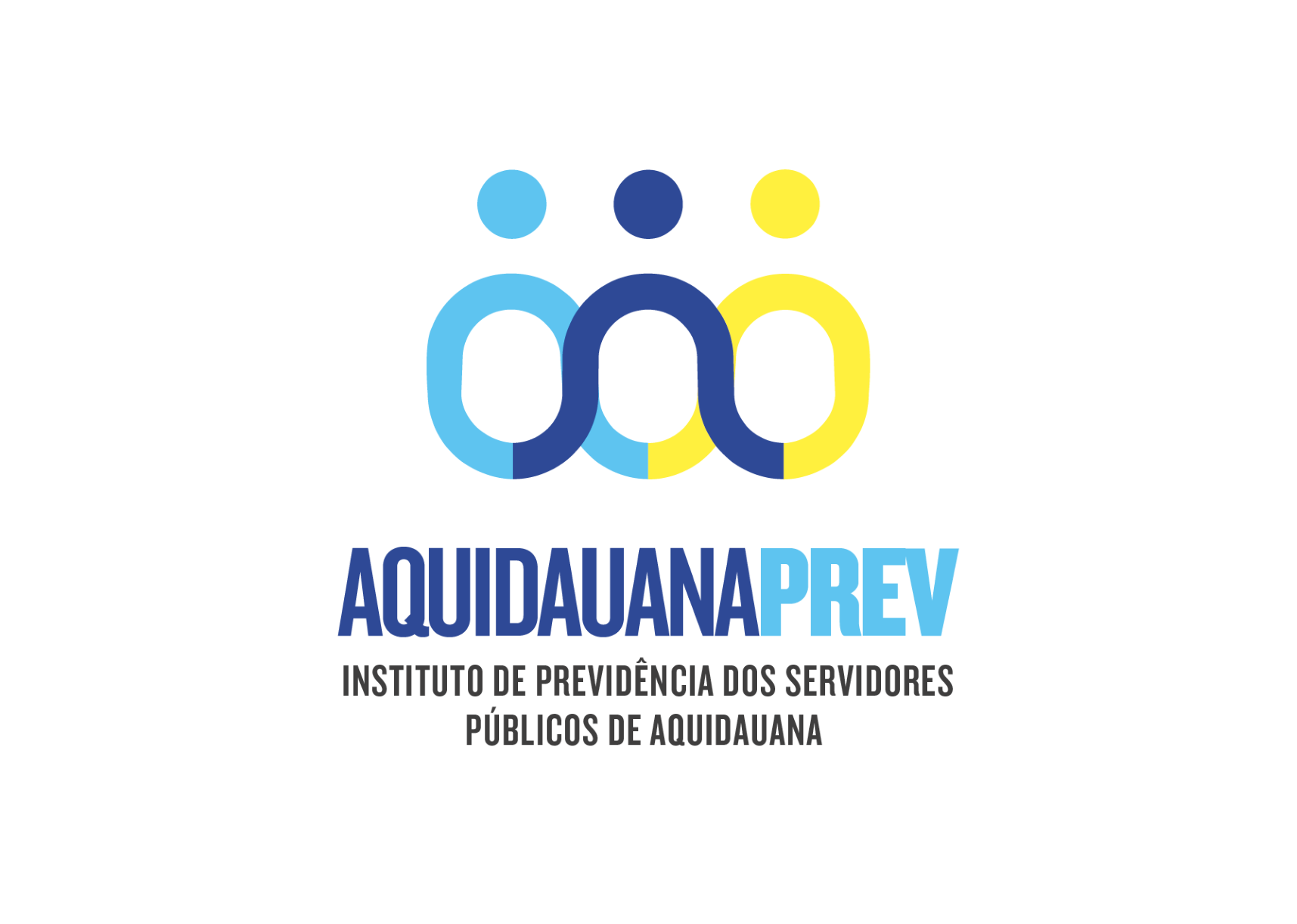 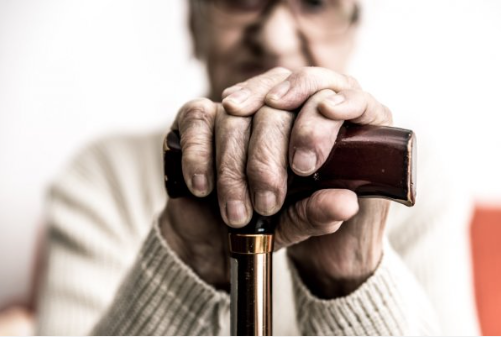 DADOS DOS SEGURADOS
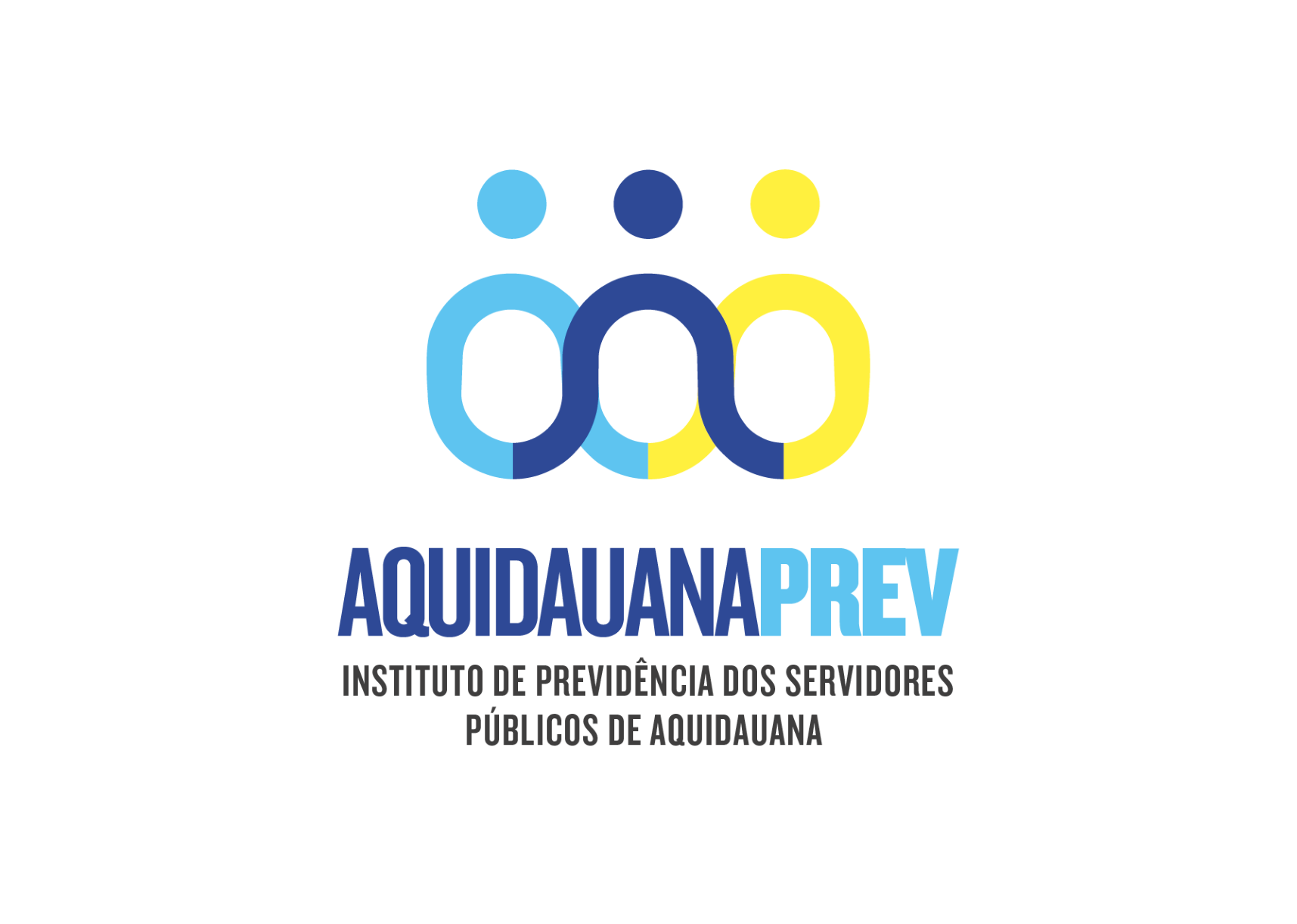 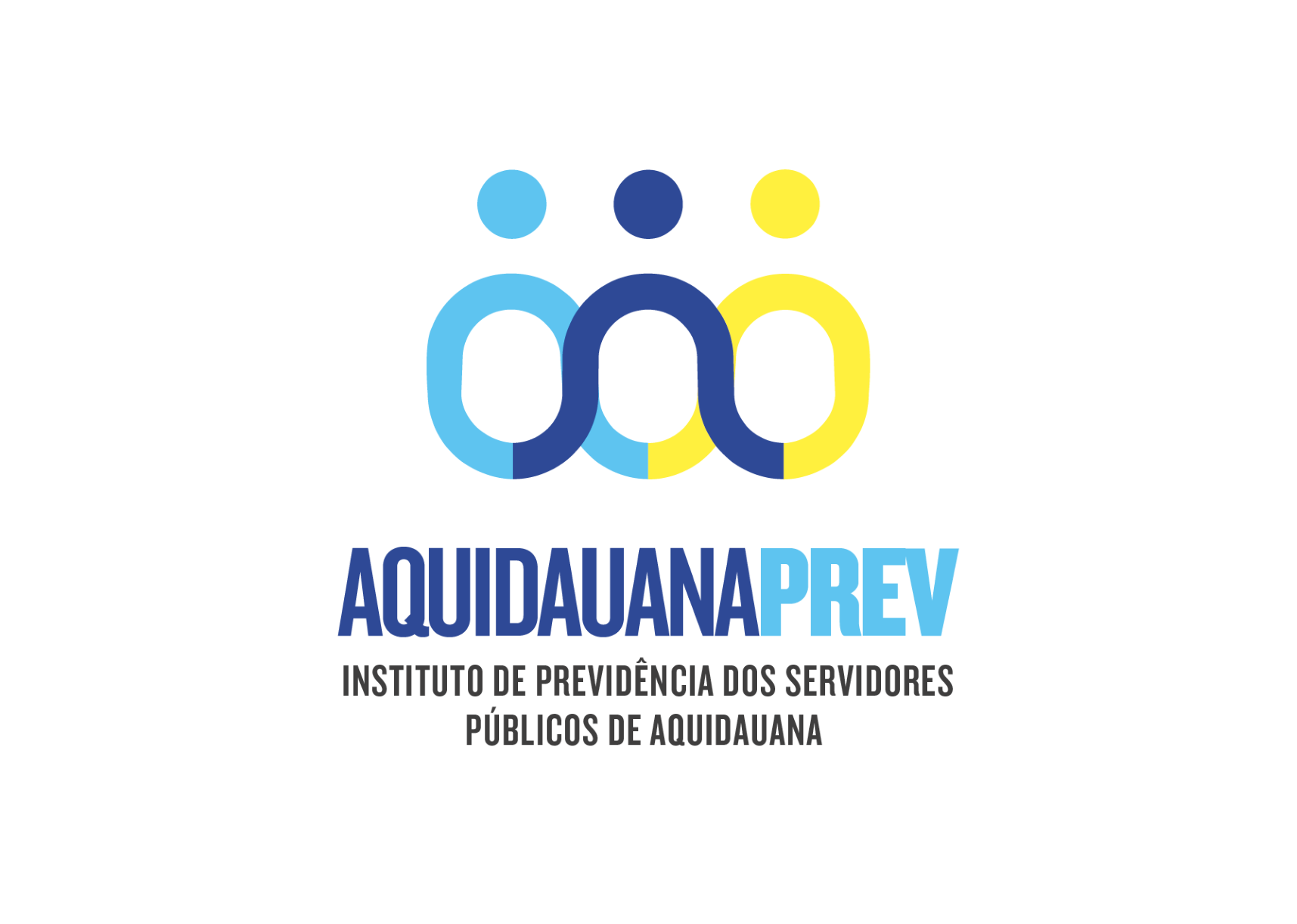 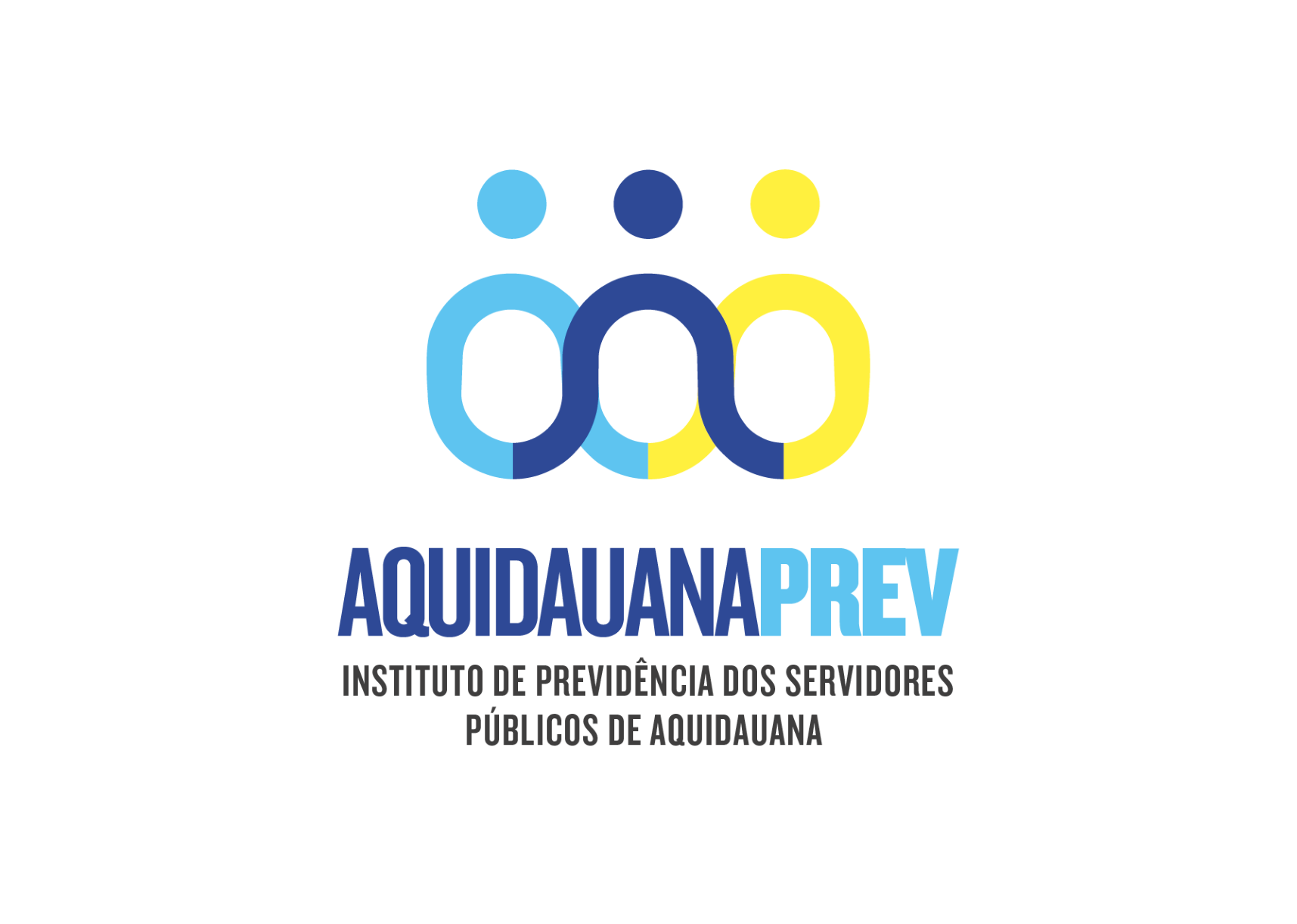 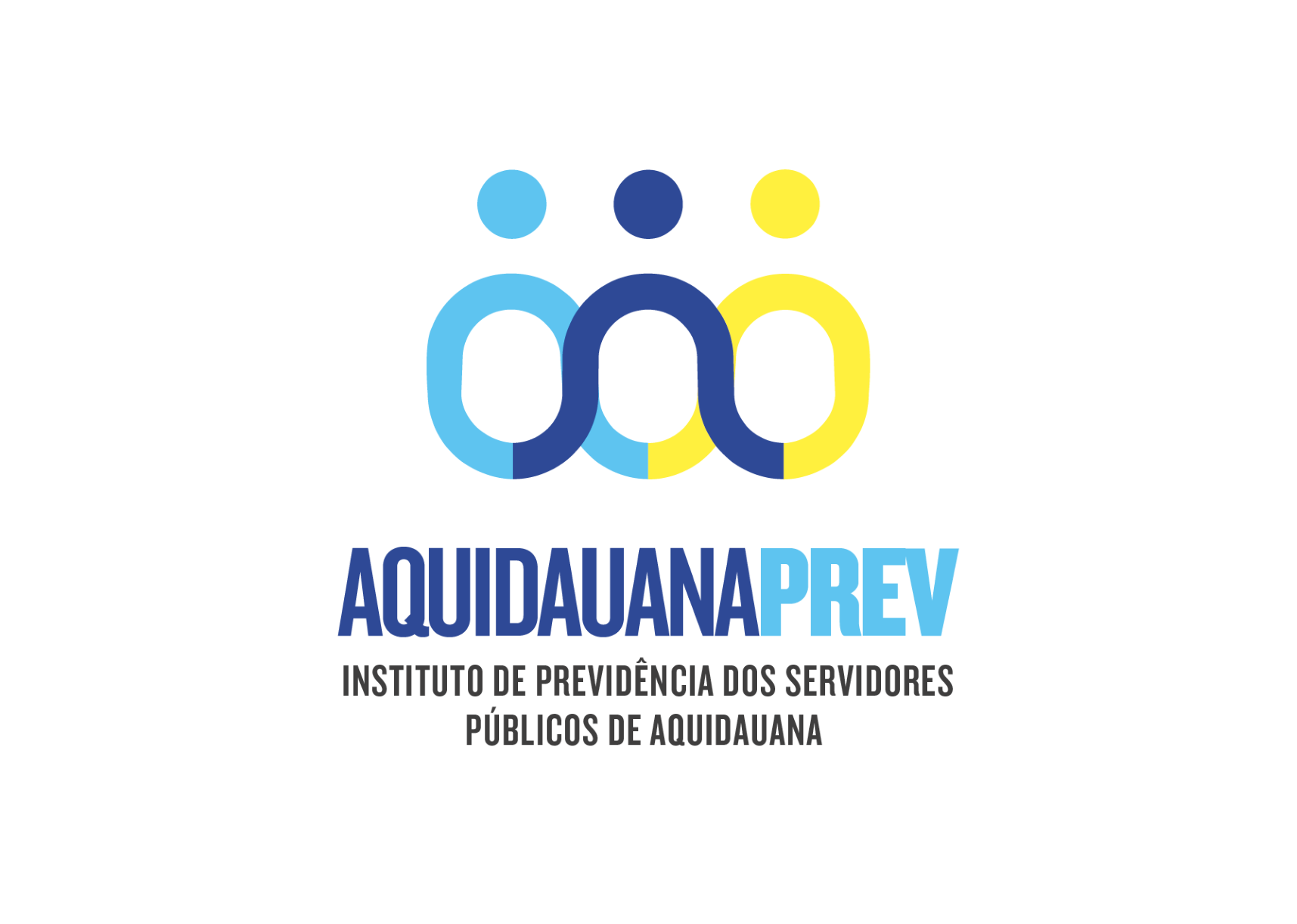 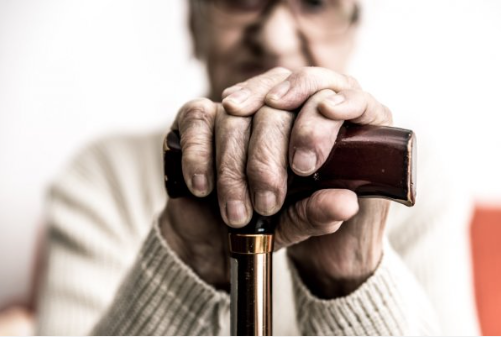 FOLHA DE PAGAMENTO
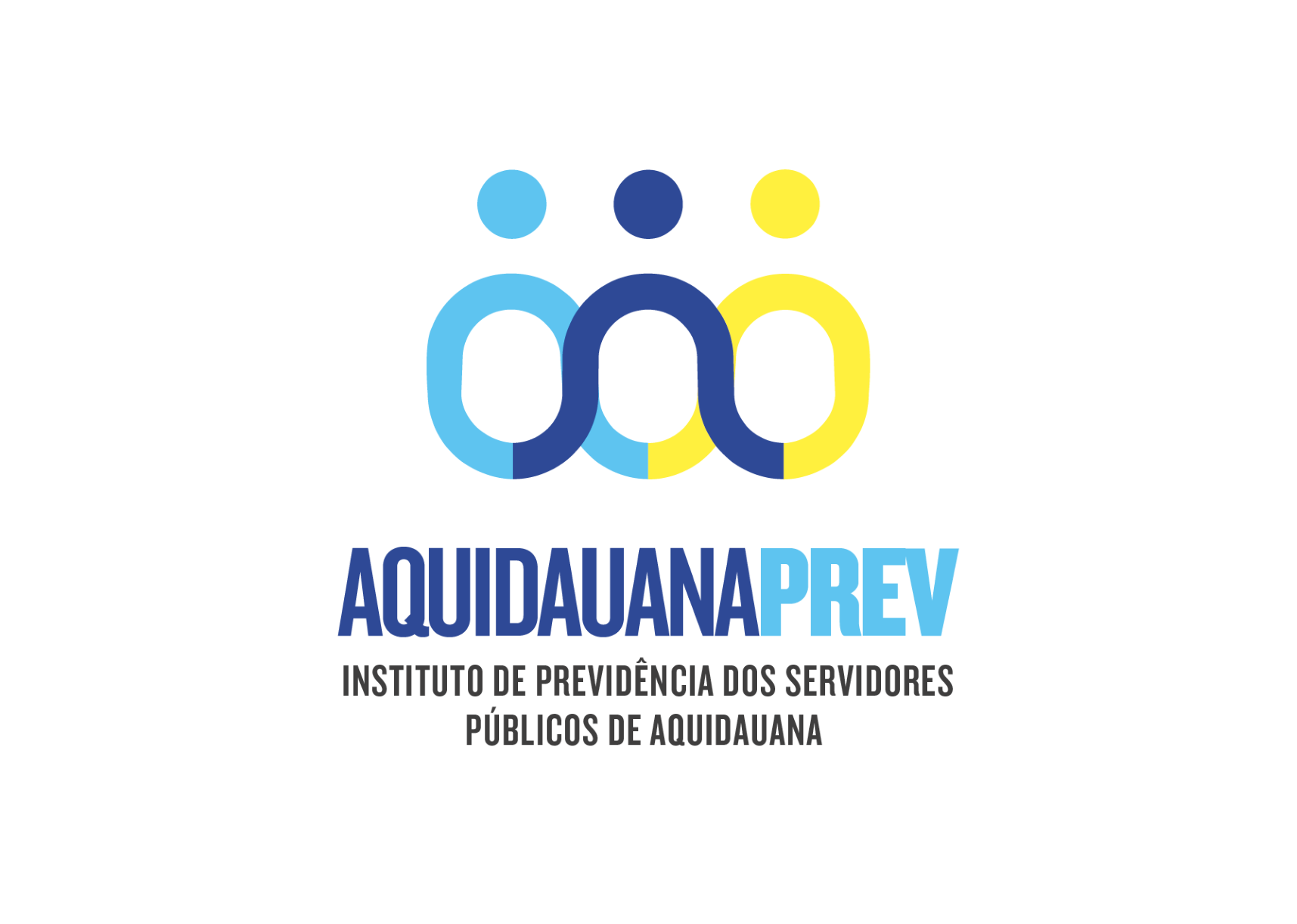 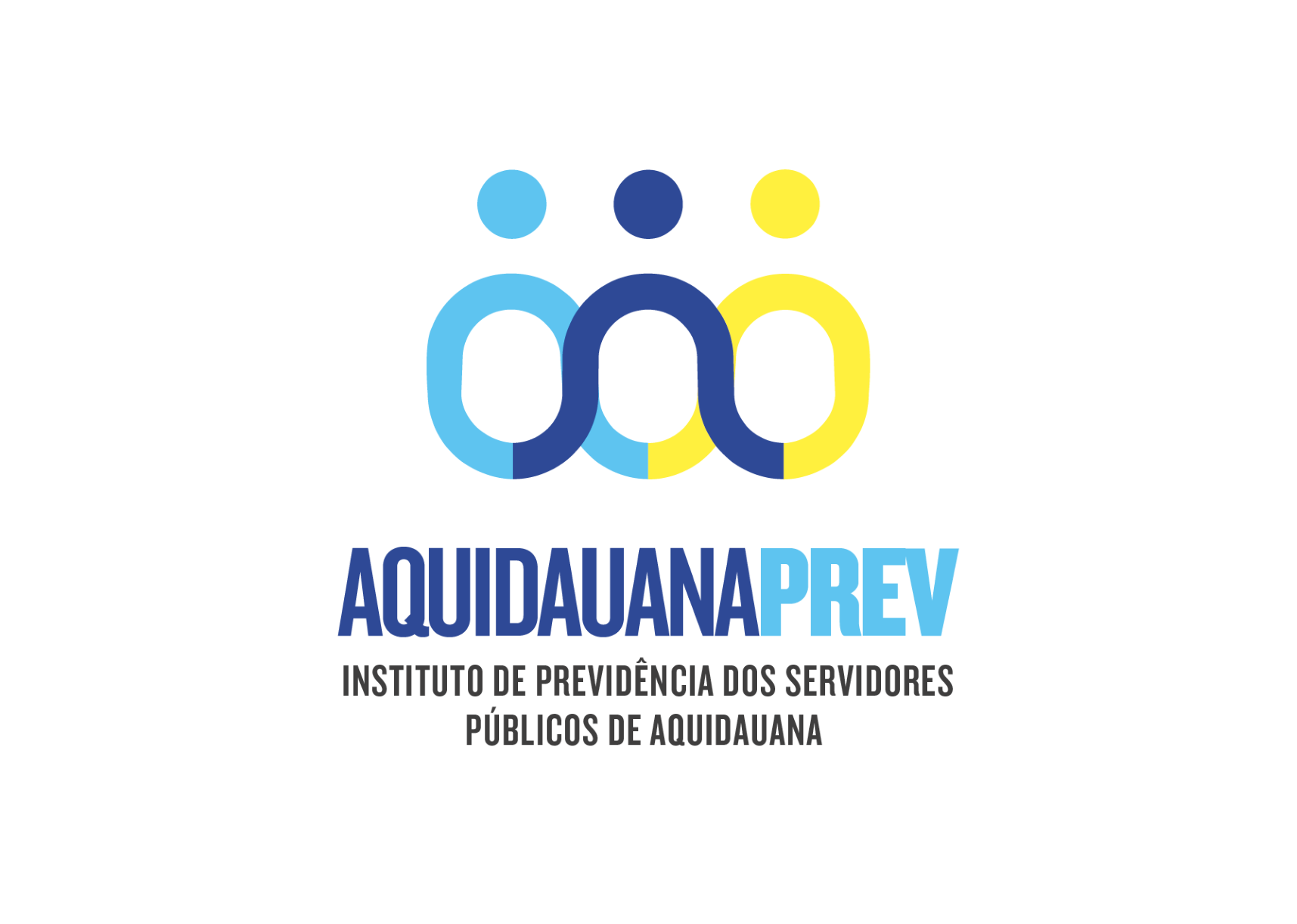 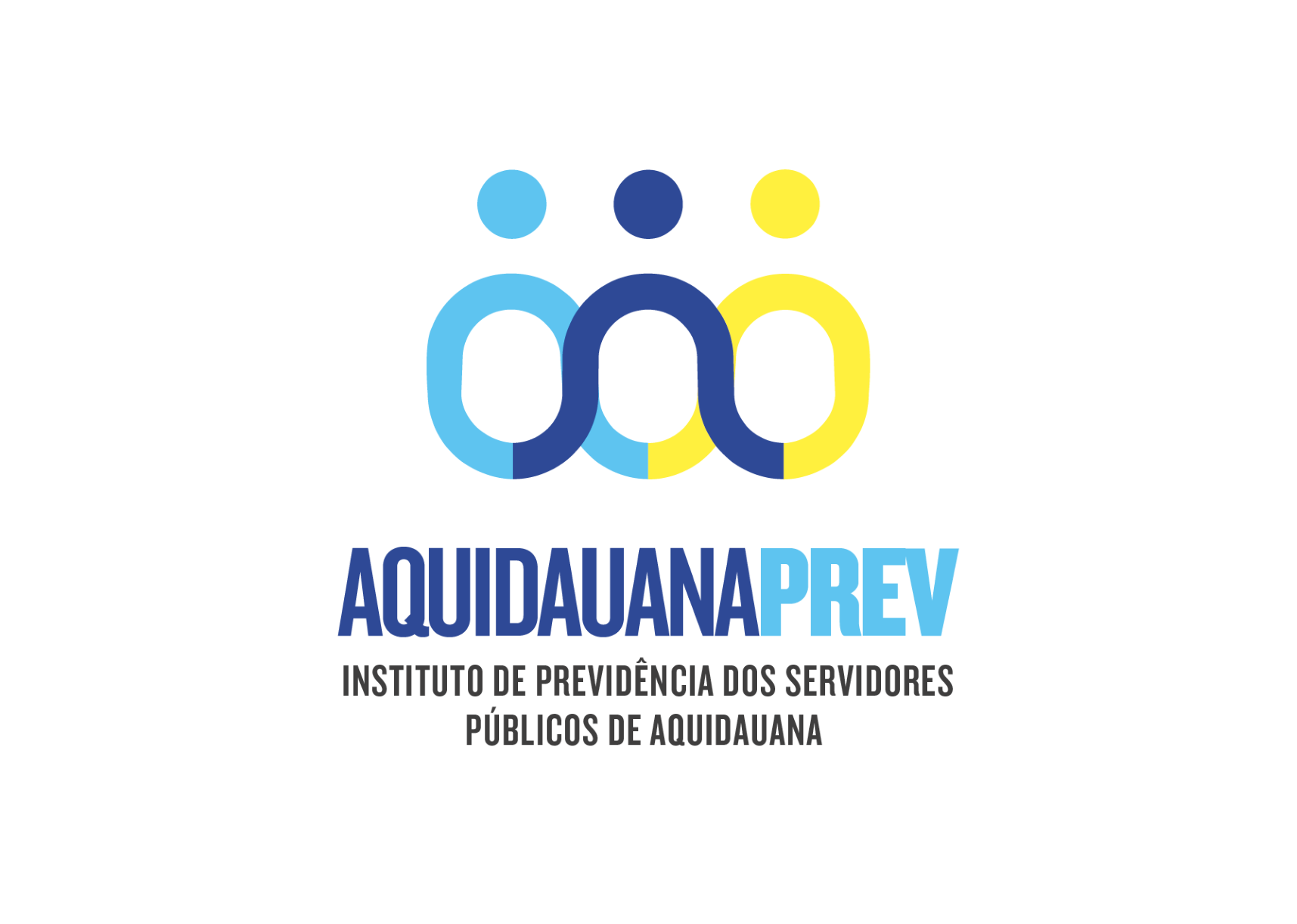 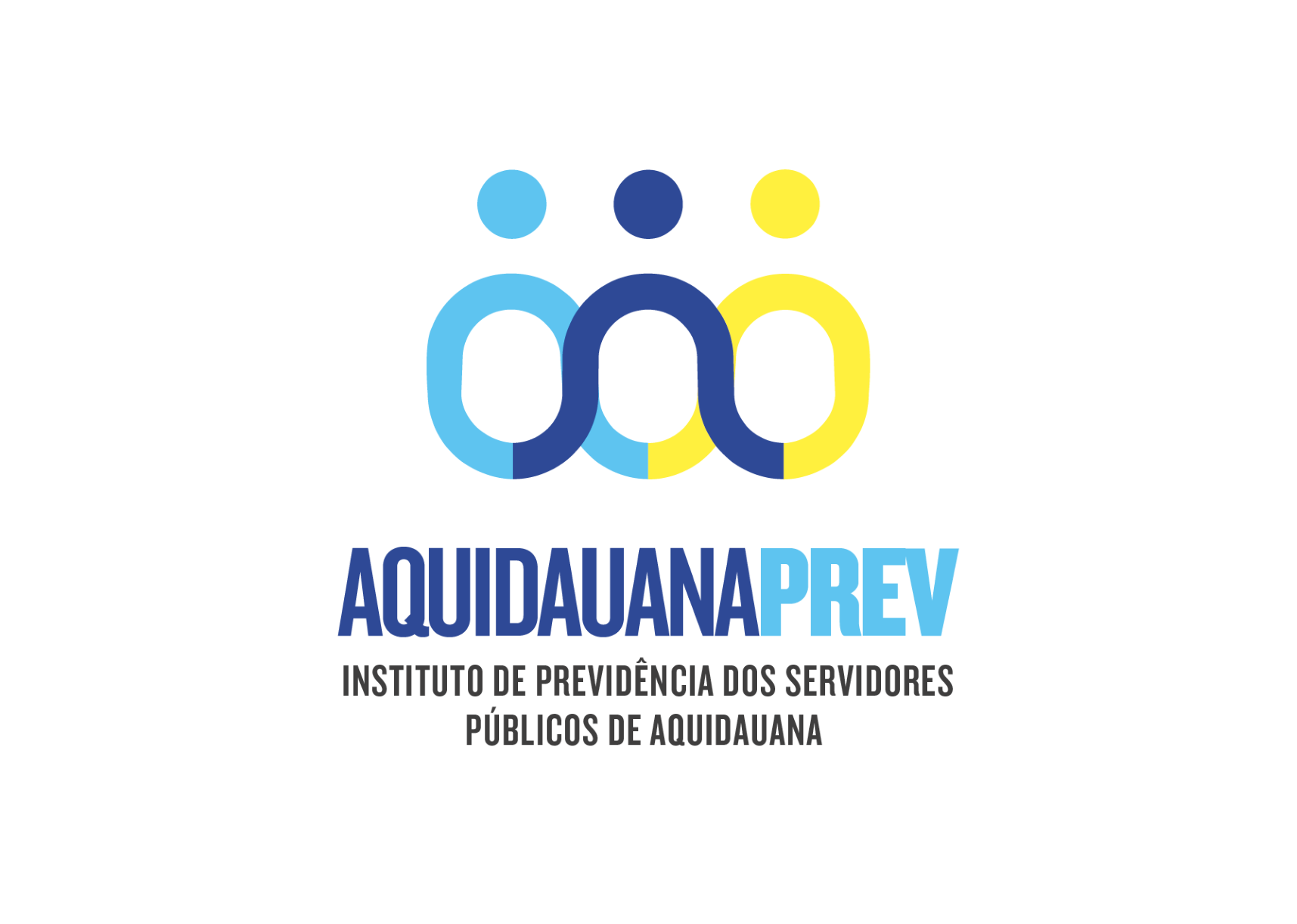 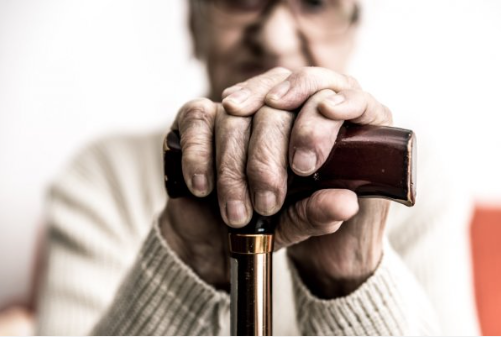 DESPESAS ADMINISTRATIVAS
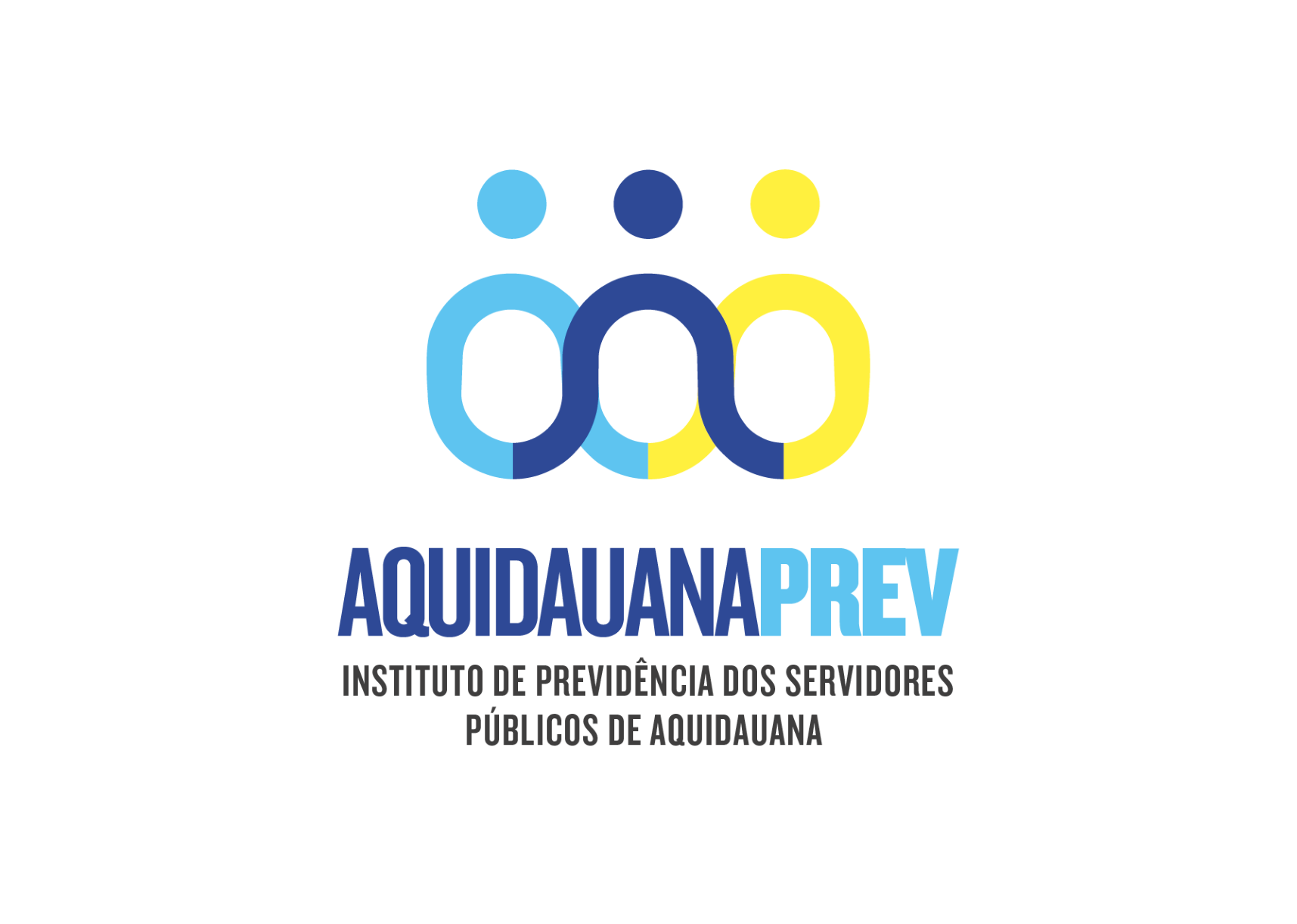 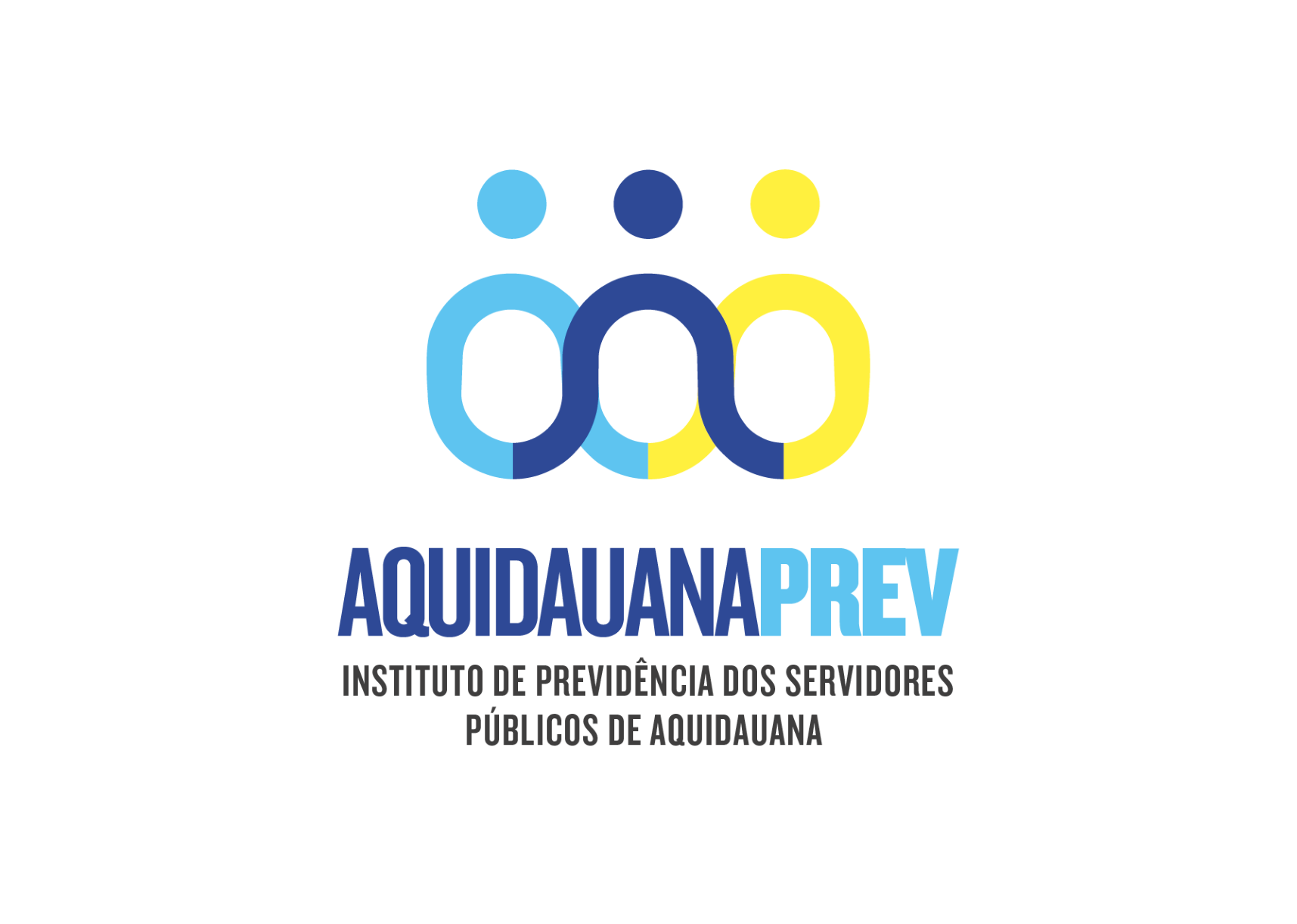 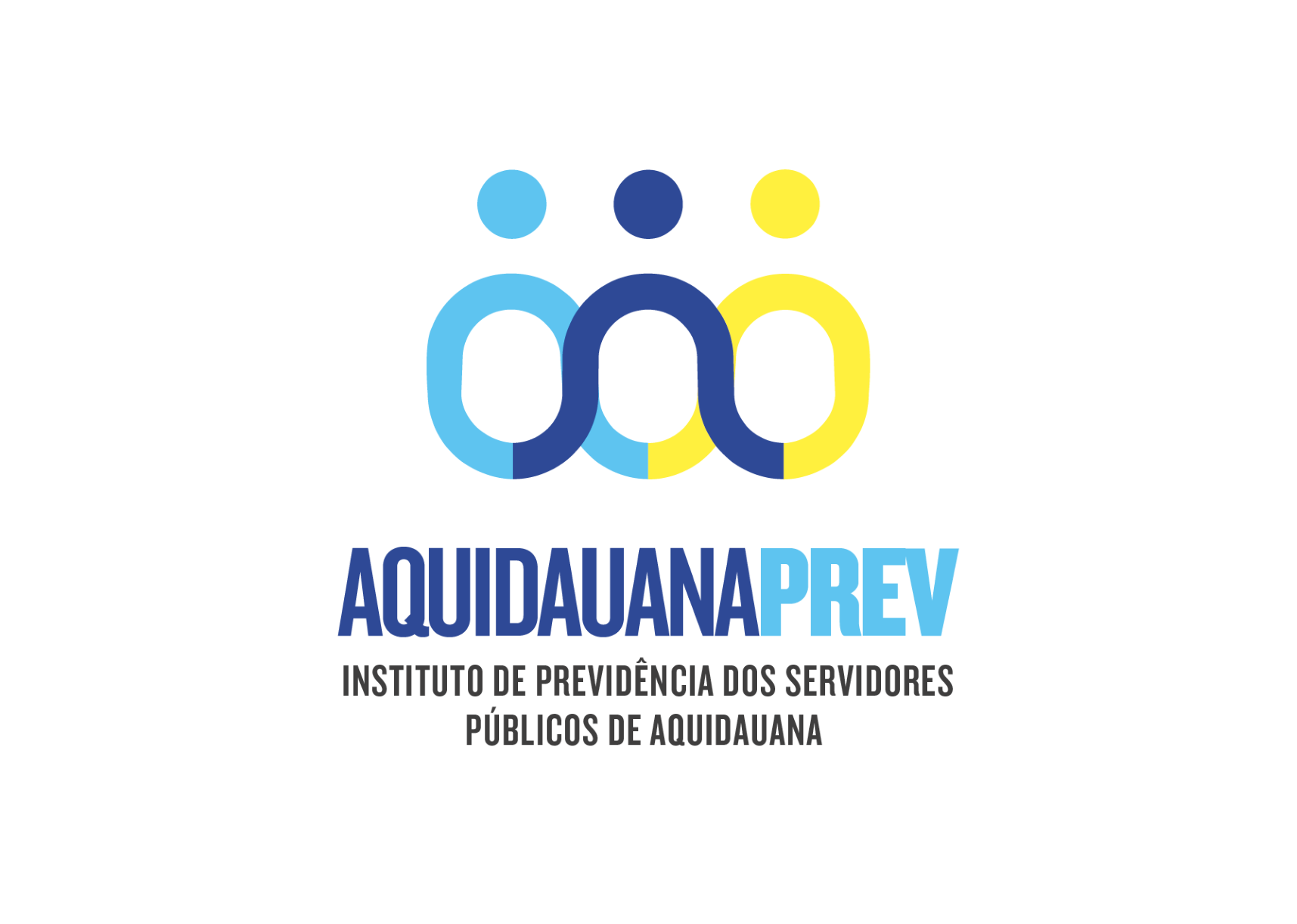 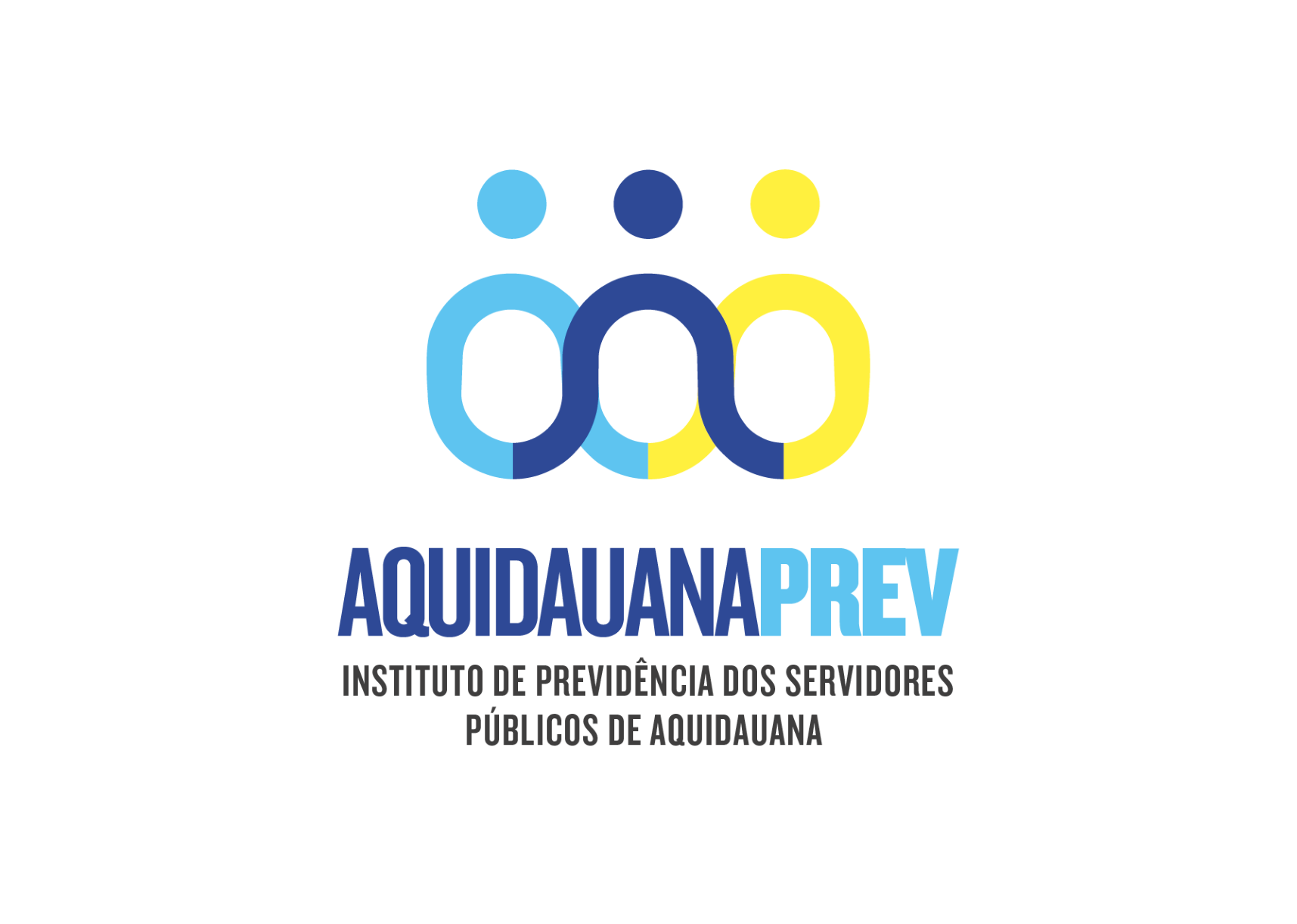 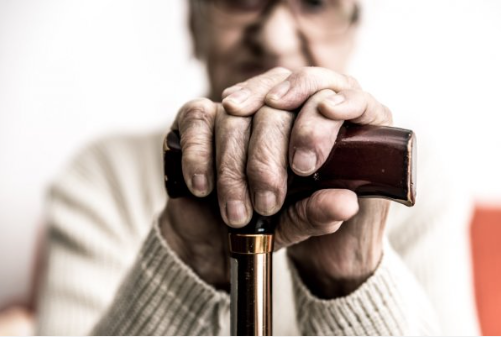 COMPENSAÇÃO PREVIDENCIÁRIA
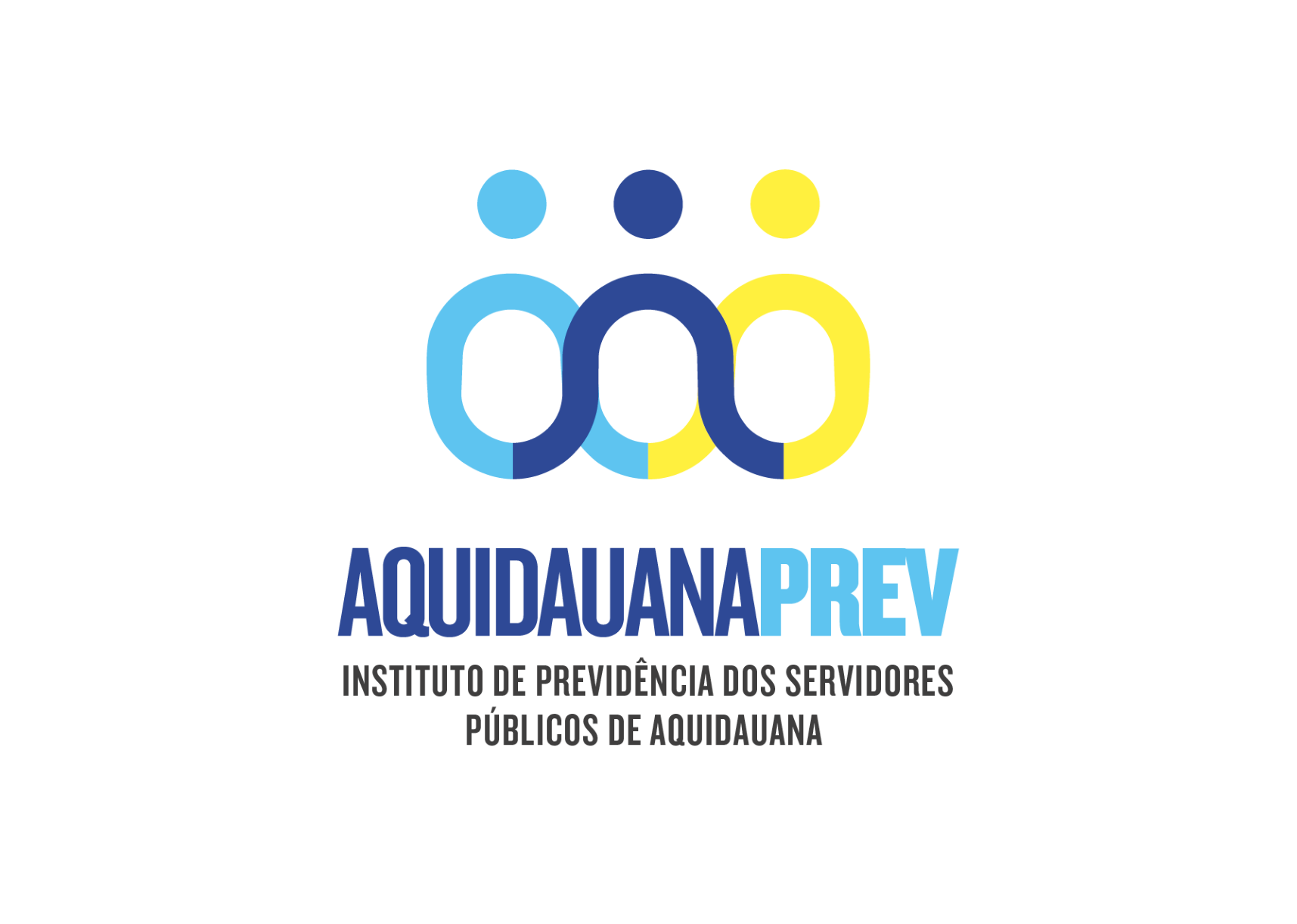 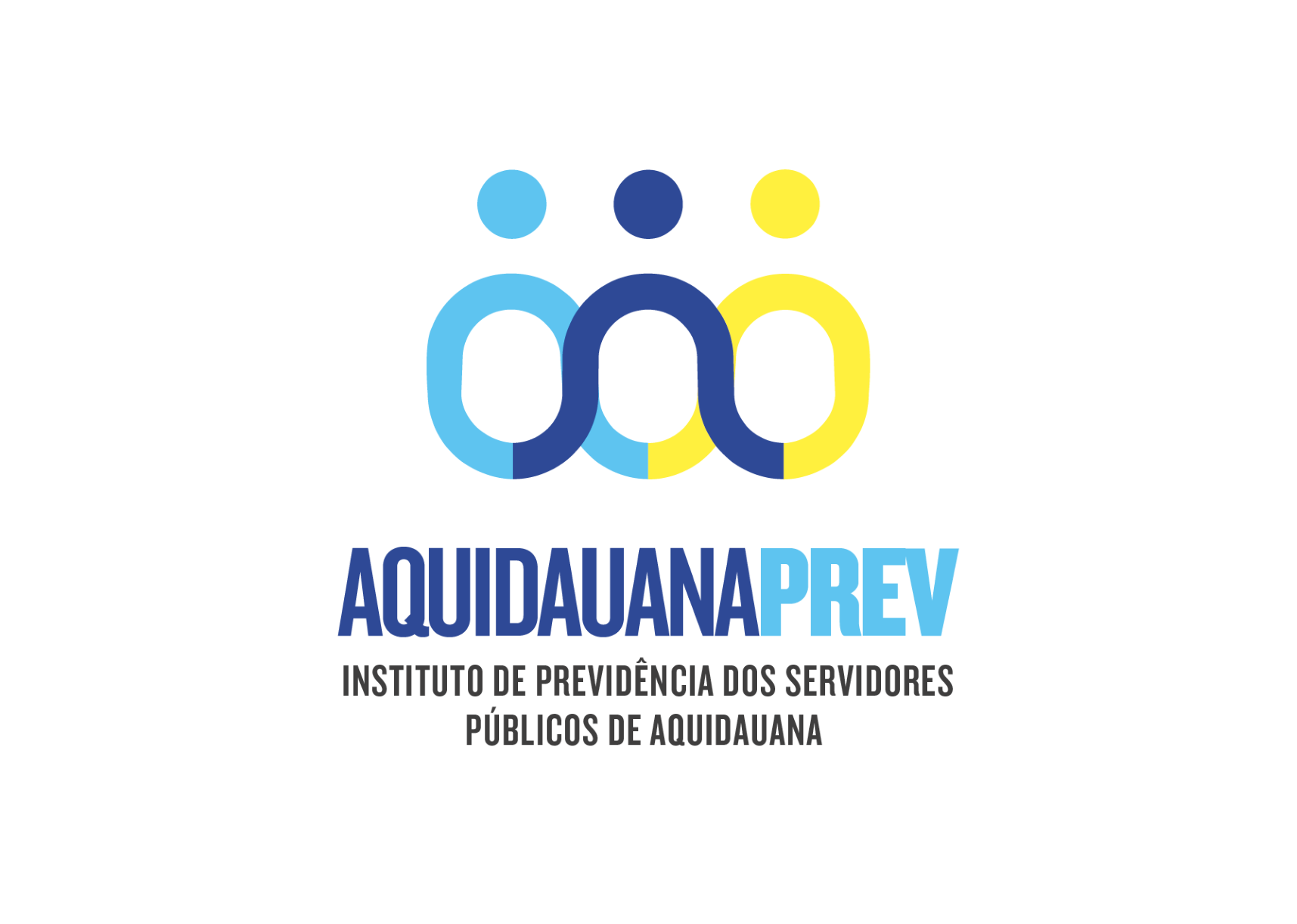 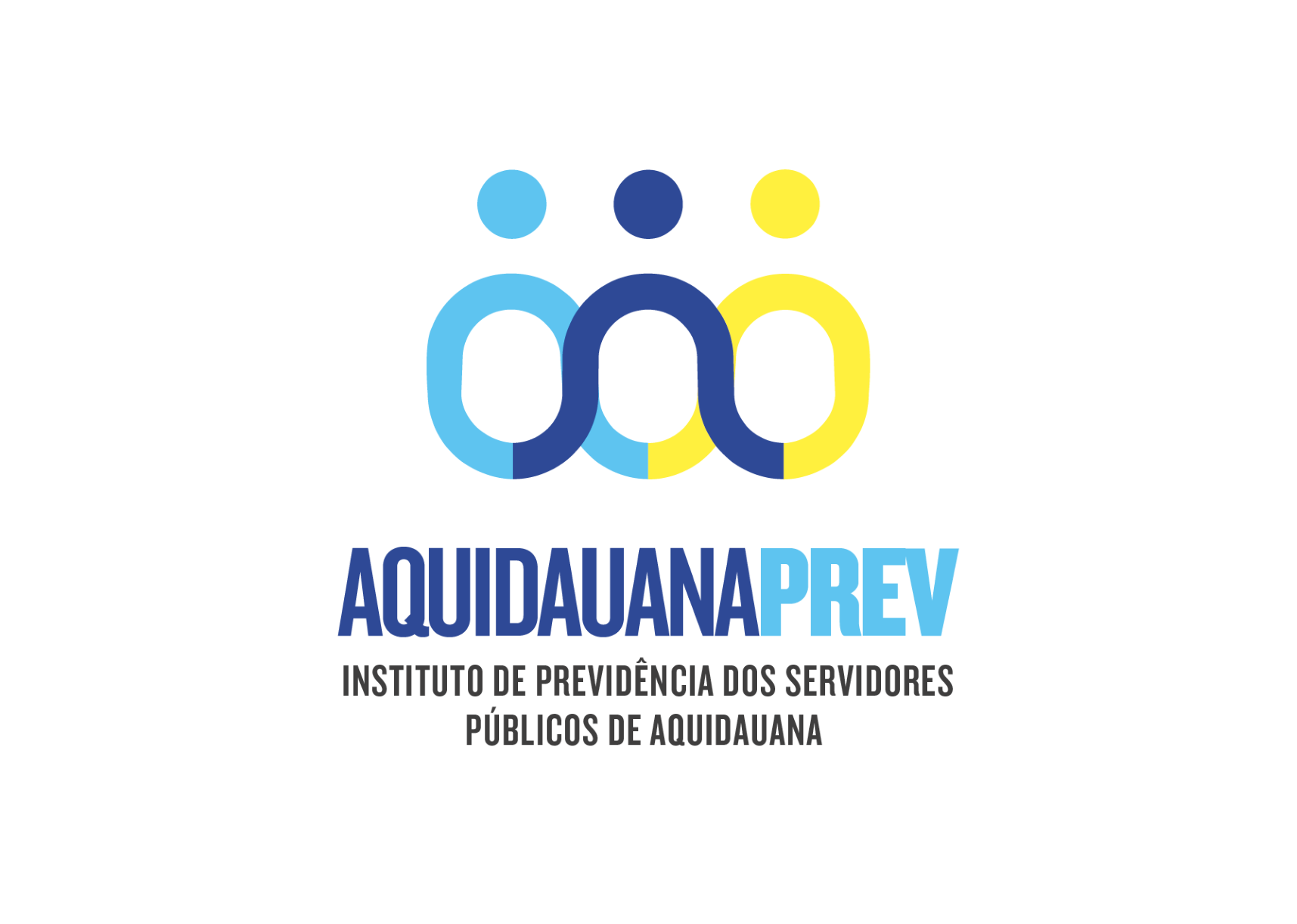 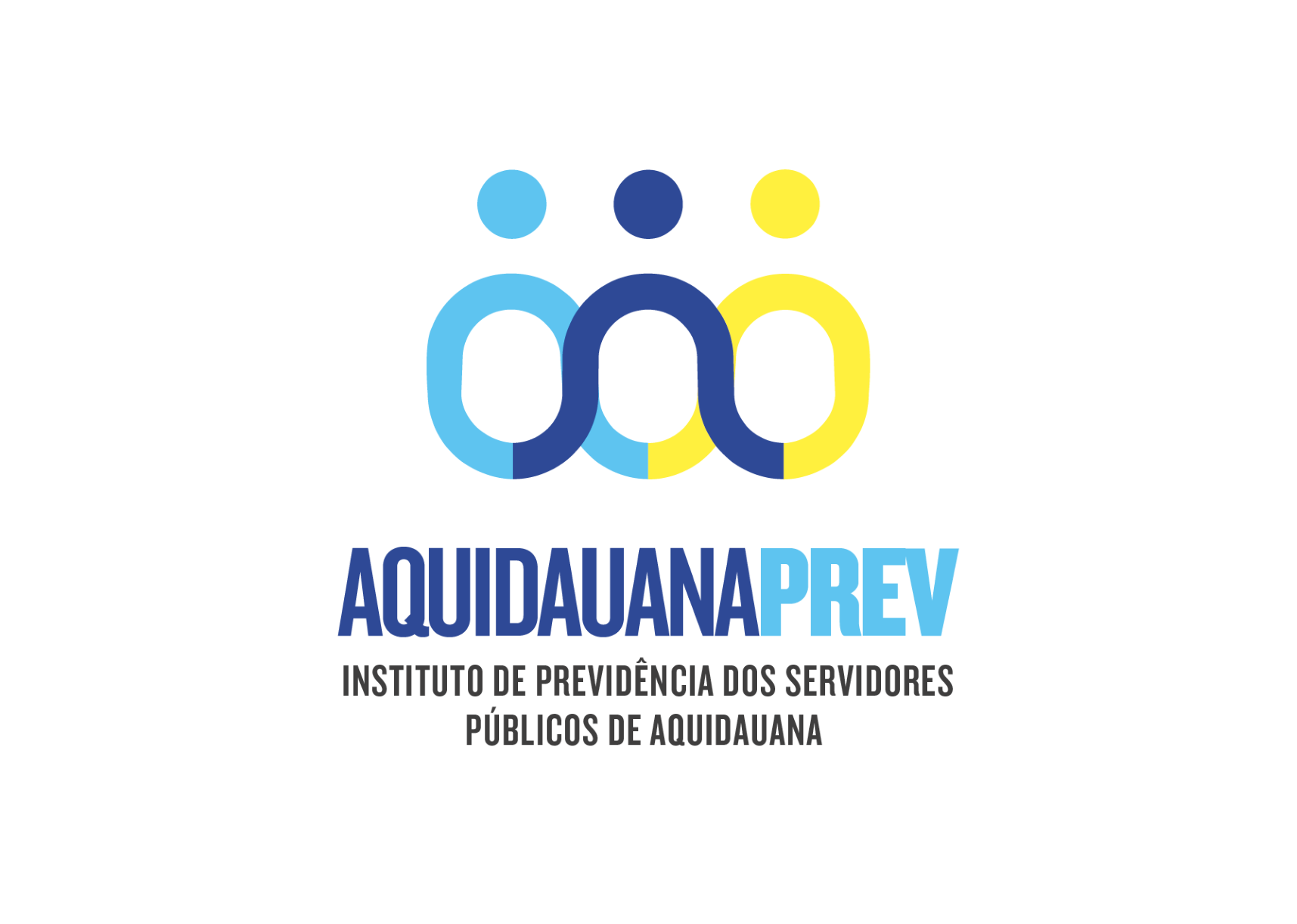 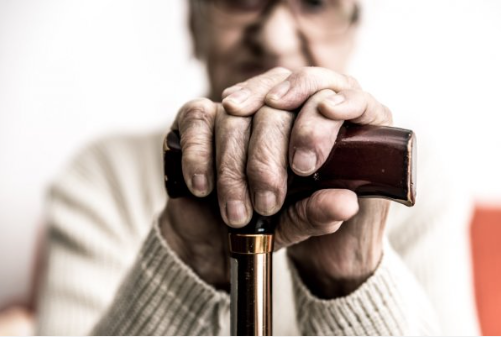 COMPENSAÇÃO PREVIDENCIÁRIA
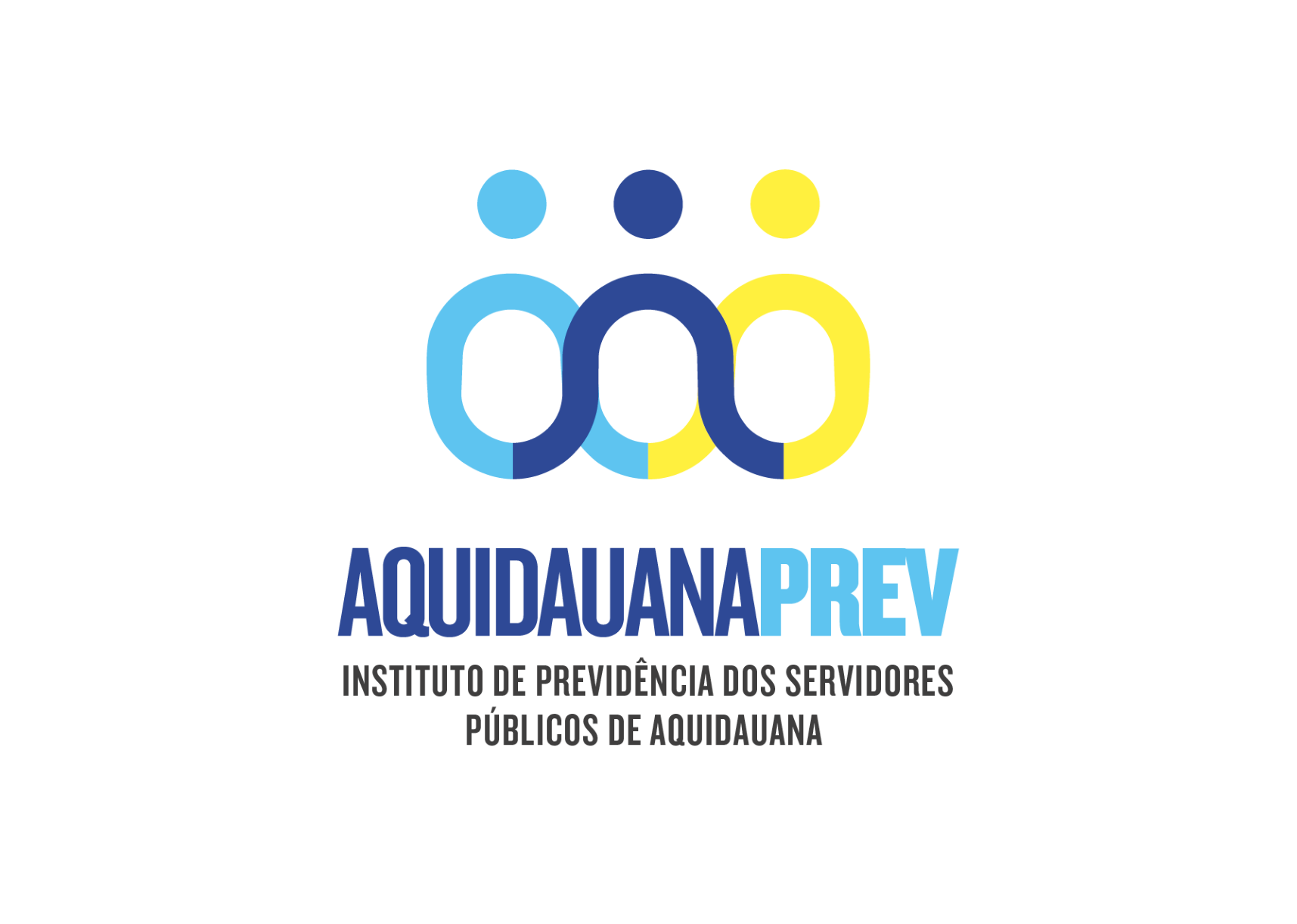 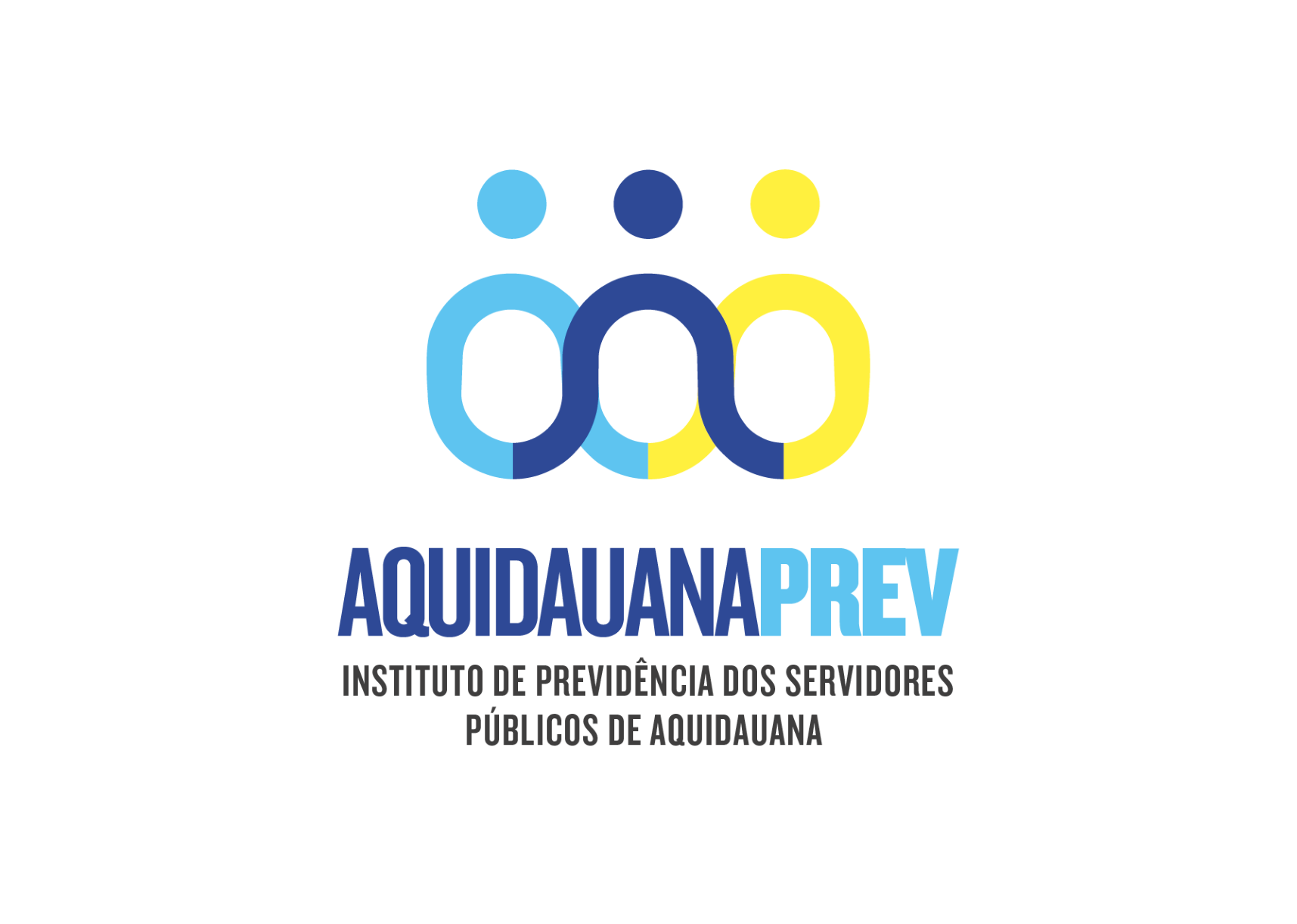 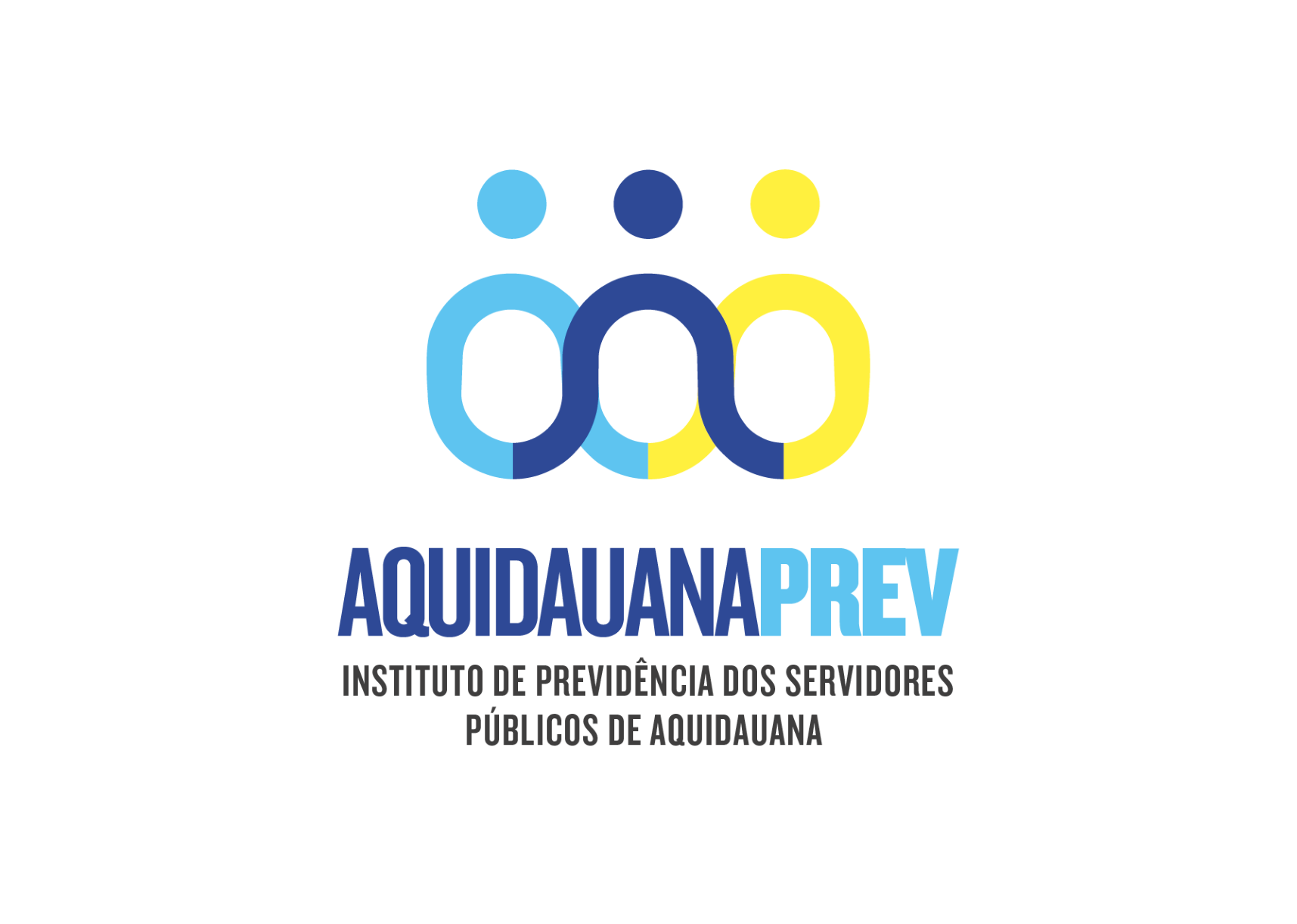 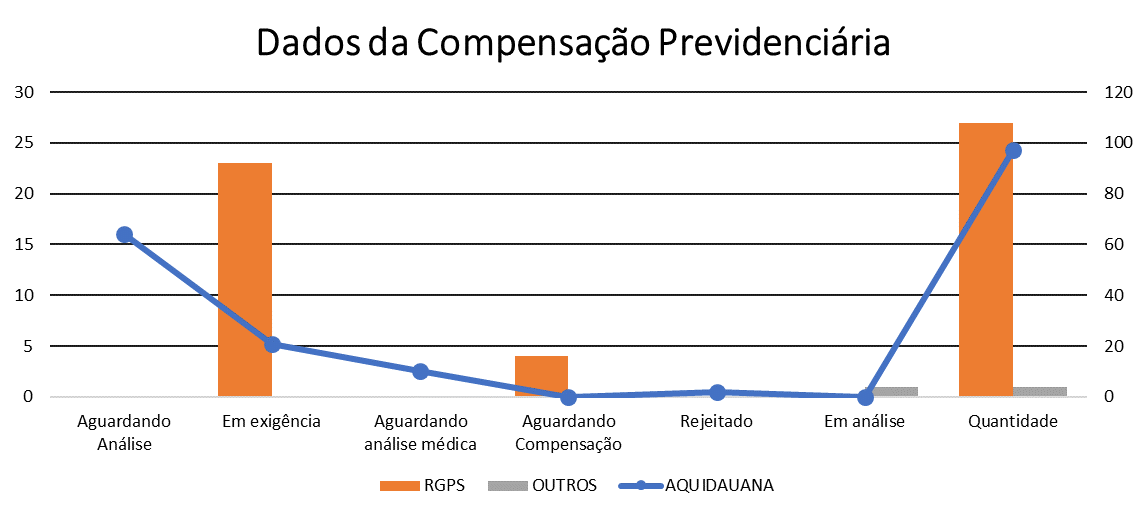 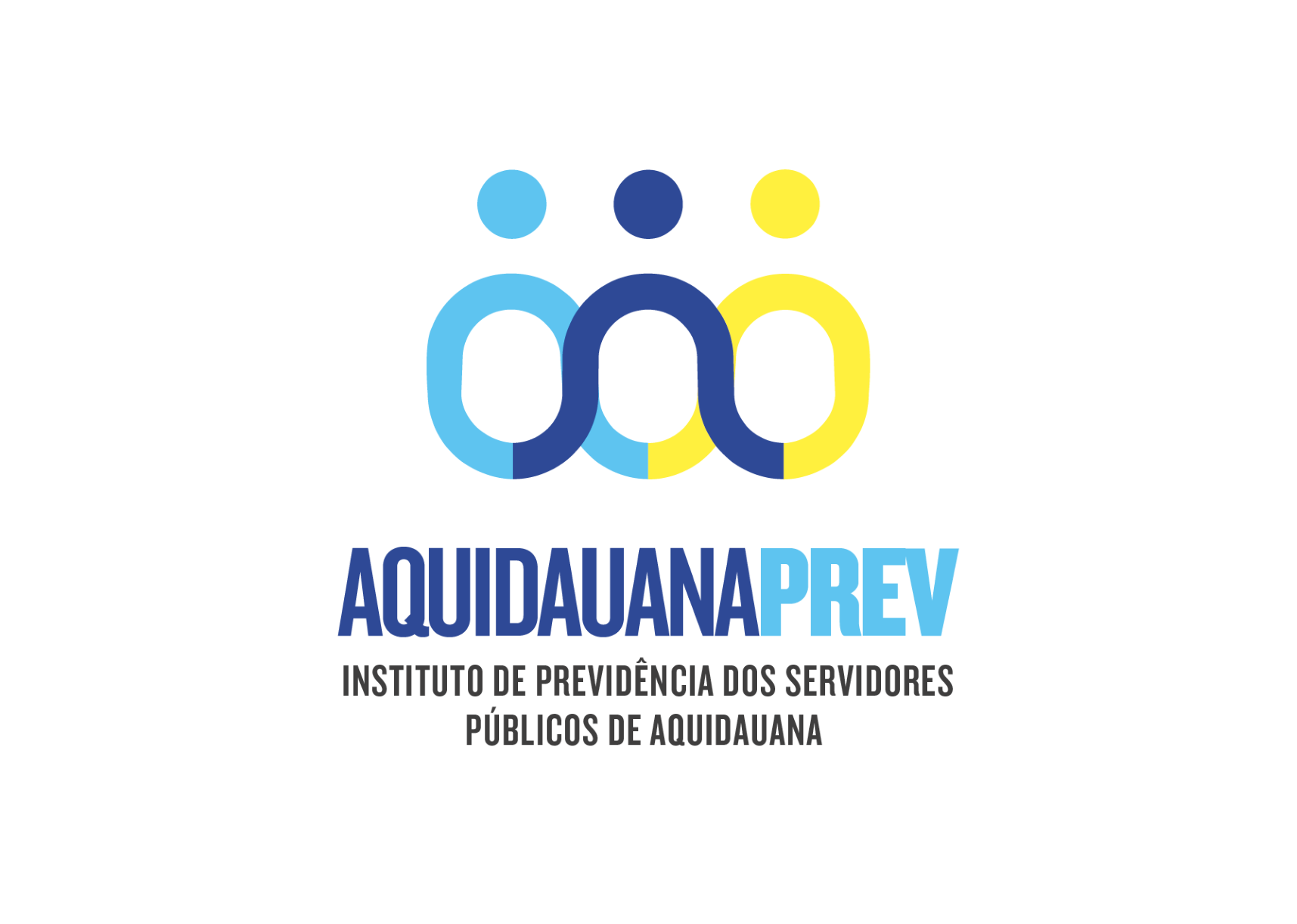 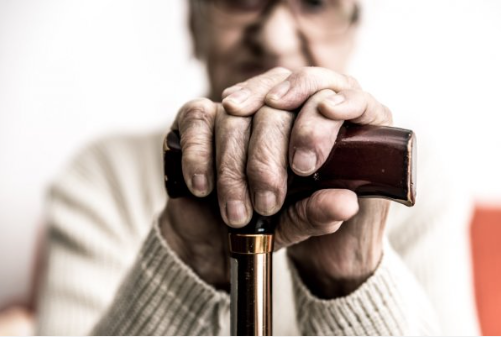 AVALIAÇÃO ATUARIAL
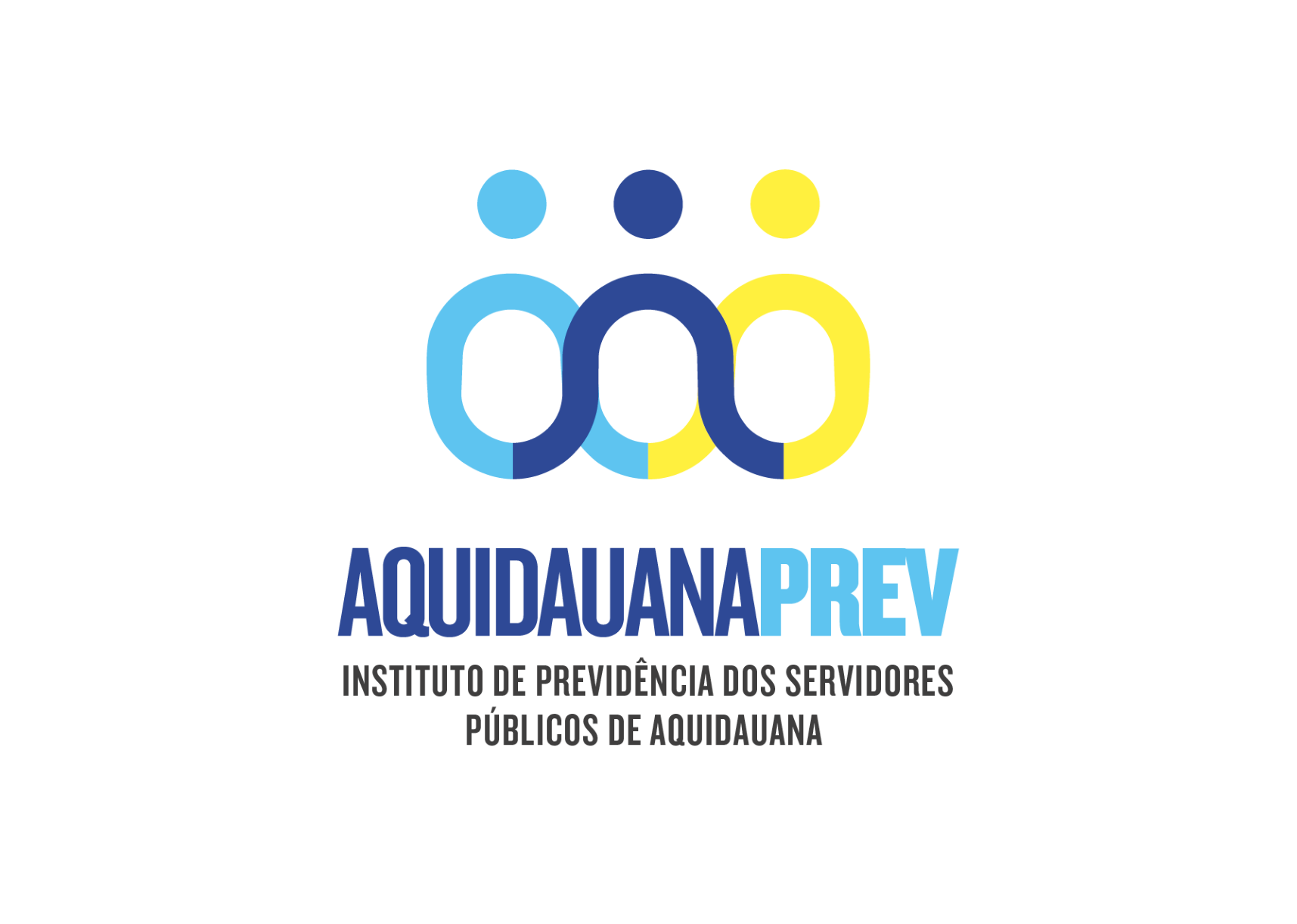 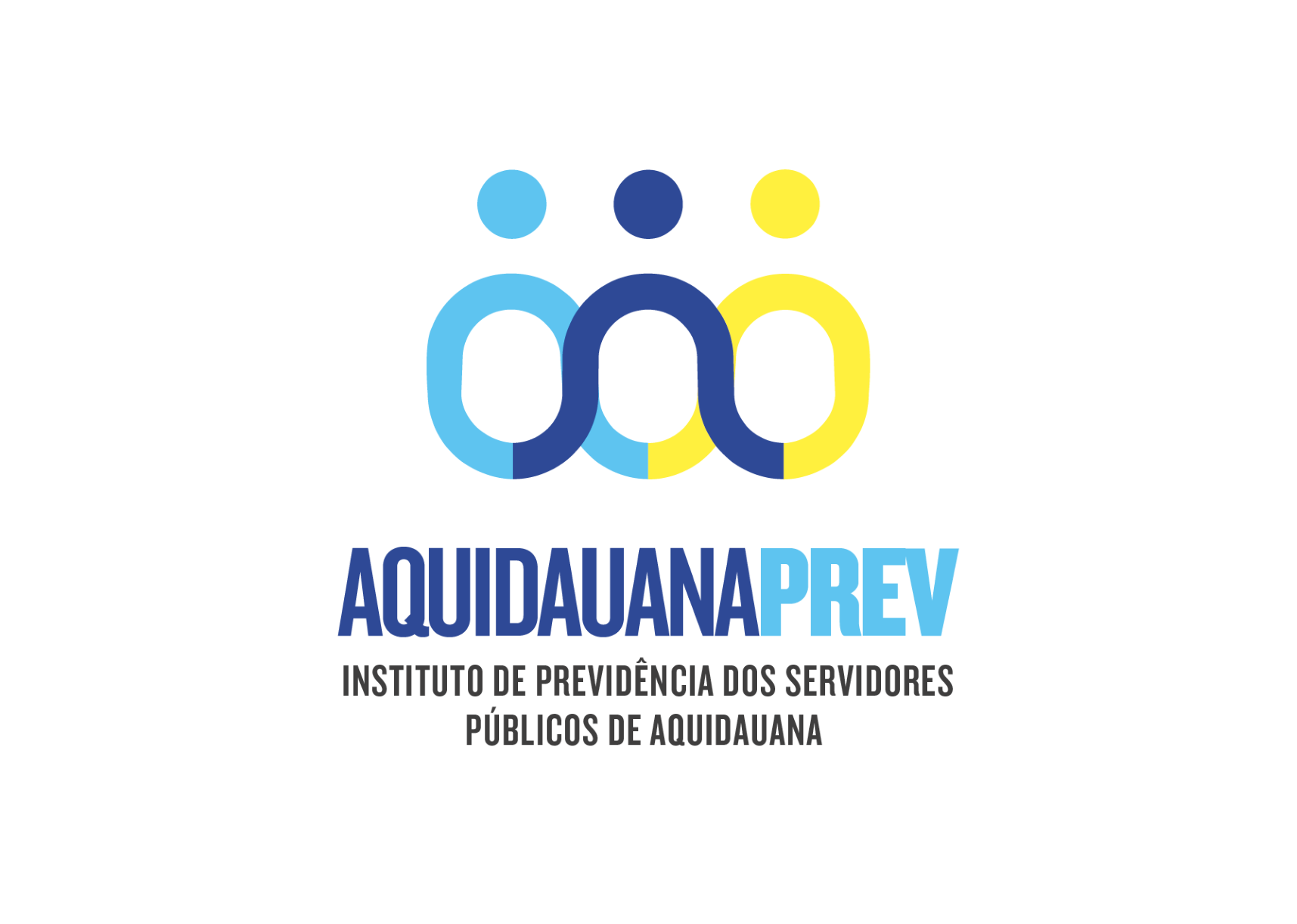 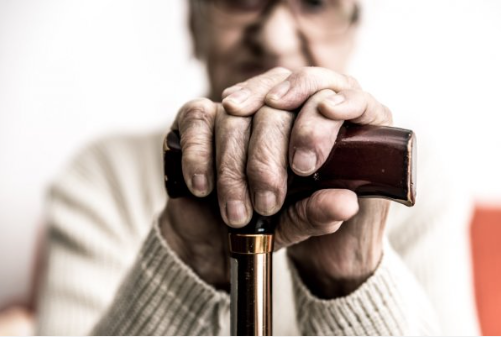 OBJETIVO DA AVALIAÇÃO ATUARIAL
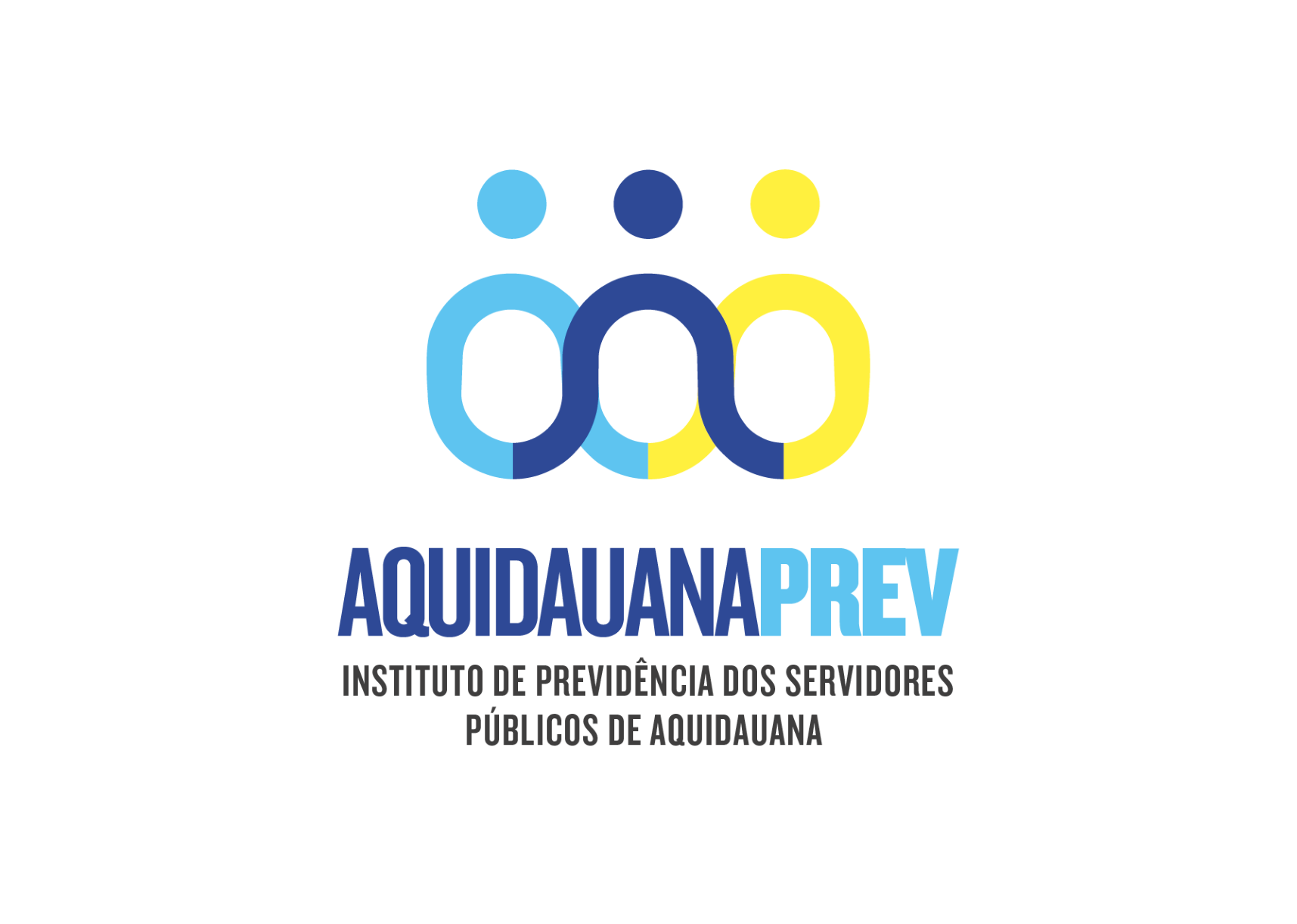 “Documento elaborado por atuário, em conformidade com as bases técnicas estabelecidas para o plano de benefícios do RPPS, que caracteriza a população segurada e a base cadastral utilizada, discrimina os encargos, estima os recursos necessários e as alíquotas de contribuição normal e suplementar do plano de custeio de equilíbrio para todos os benefícios do plano, que apresenta os montantes dos fundos de natureza atuarial, das reservas técnicas e provisões matemáticas a contabilizar, o fluxo atuarial e as projeções atuariais exigidas pela legislação pertinente e que contem parecer atuarial conclusivo relativo à solvência e liquidez do plano de benefícios.”

Portaria nº 464, de 19 de novembro de 2018, ANEXO – Conceitos, item 9
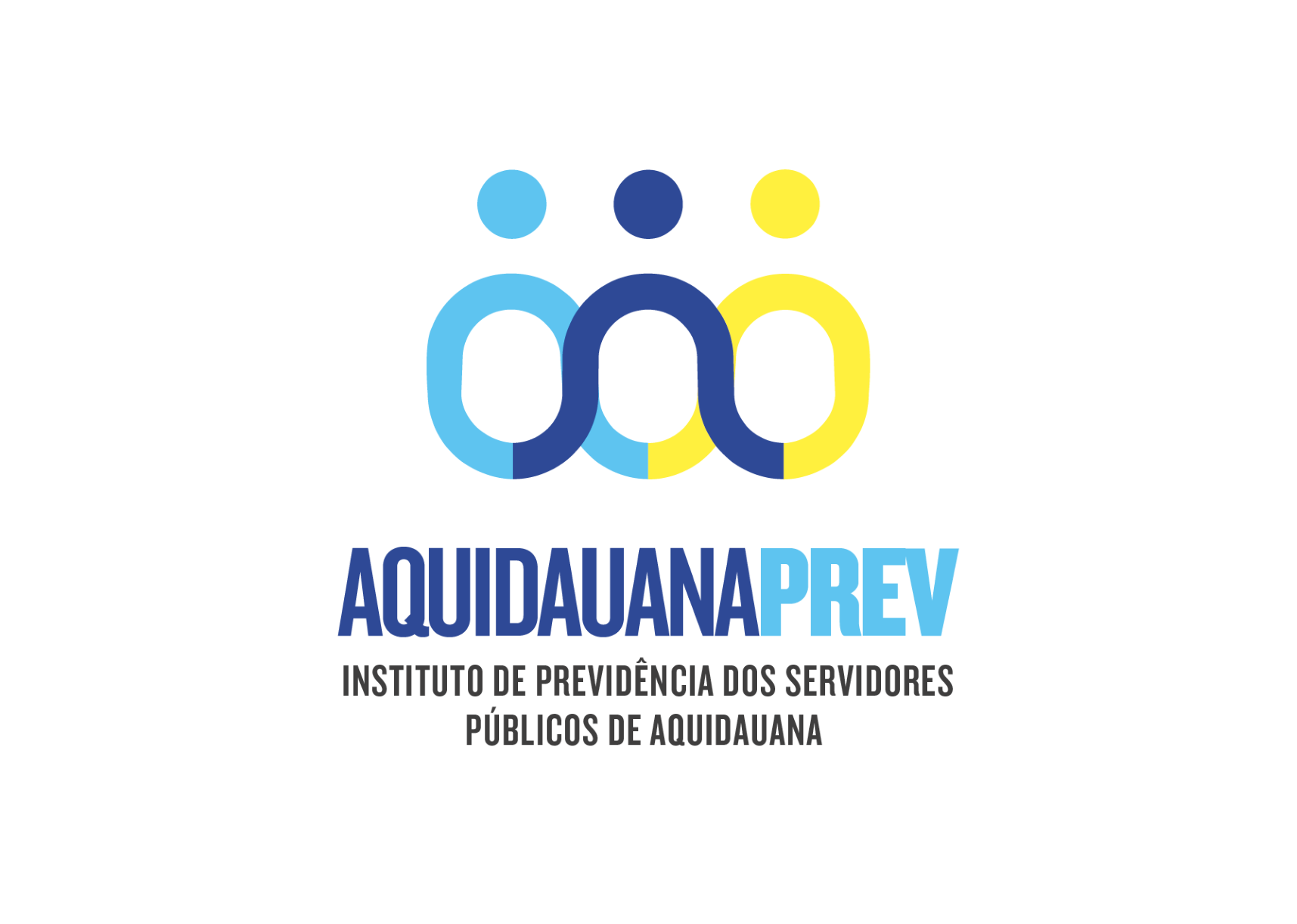 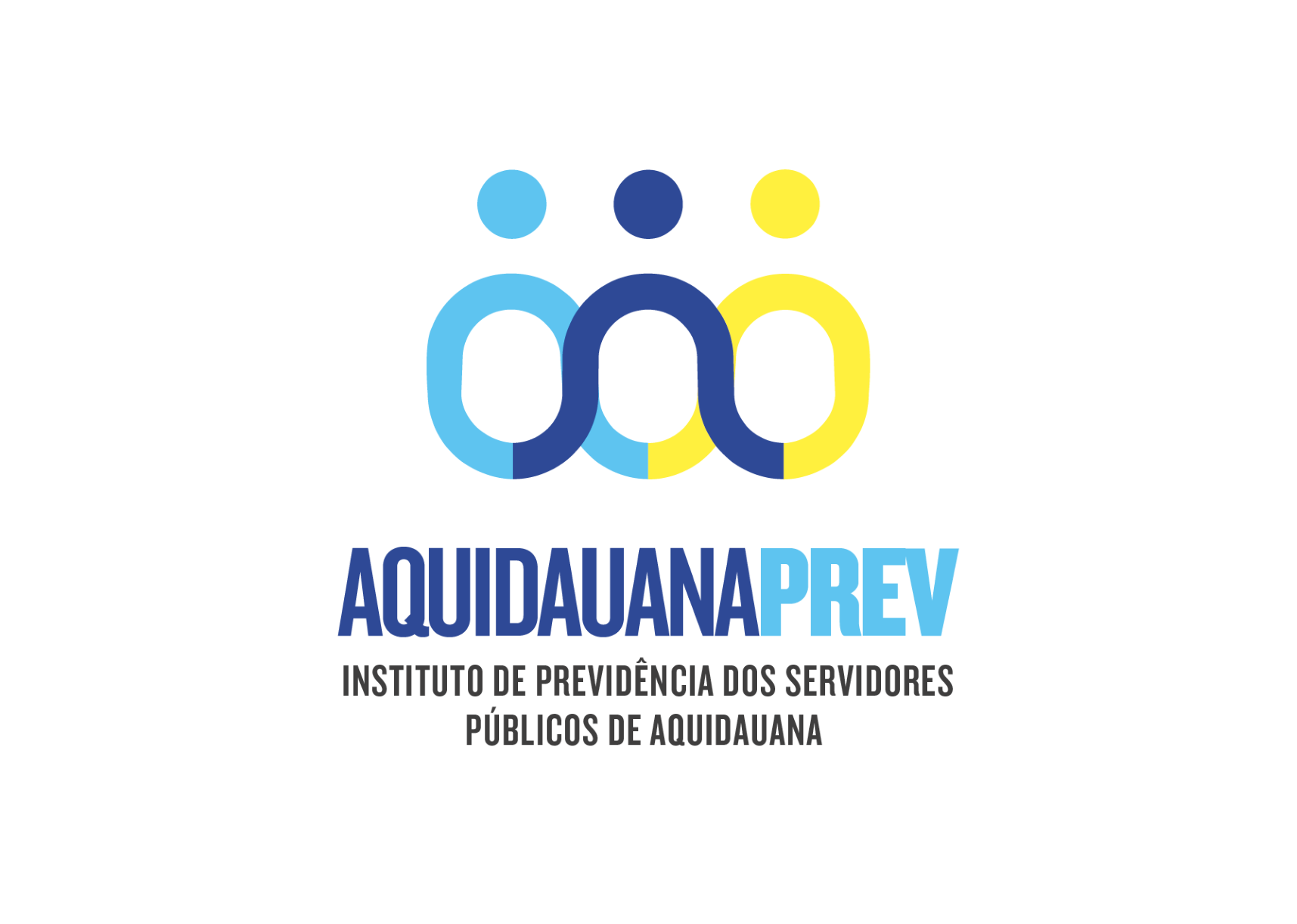 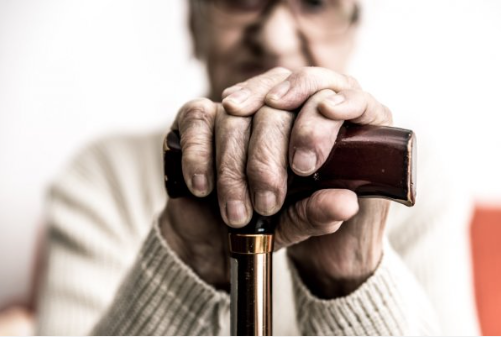 BASE DE DADOS E ESTATÍSTICA
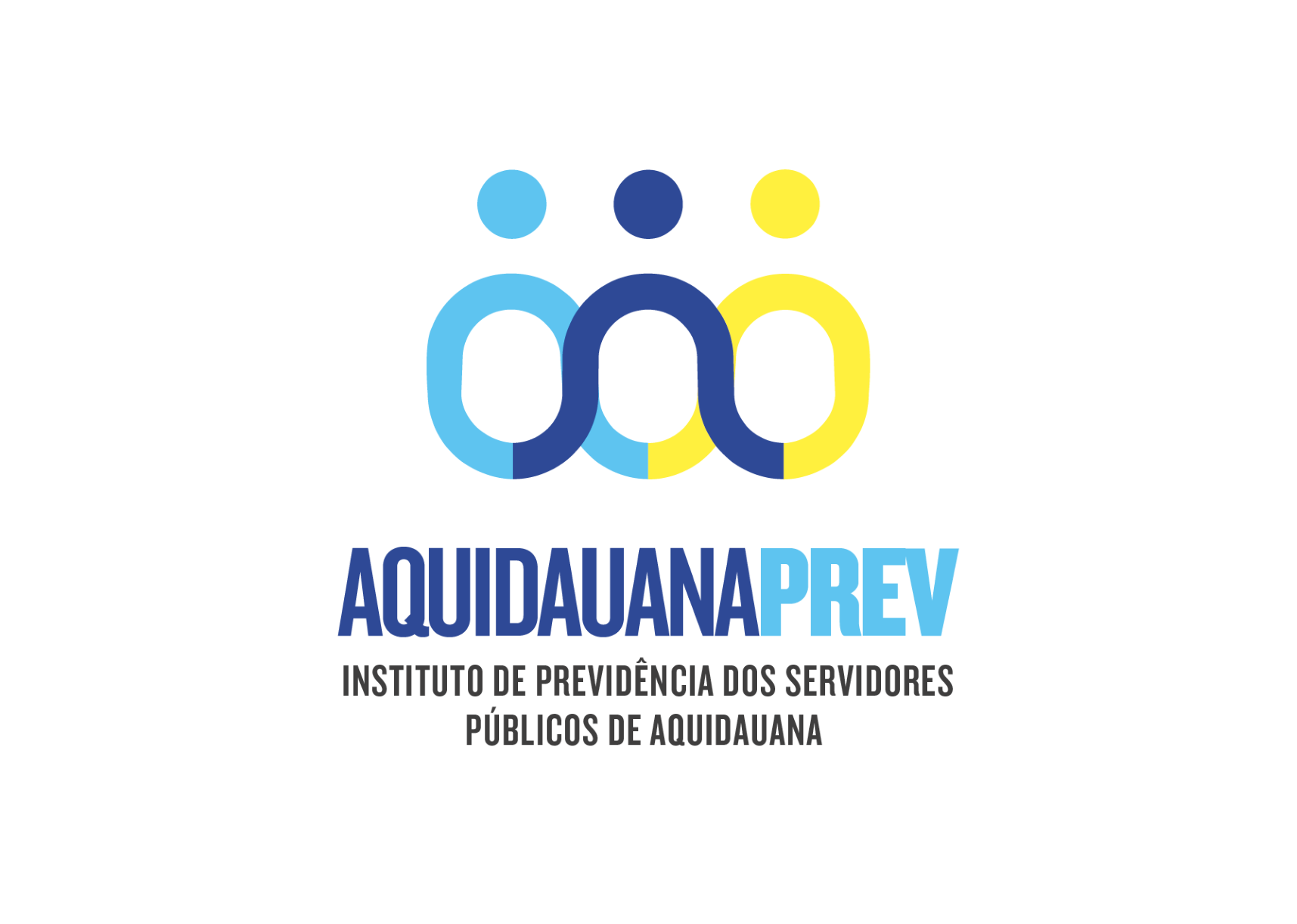 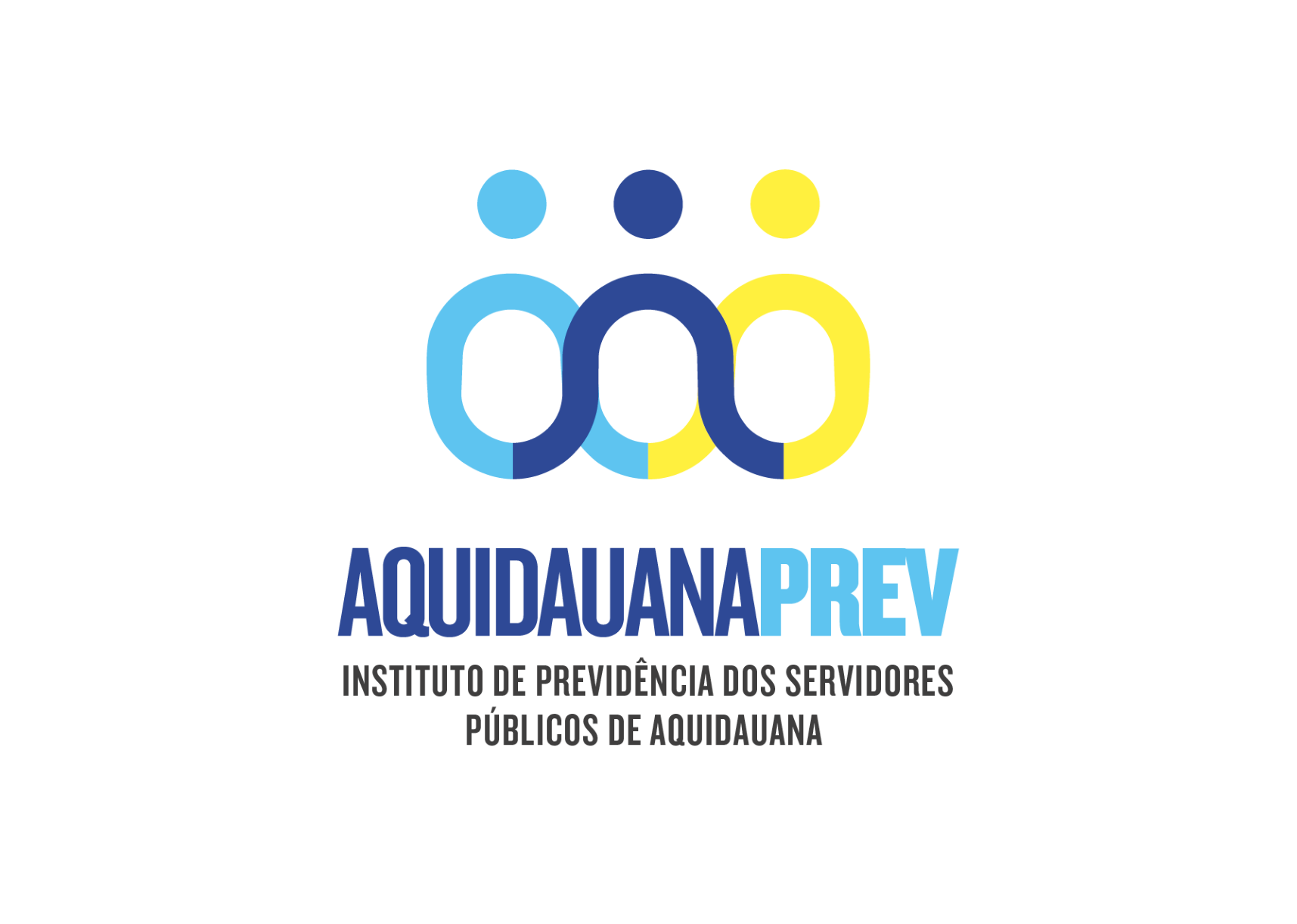 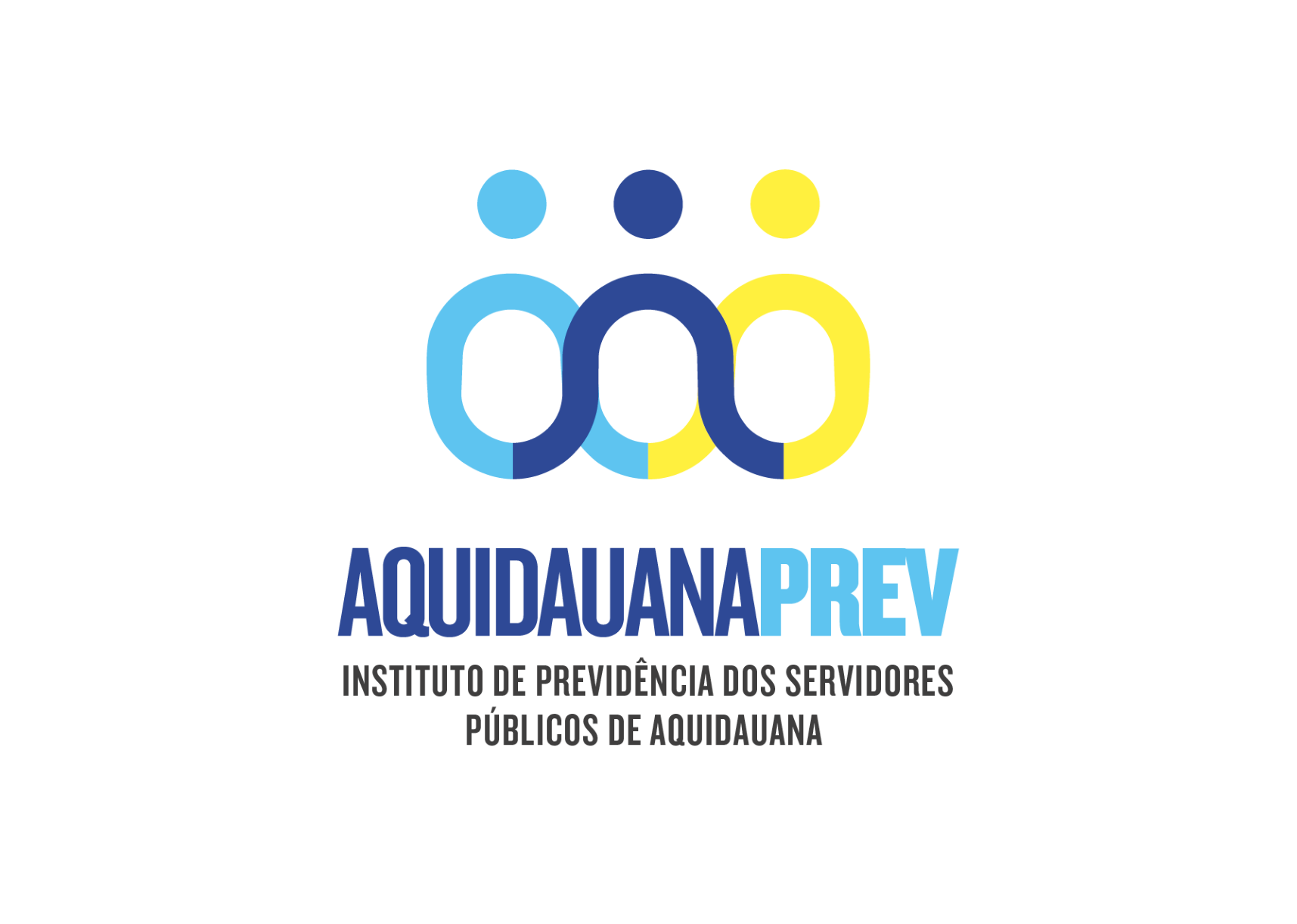 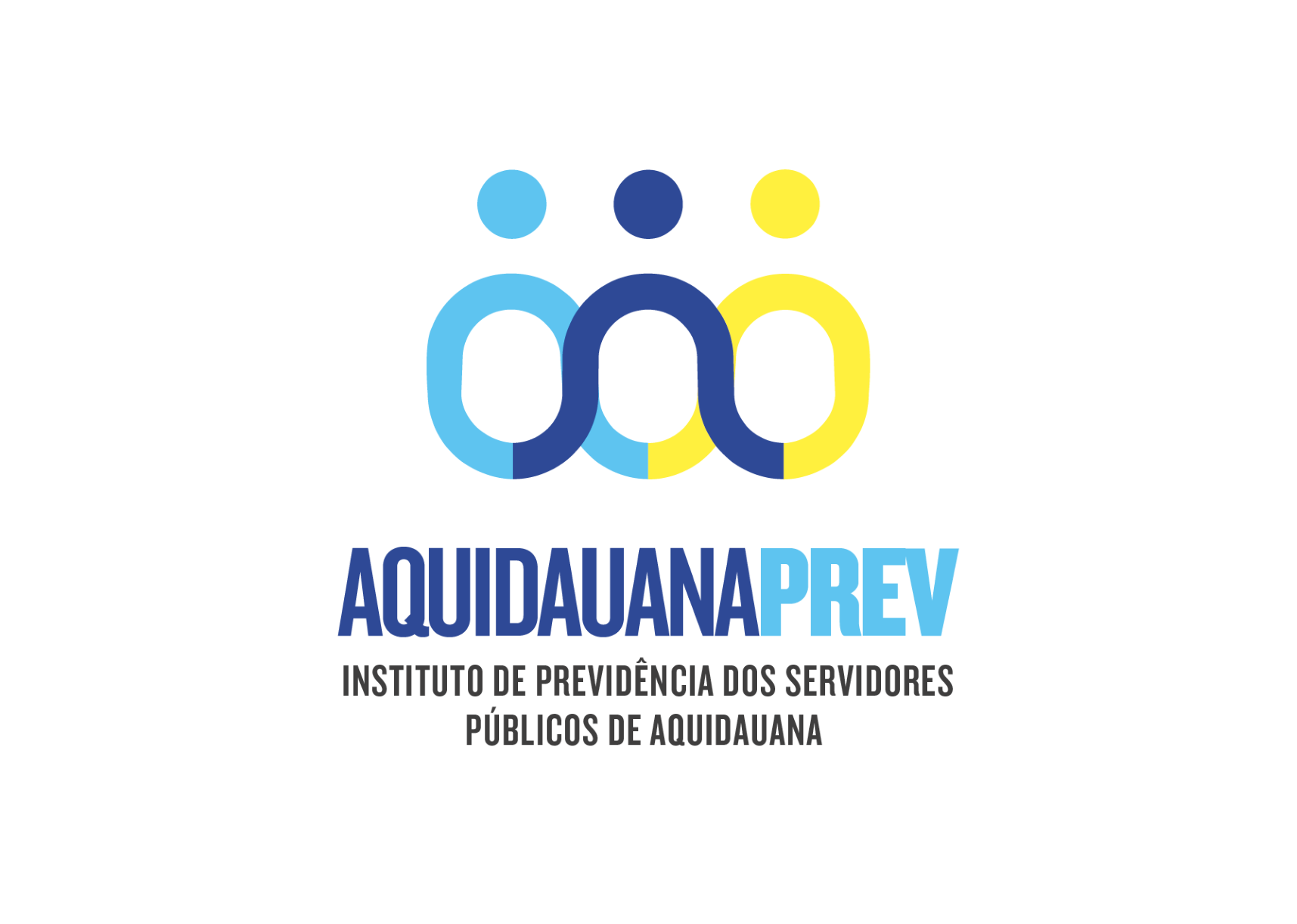 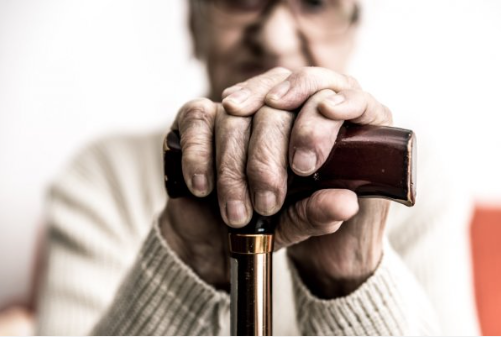 BASE DE DADOS E ESTATÍSTICA
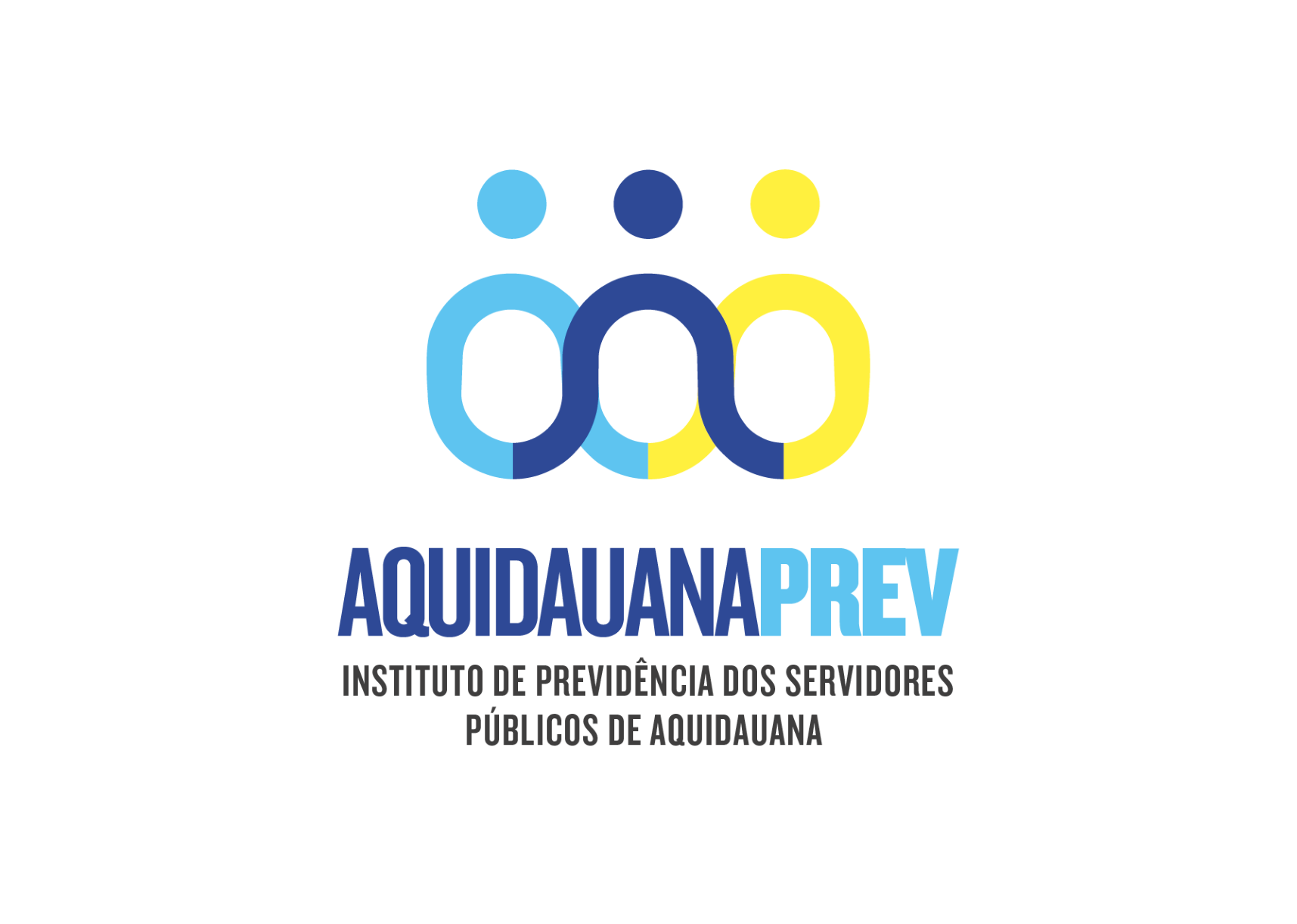 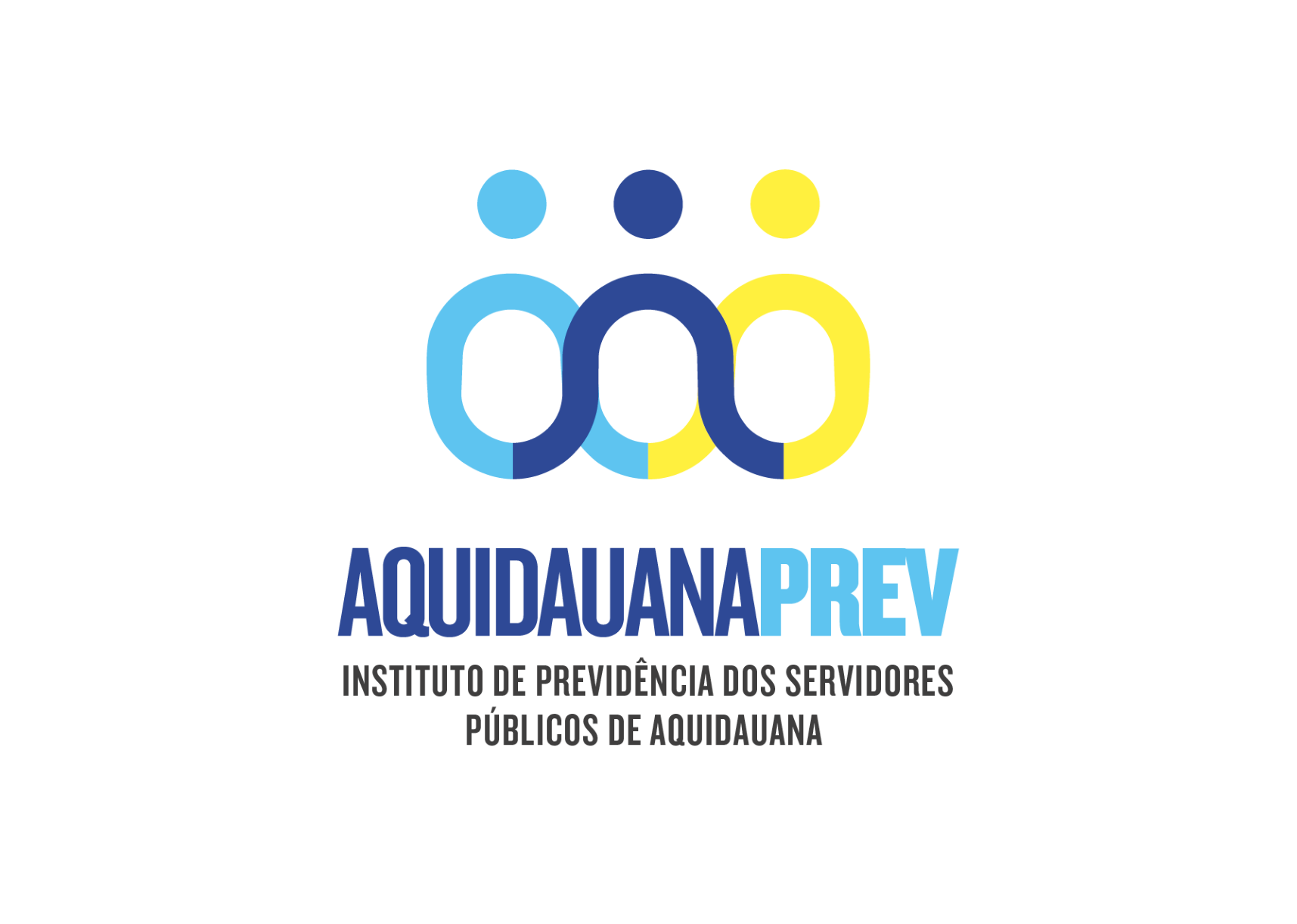 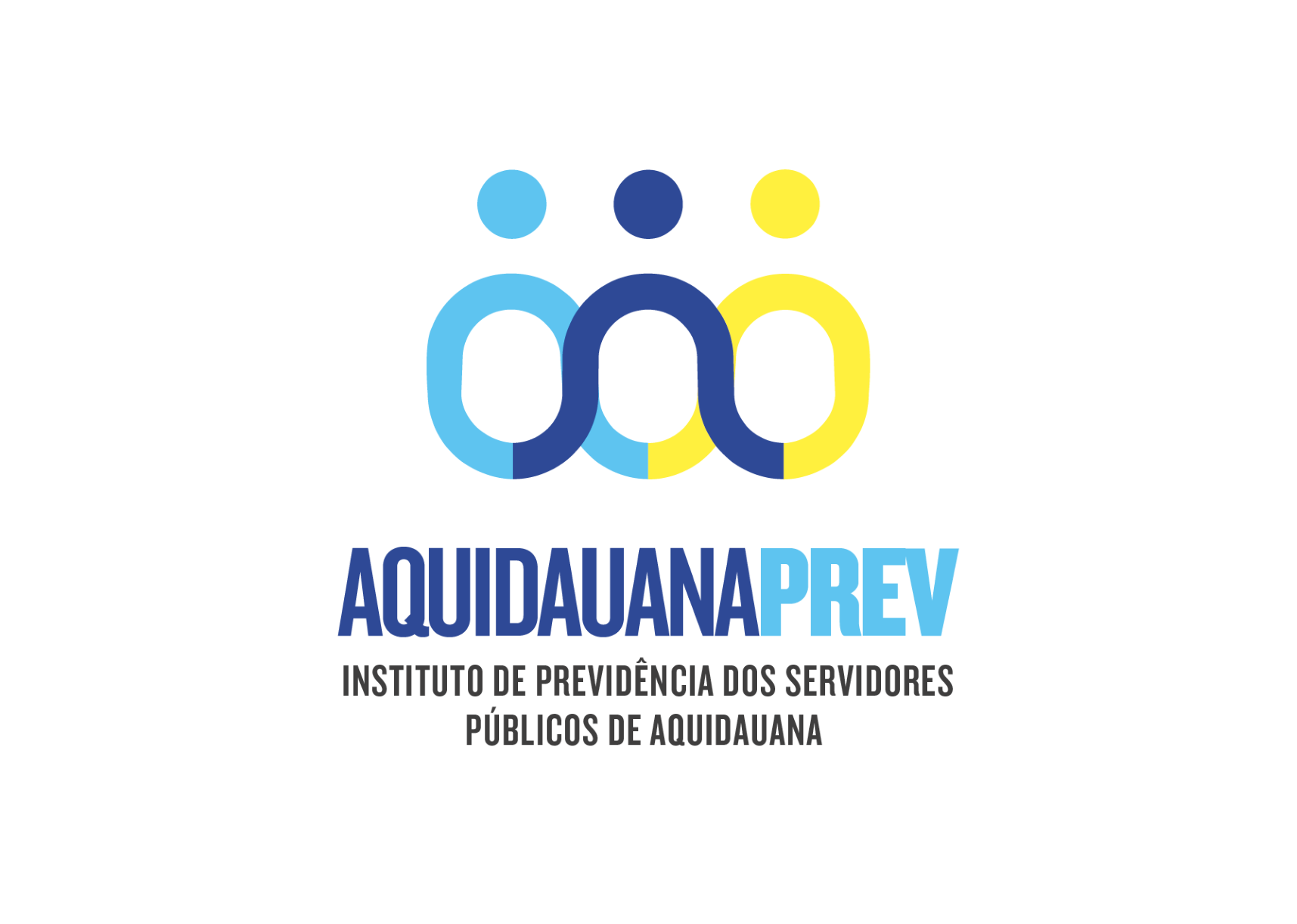 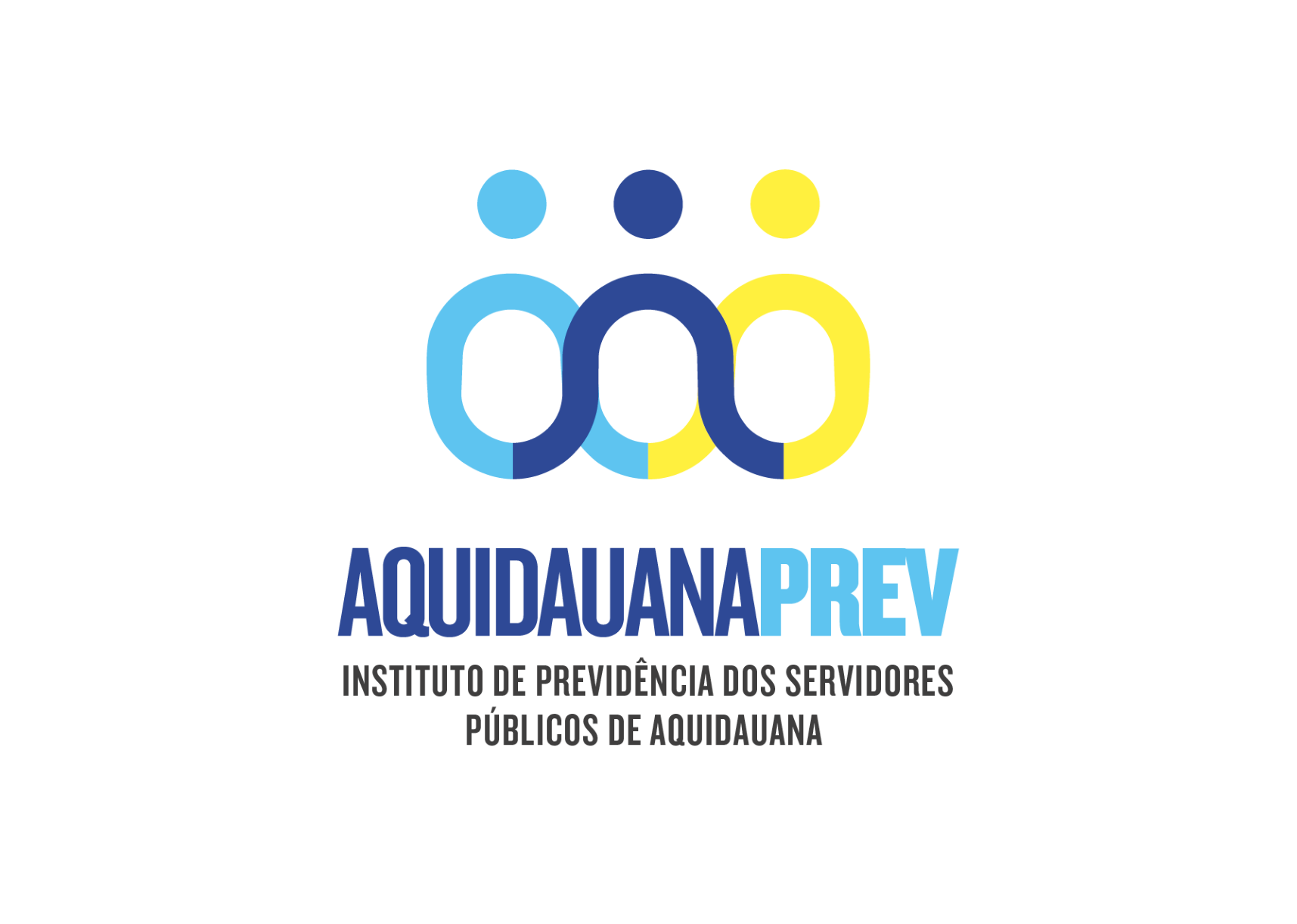 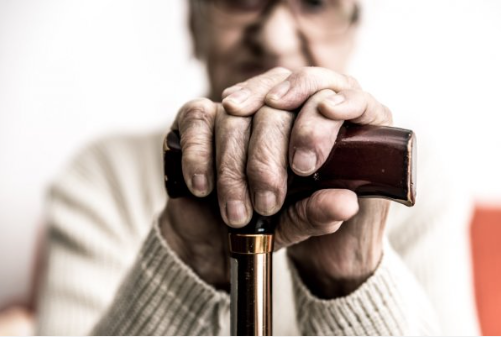 DURAÇÃO DO PASSÍVO
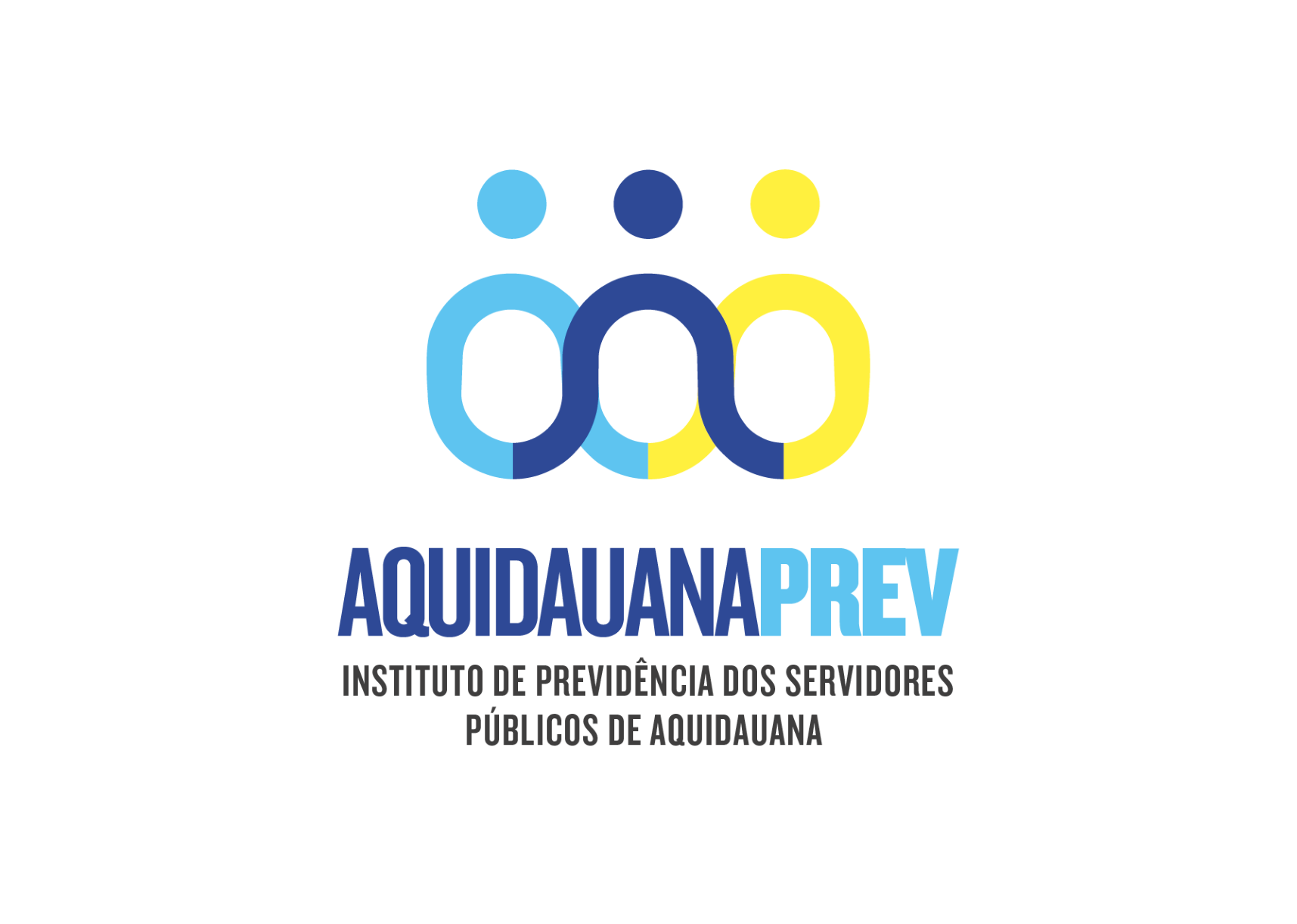 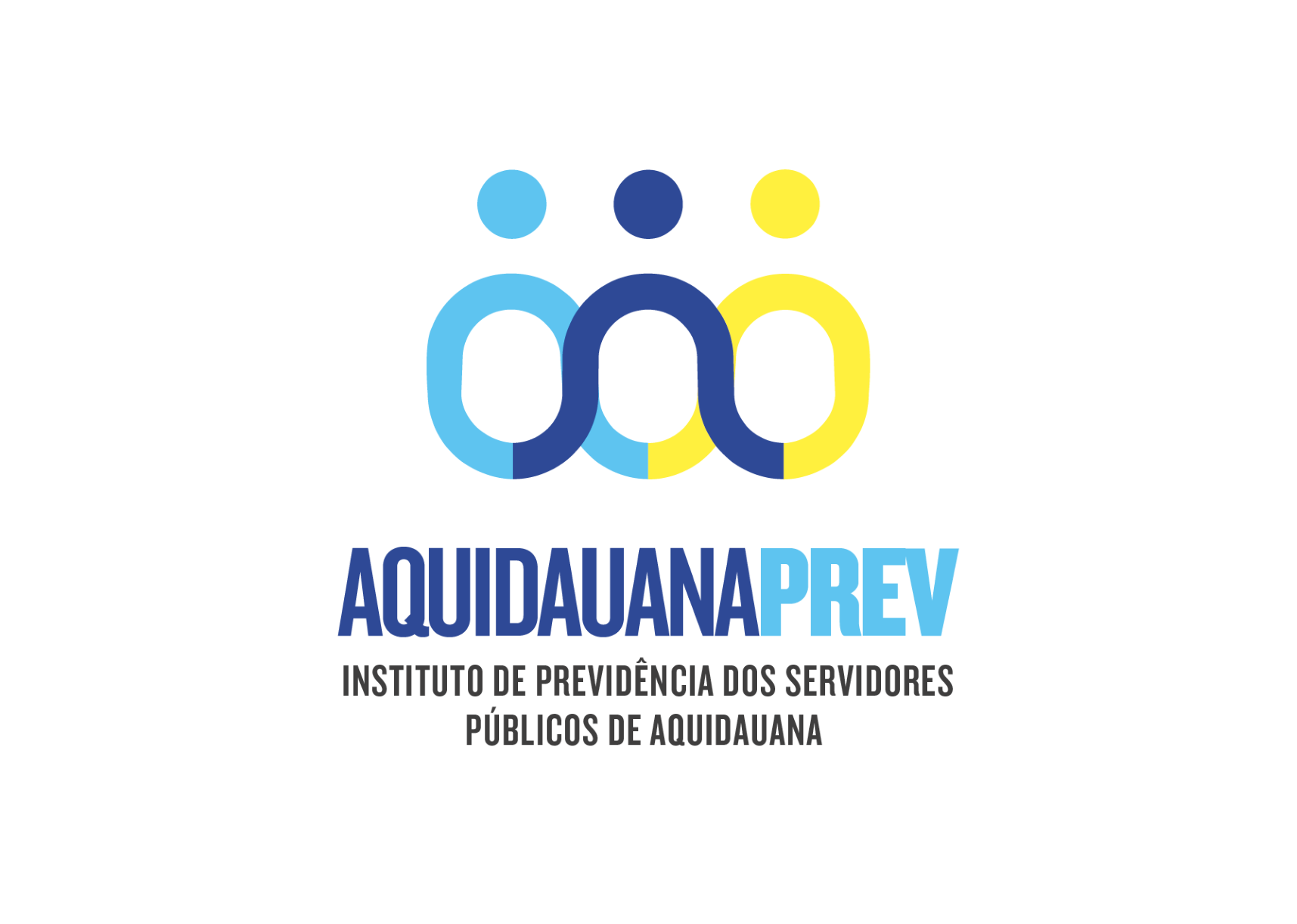 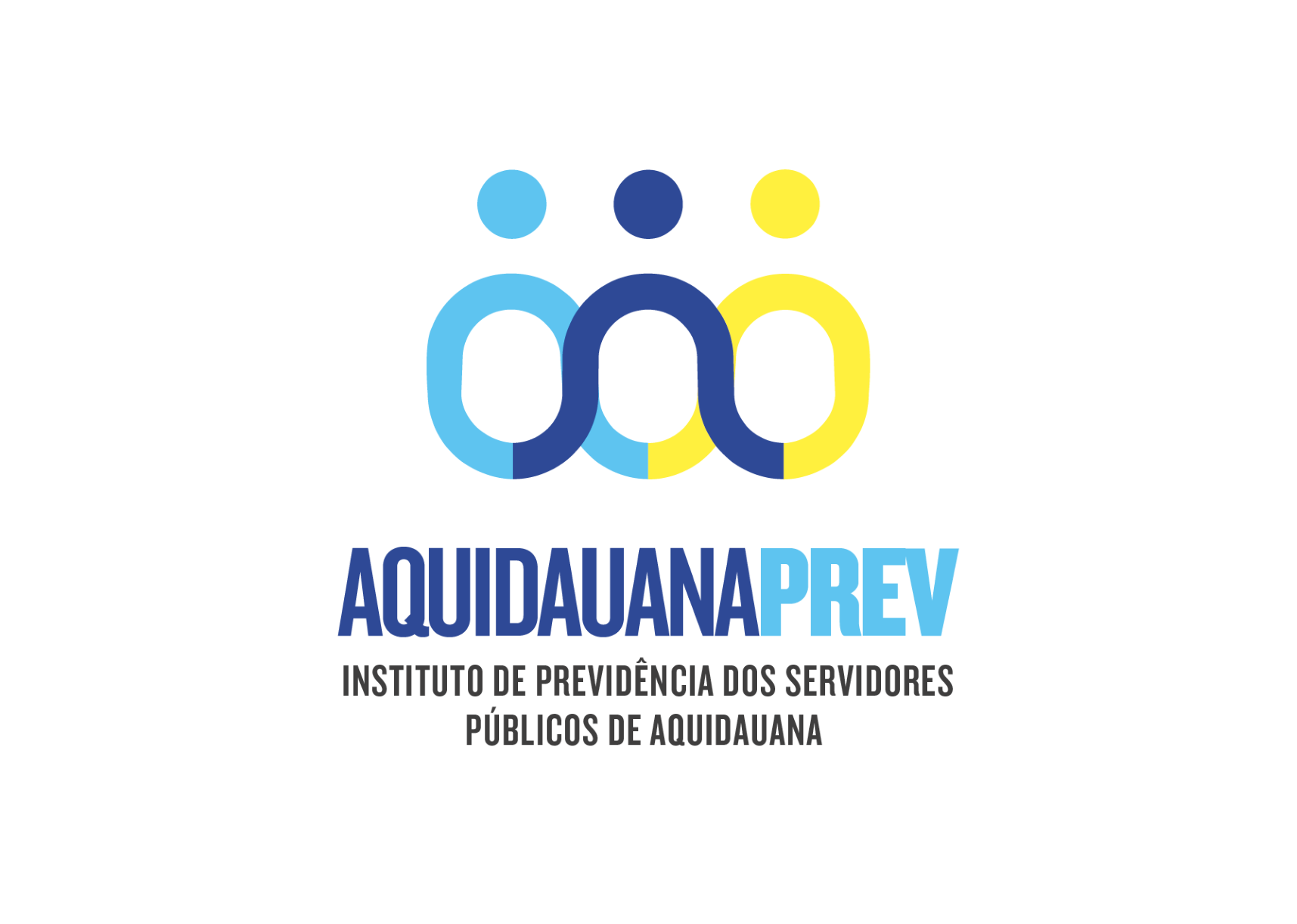 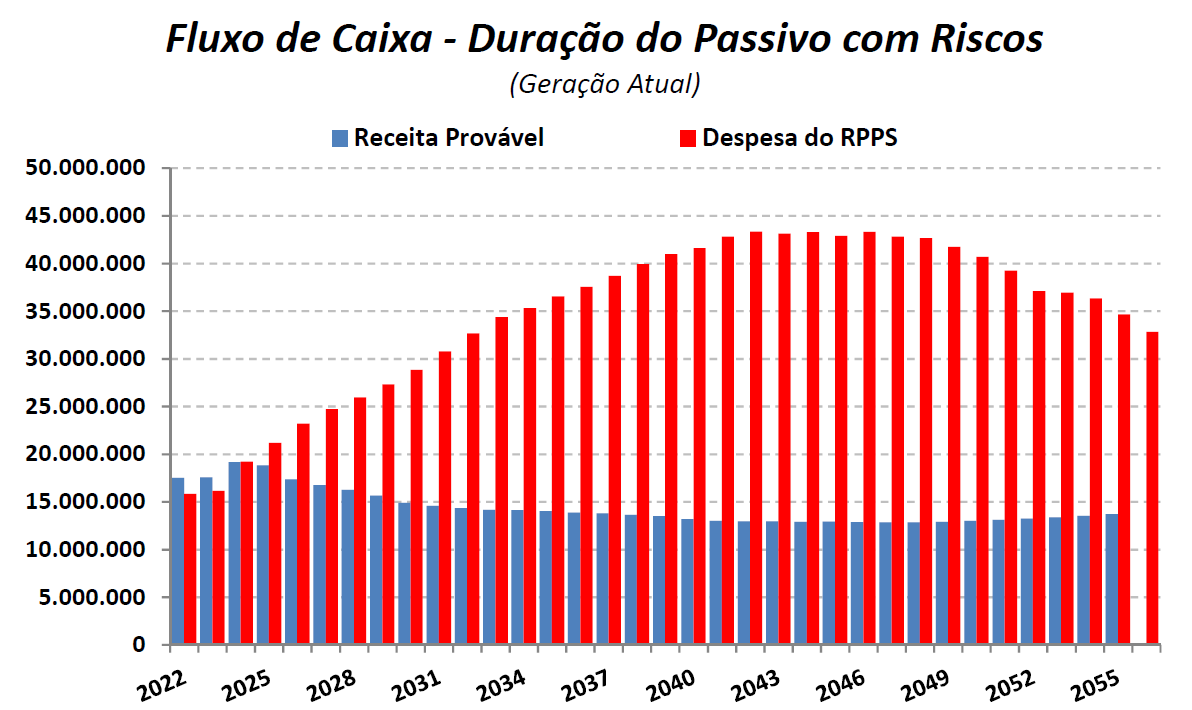 Duração
3 anos
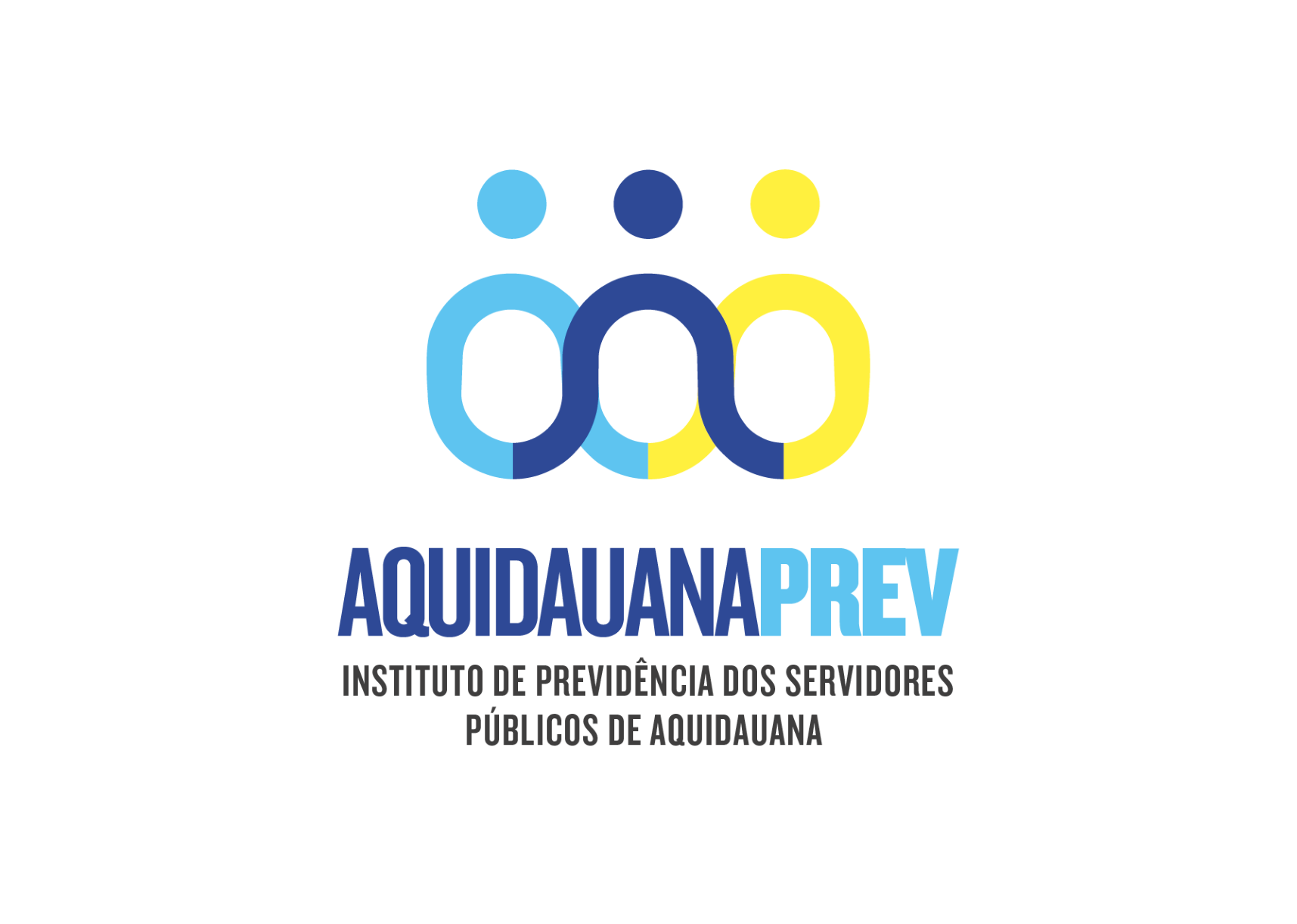 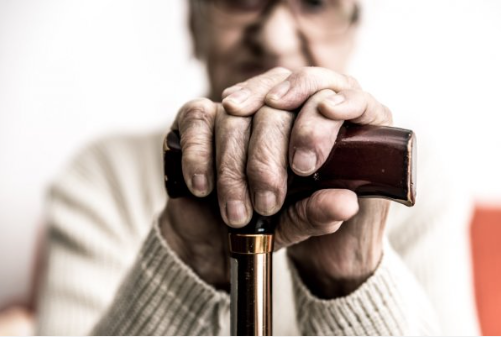 EQUILÍBRIO ATUARIAL
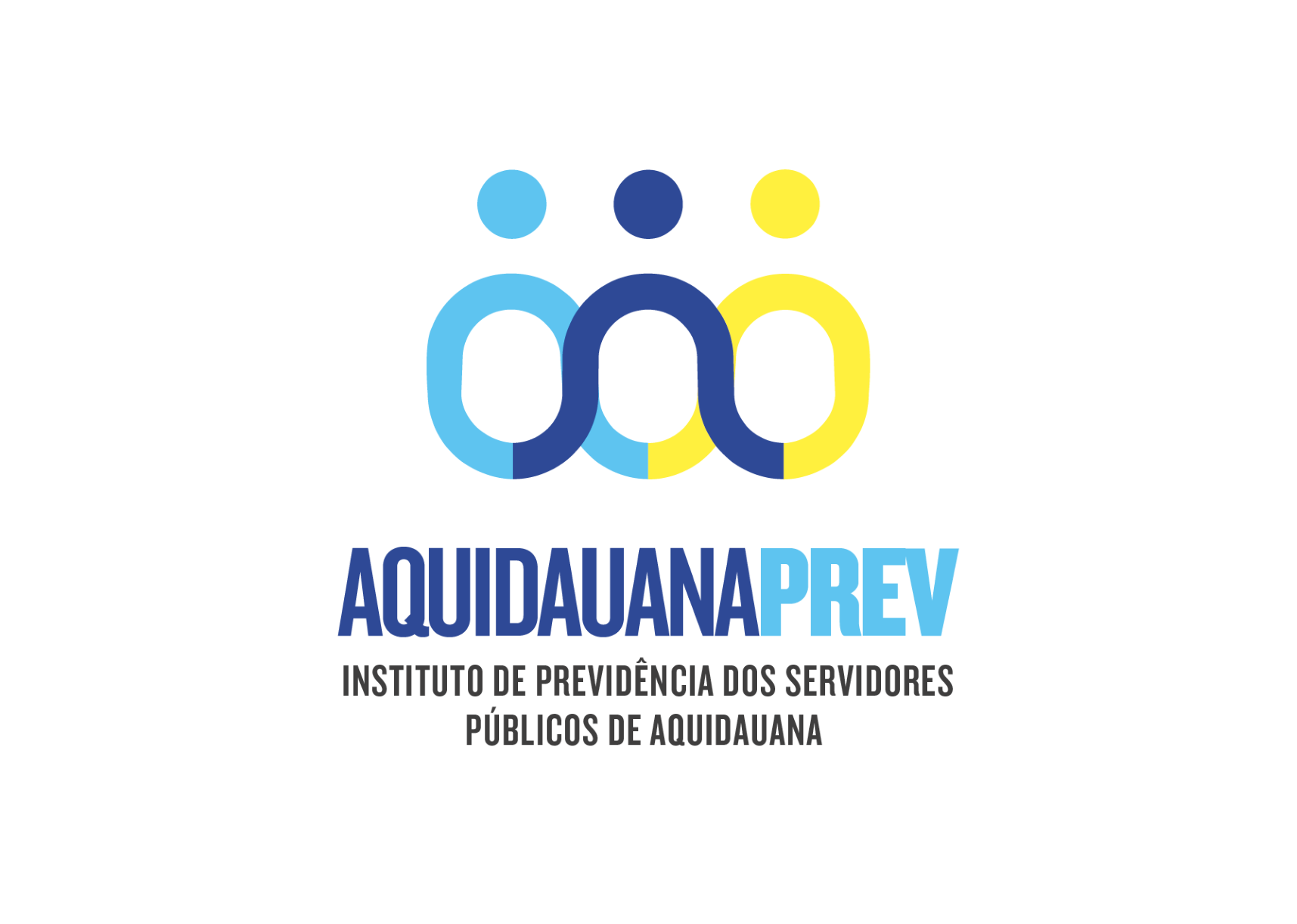 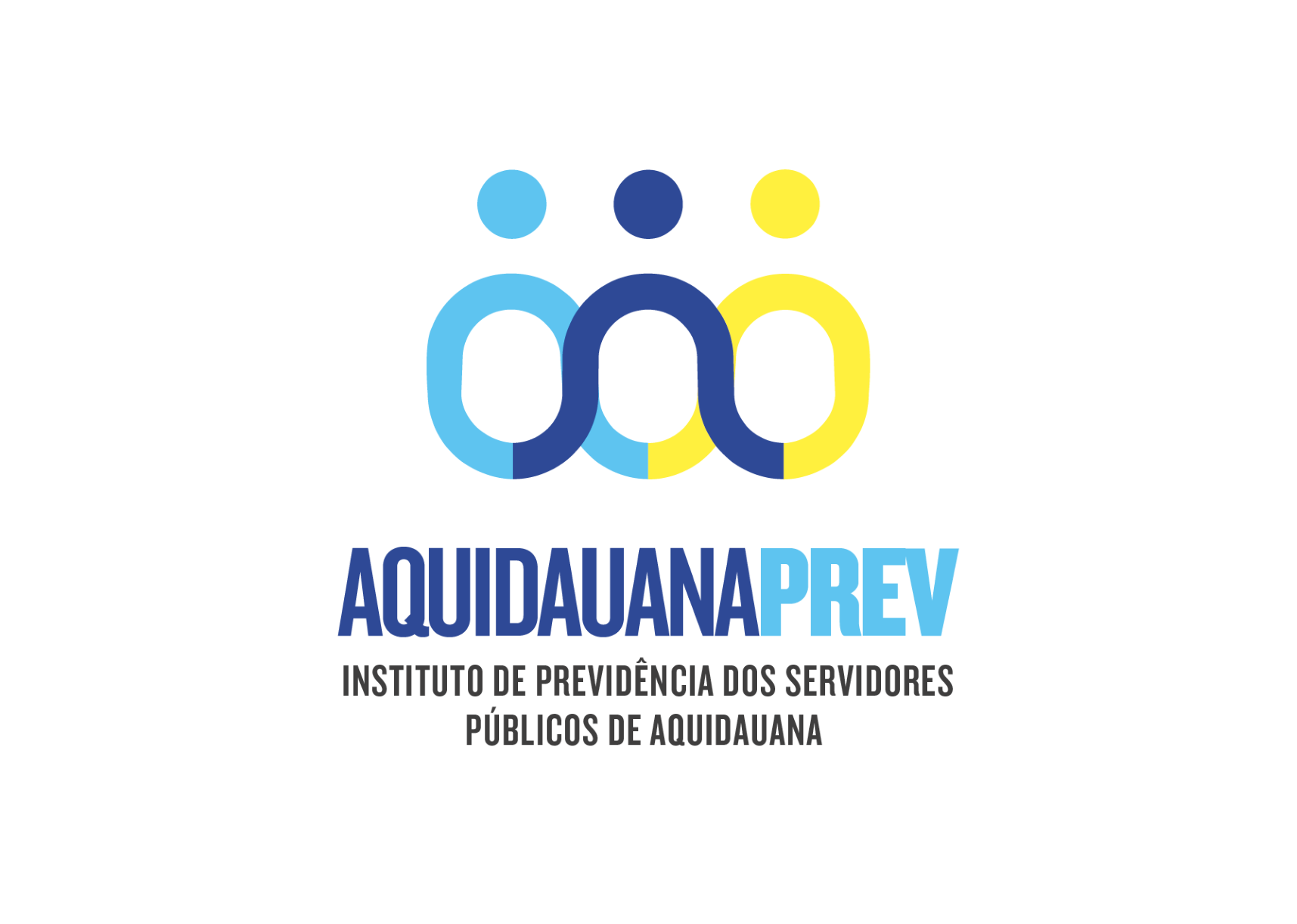 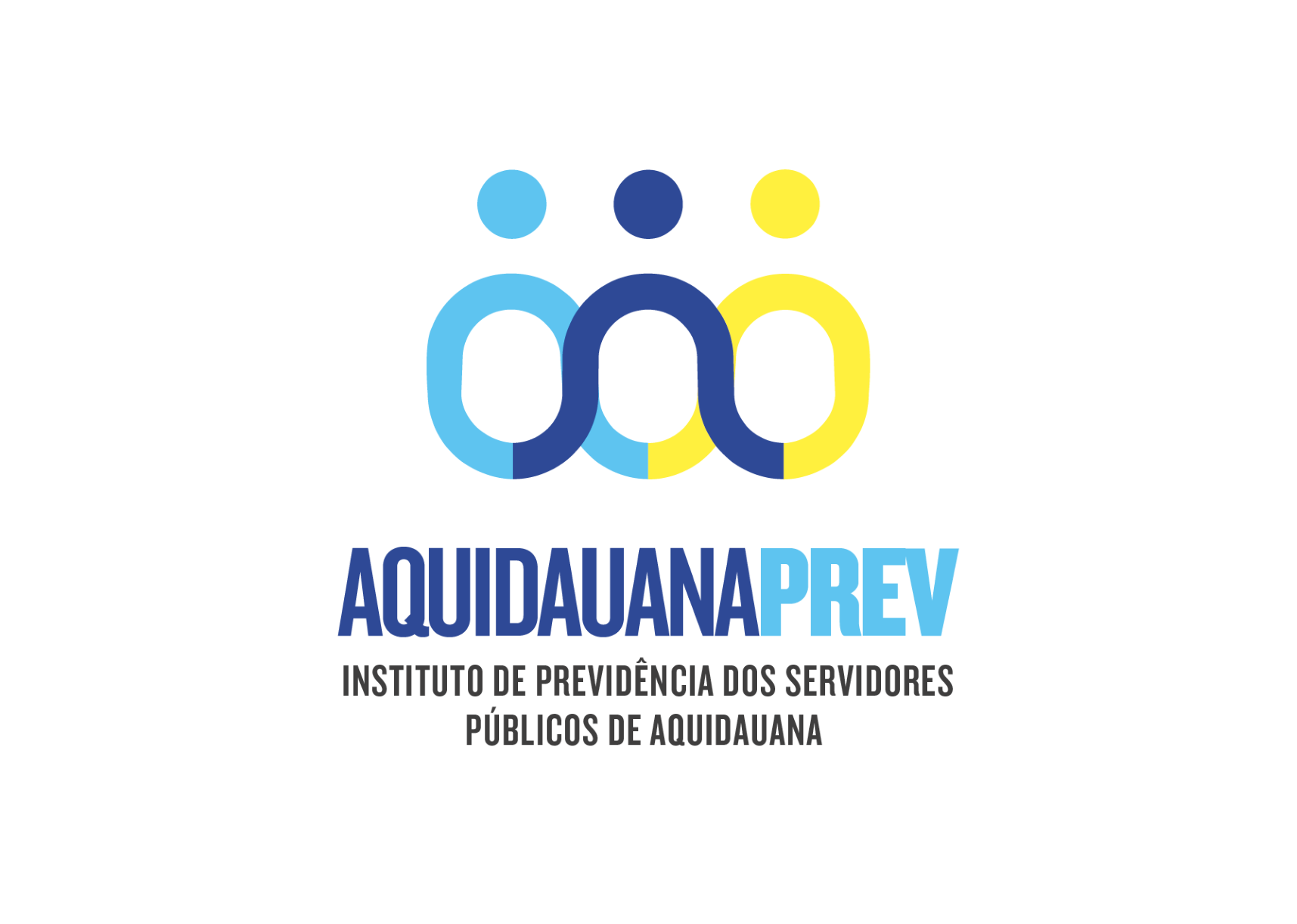 Equilíbrio Atuarial: se constitui no equilíbrio entre os gastos futuros e os ativos do RPPS
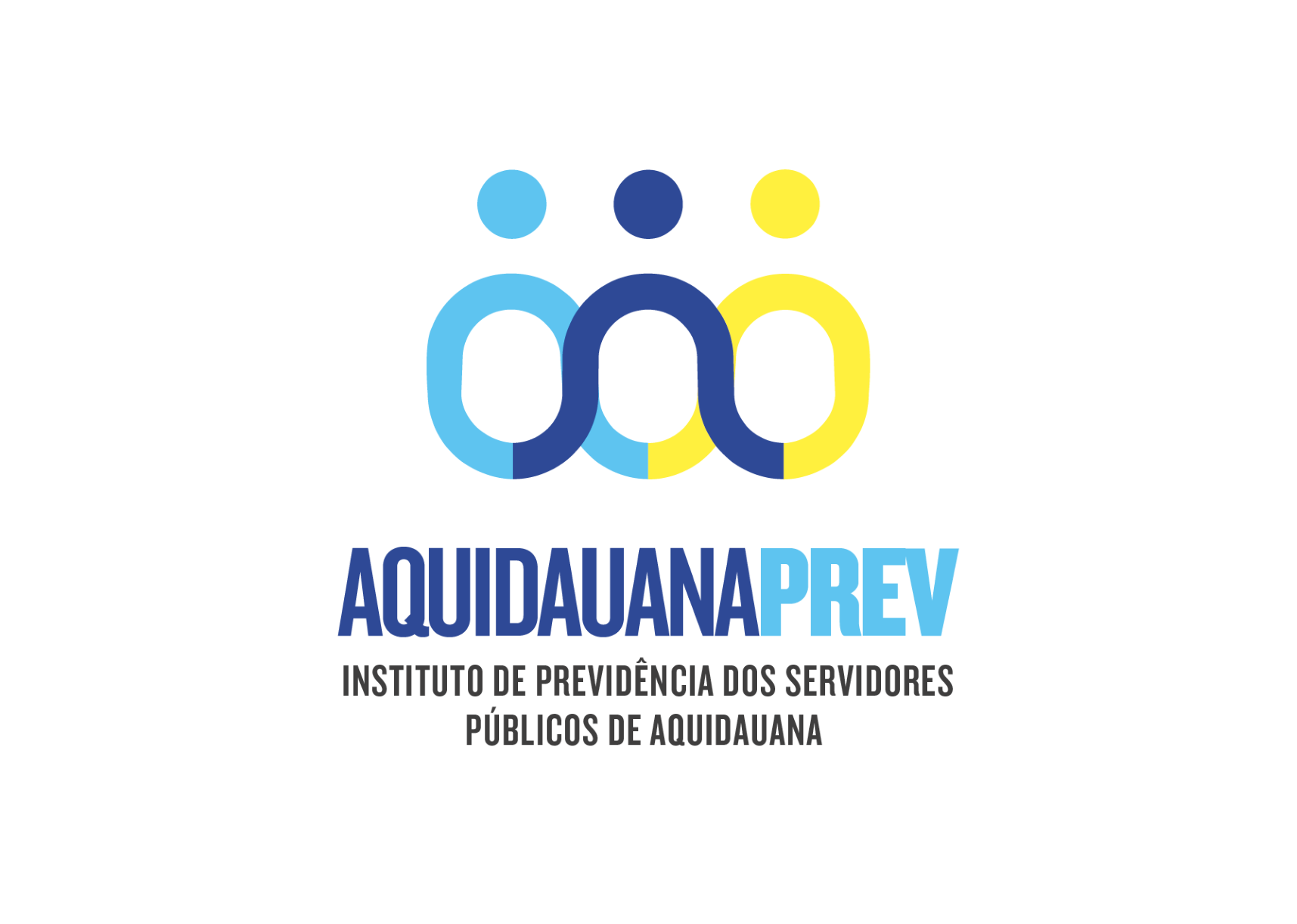 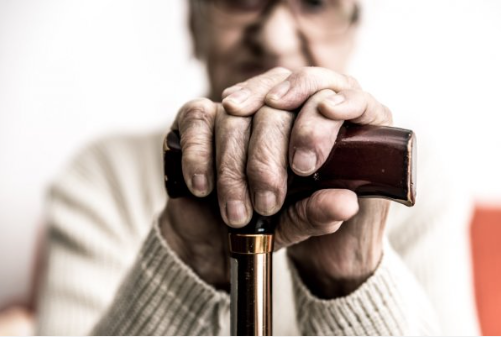 EQUILÍBRIO FINANCEIRO
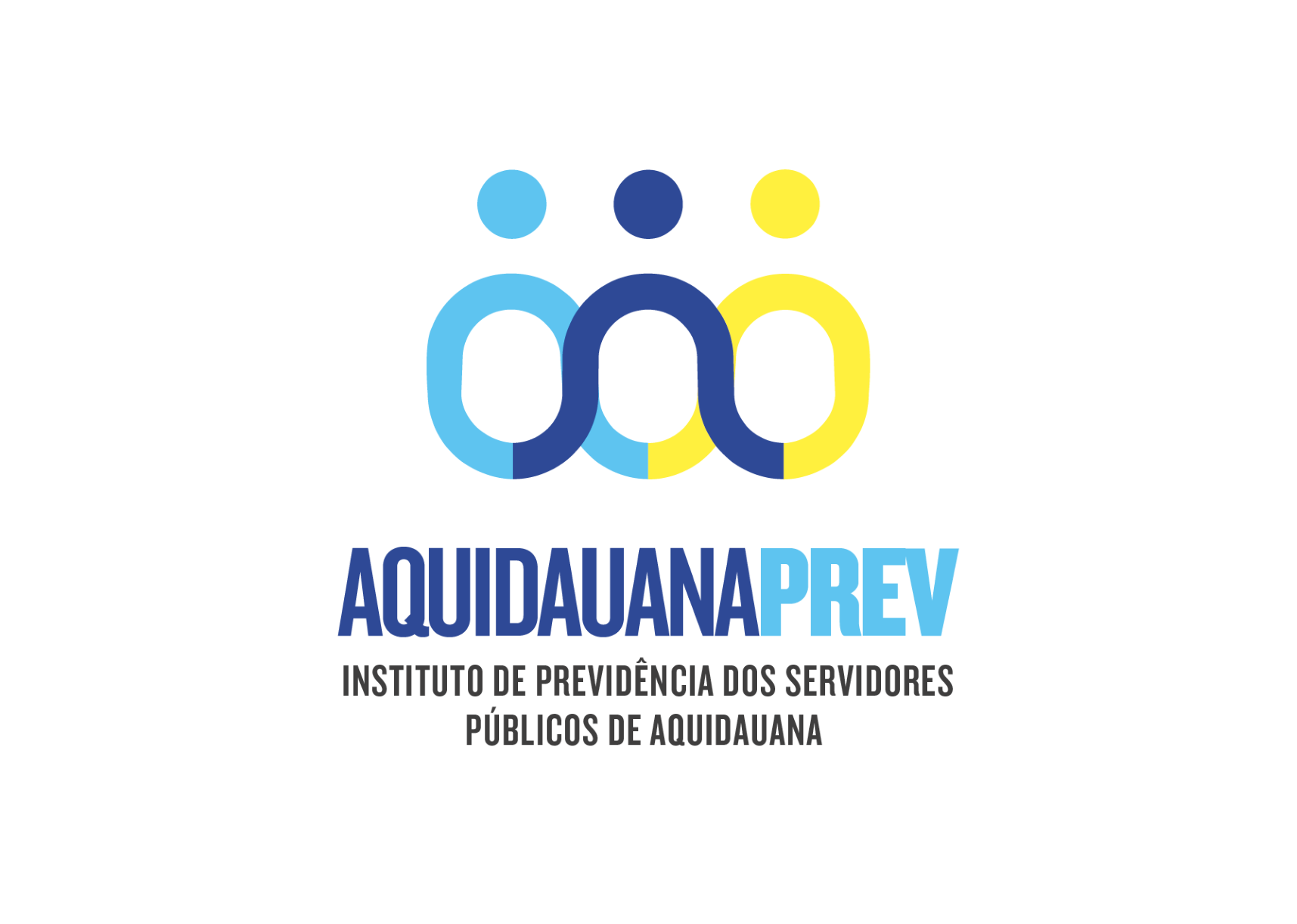 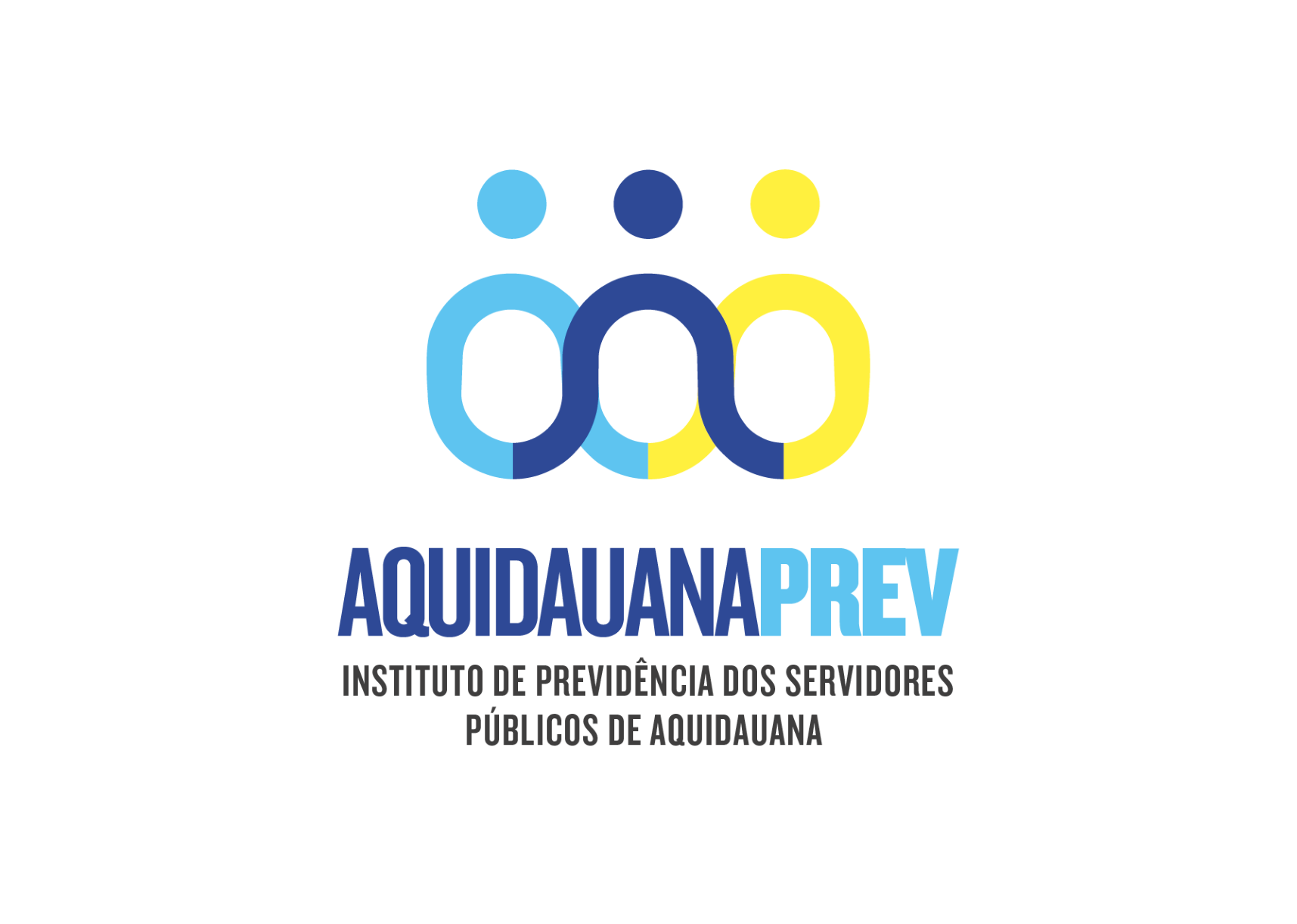 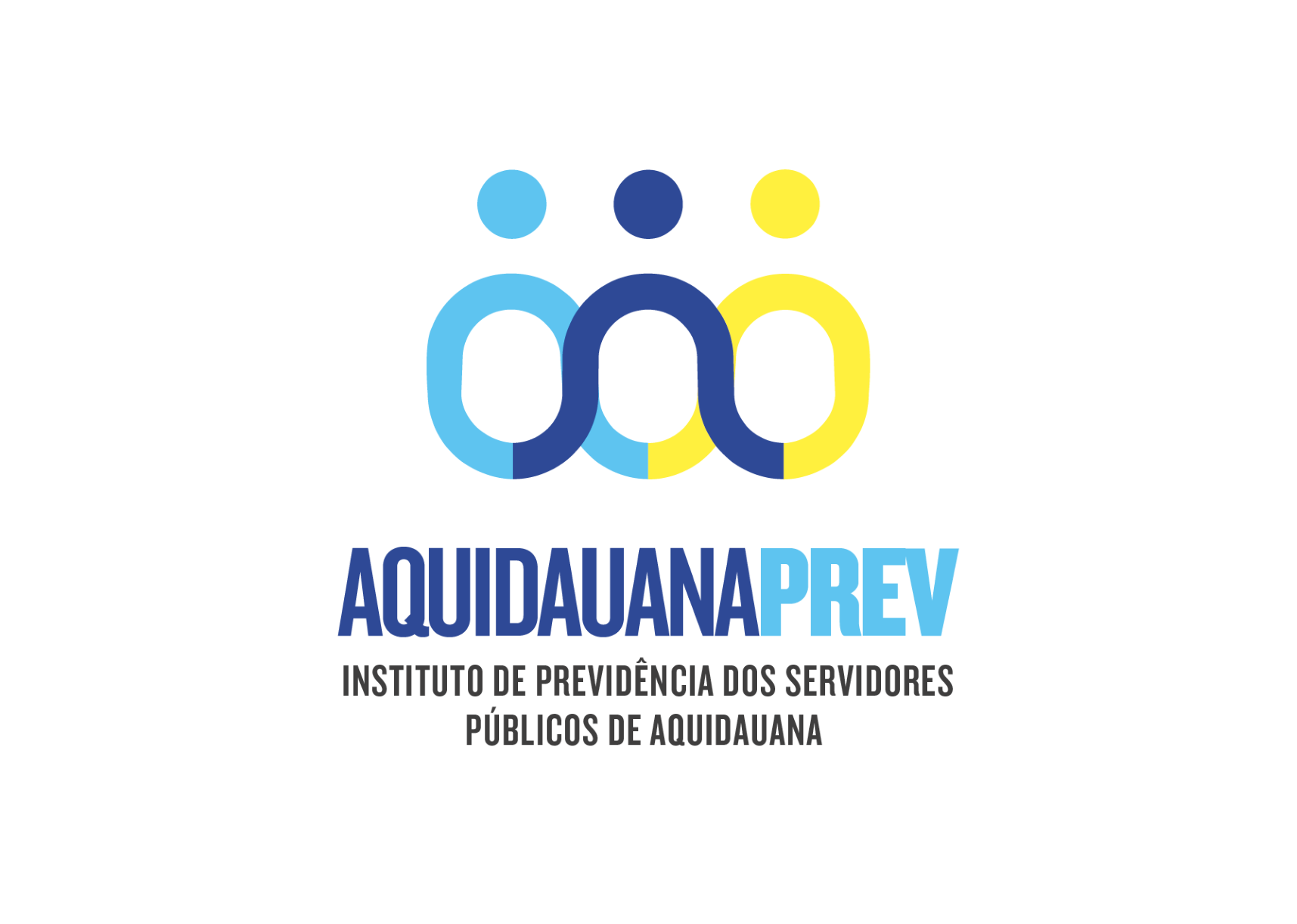 Equilíbrio Financeiro: se constitui no equilíbrio entre as despesas e receitas do RPPS
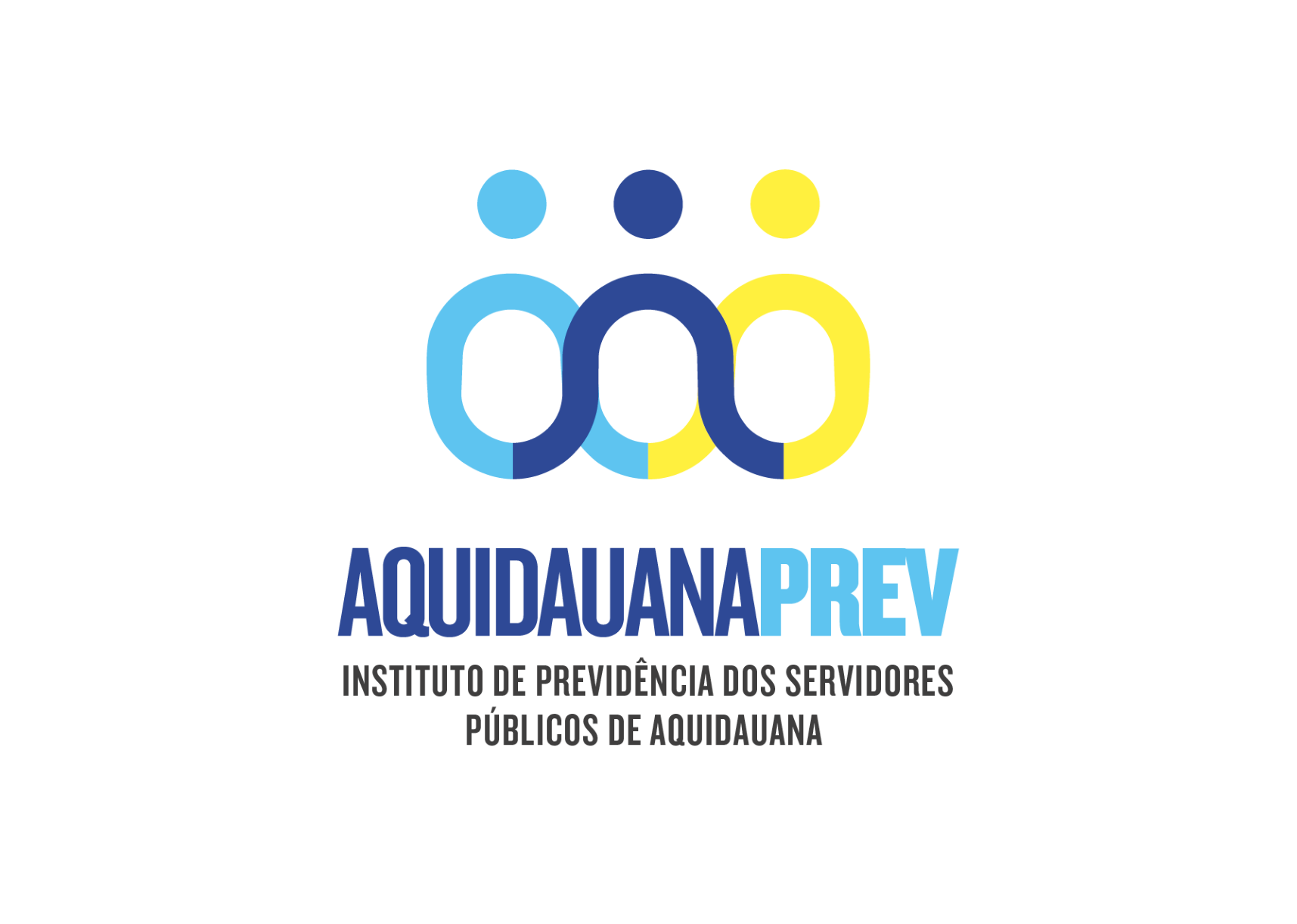 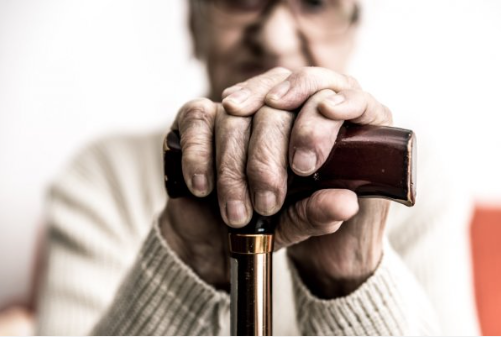 INVESTIMENTOS DOS RECURSOS
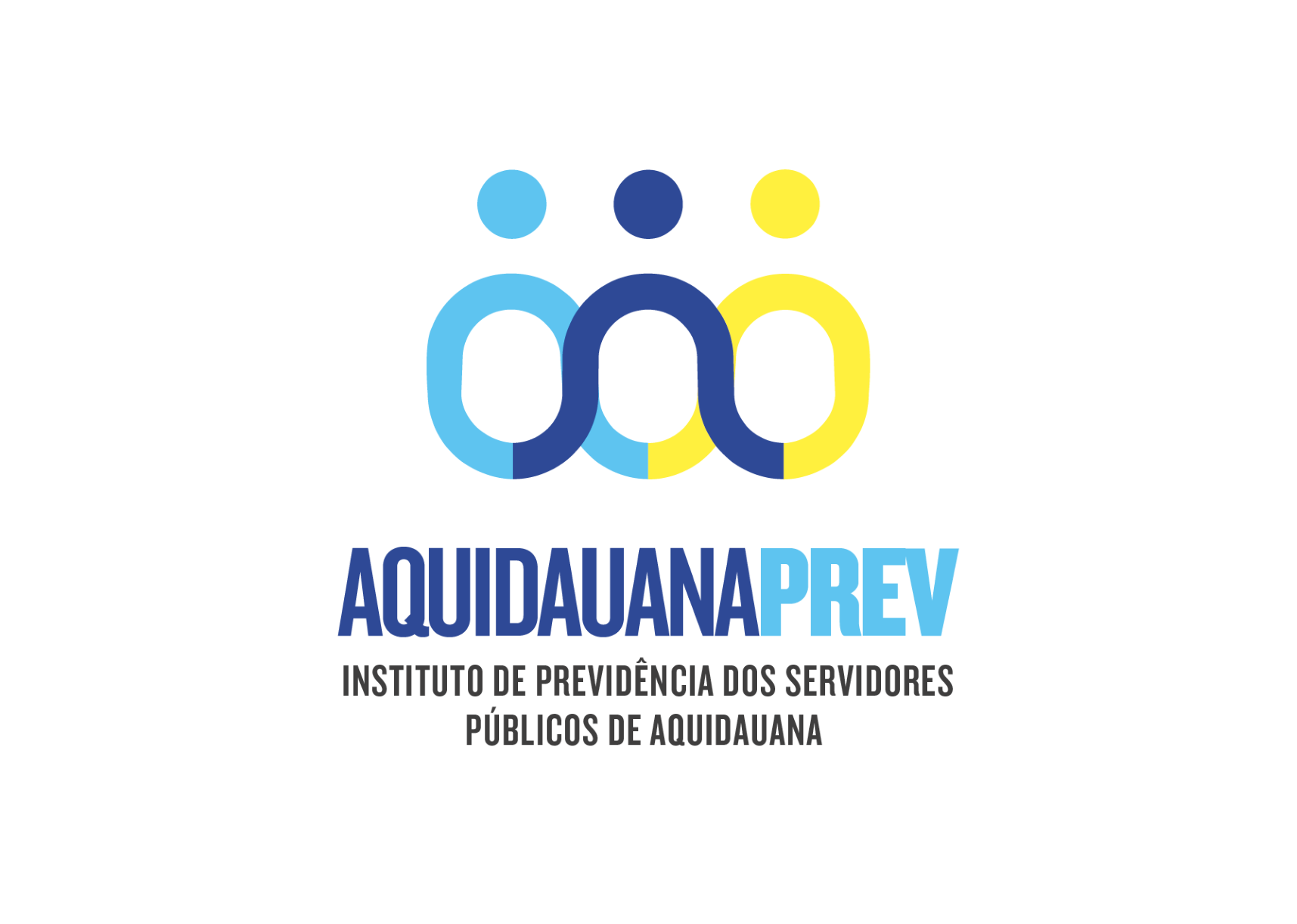 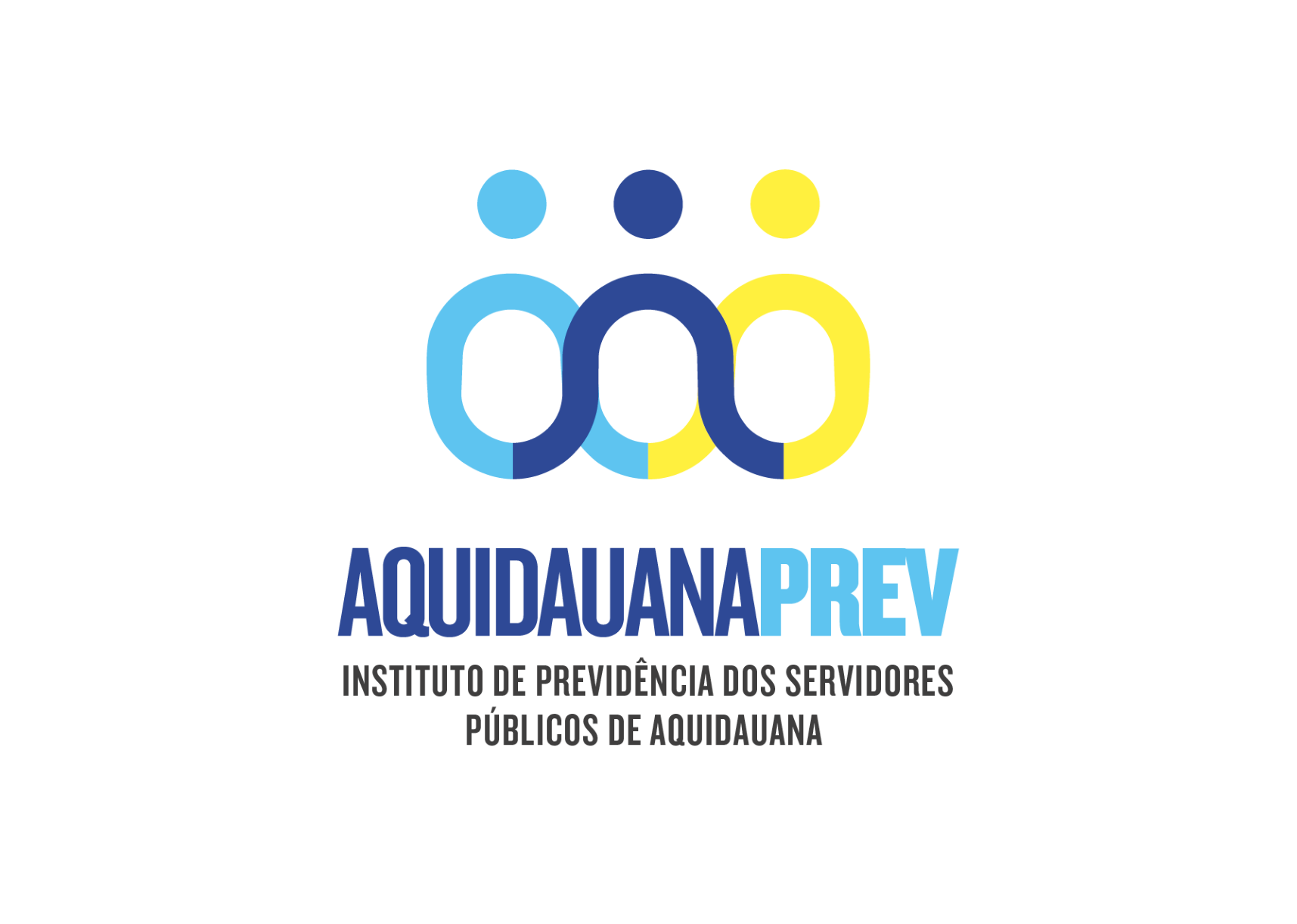 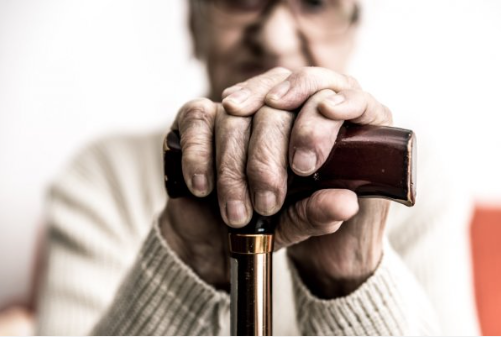 OBJETIVO DA GESTÃO DOS RECURSOS
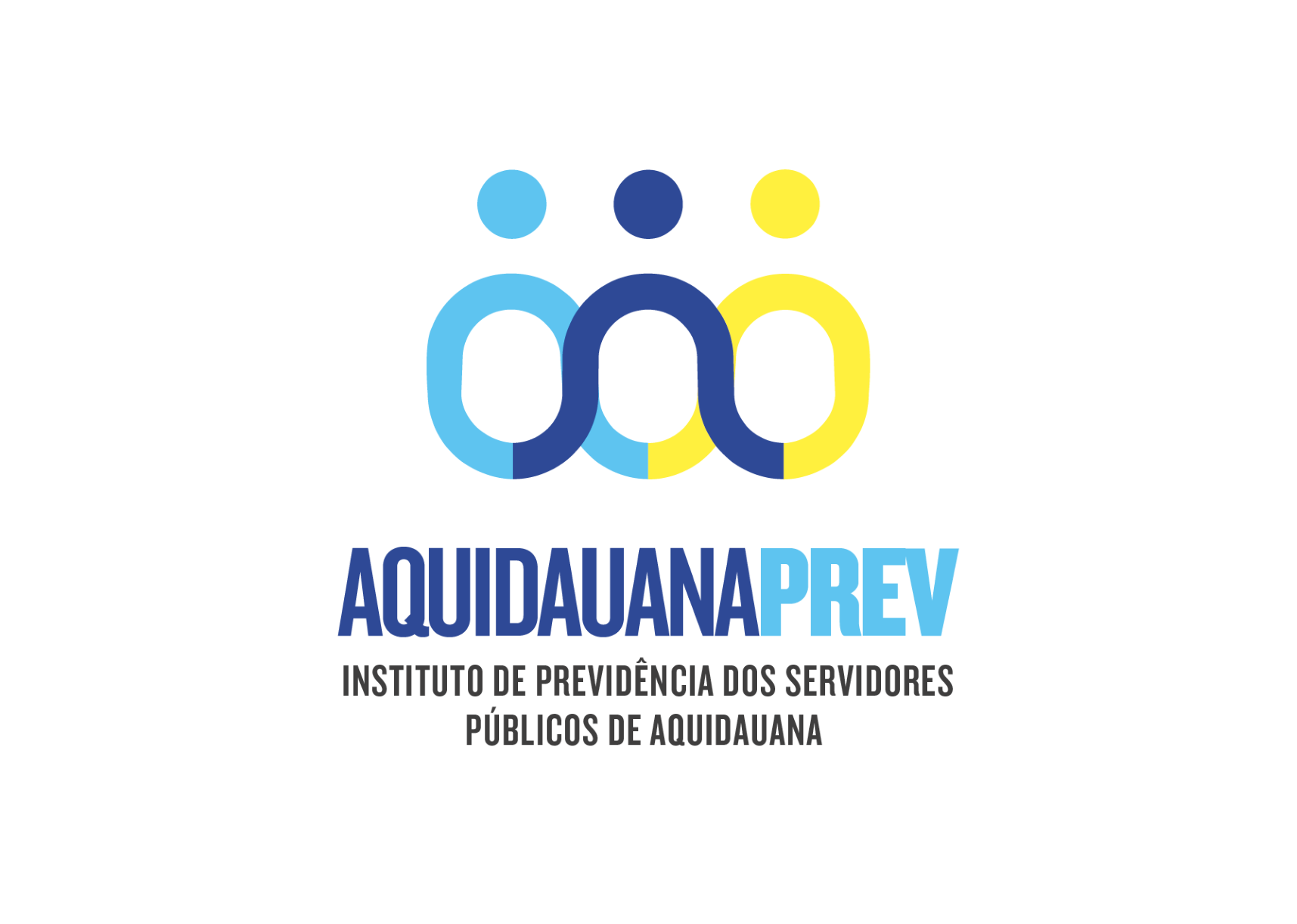 A Gestão dos Recursos tem como objetivo os pagamentos dos segurados e beneficiários do AQUIDAUANAPREV visando não somente atingir a meta de rentabilidade definida a partir o cálculo feita na apuração do valor esperado da rentabilidade futura da carteira da investimentos, mas também garantir a manutenção do equilíbrio econômico, financeiro e atuarial, tendo sempre presentes os princípios da boa governança, da segurança, rentabilidade, solvência, liquidez, motivação, adequação à natureza de suas obrigações e transparência.
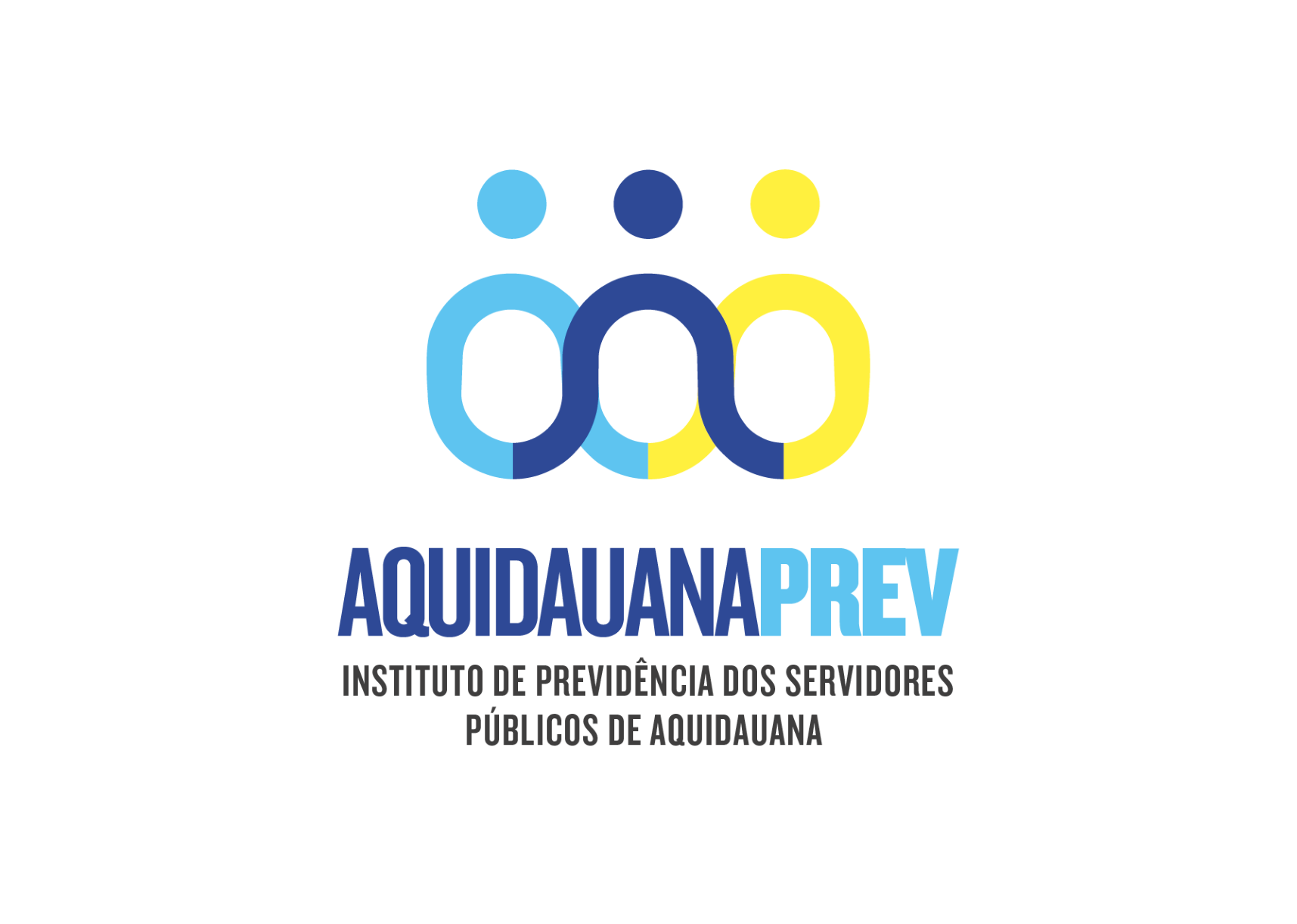 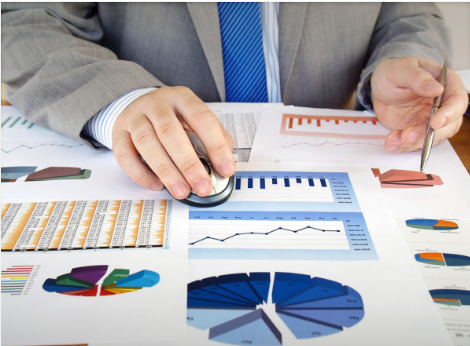 Gestão Própria;
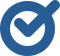 NOSSA GESTÃO DOS RECURSOS
Gestor dos Recursos;
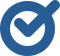 Comitê de Investimentos;
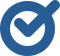 Conselho Administrativo;
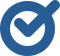 Conselho Fiscal e
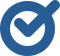 Consultoria de Investimentos.
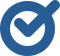 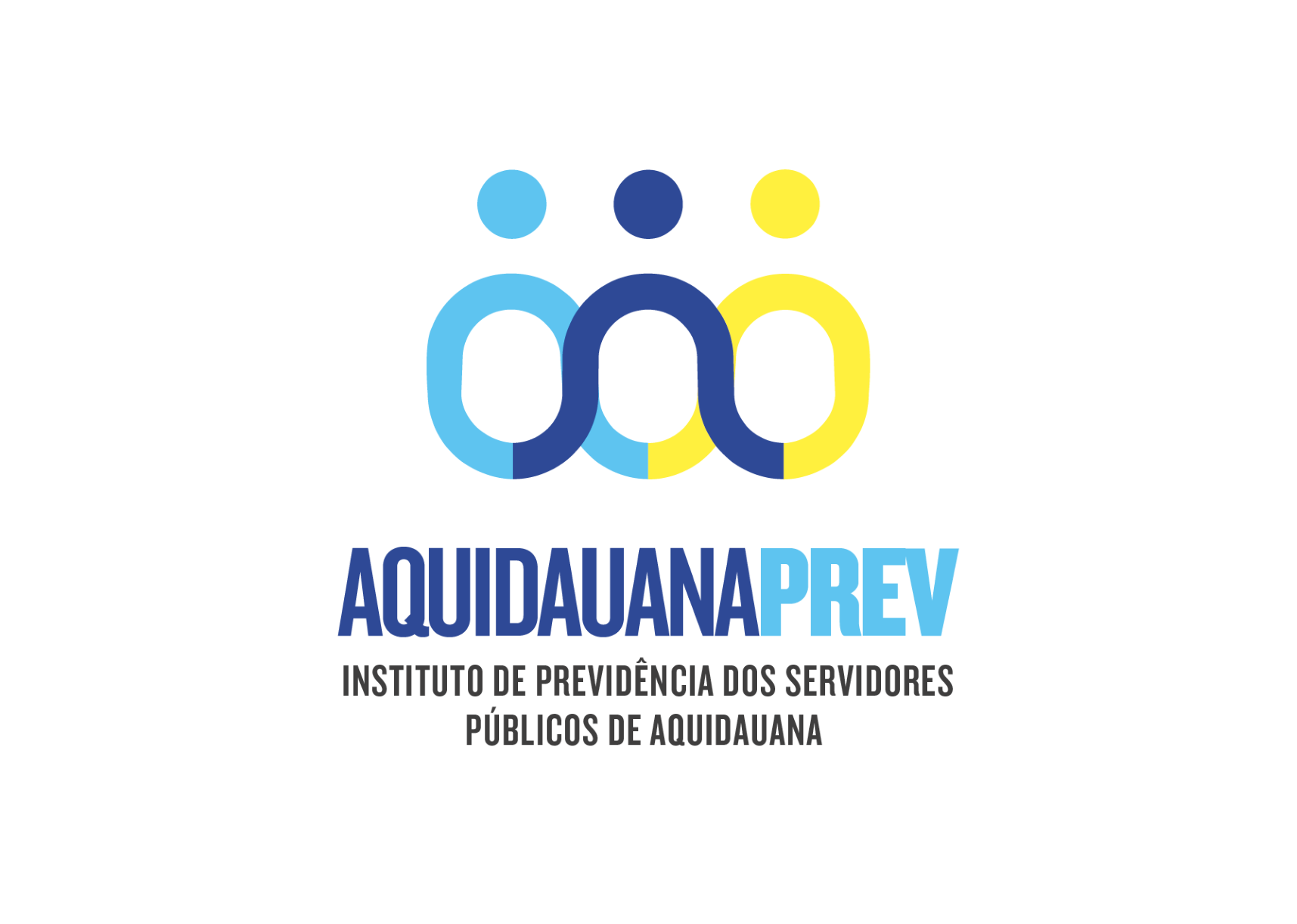 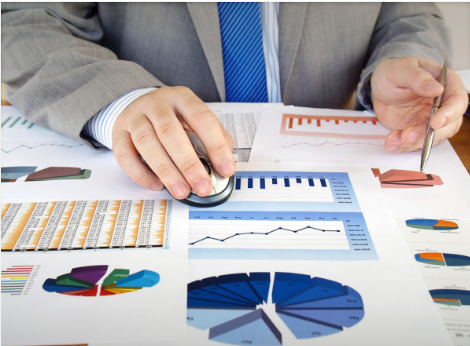 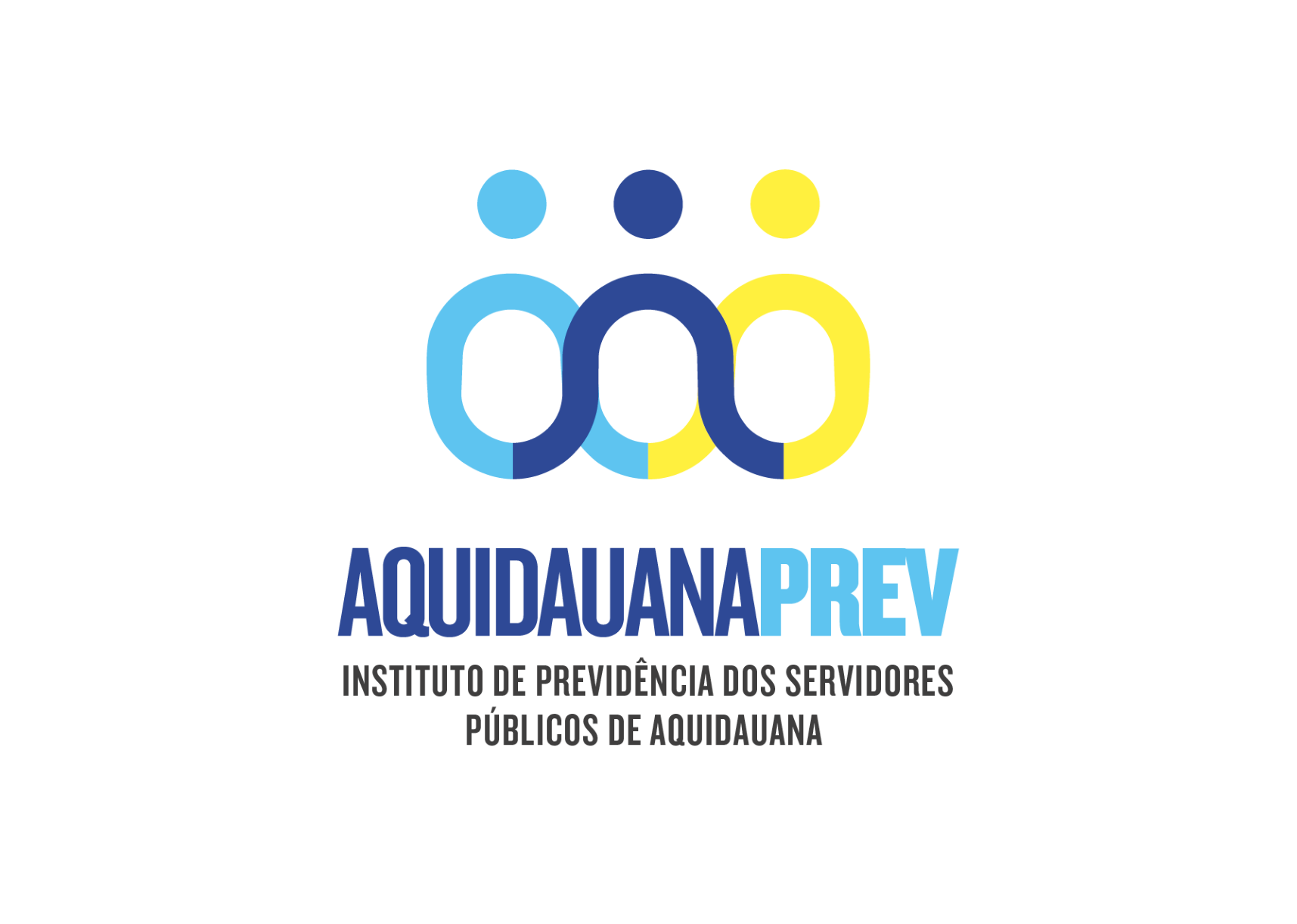 ALOCAÇÃO DOS RECURSOS
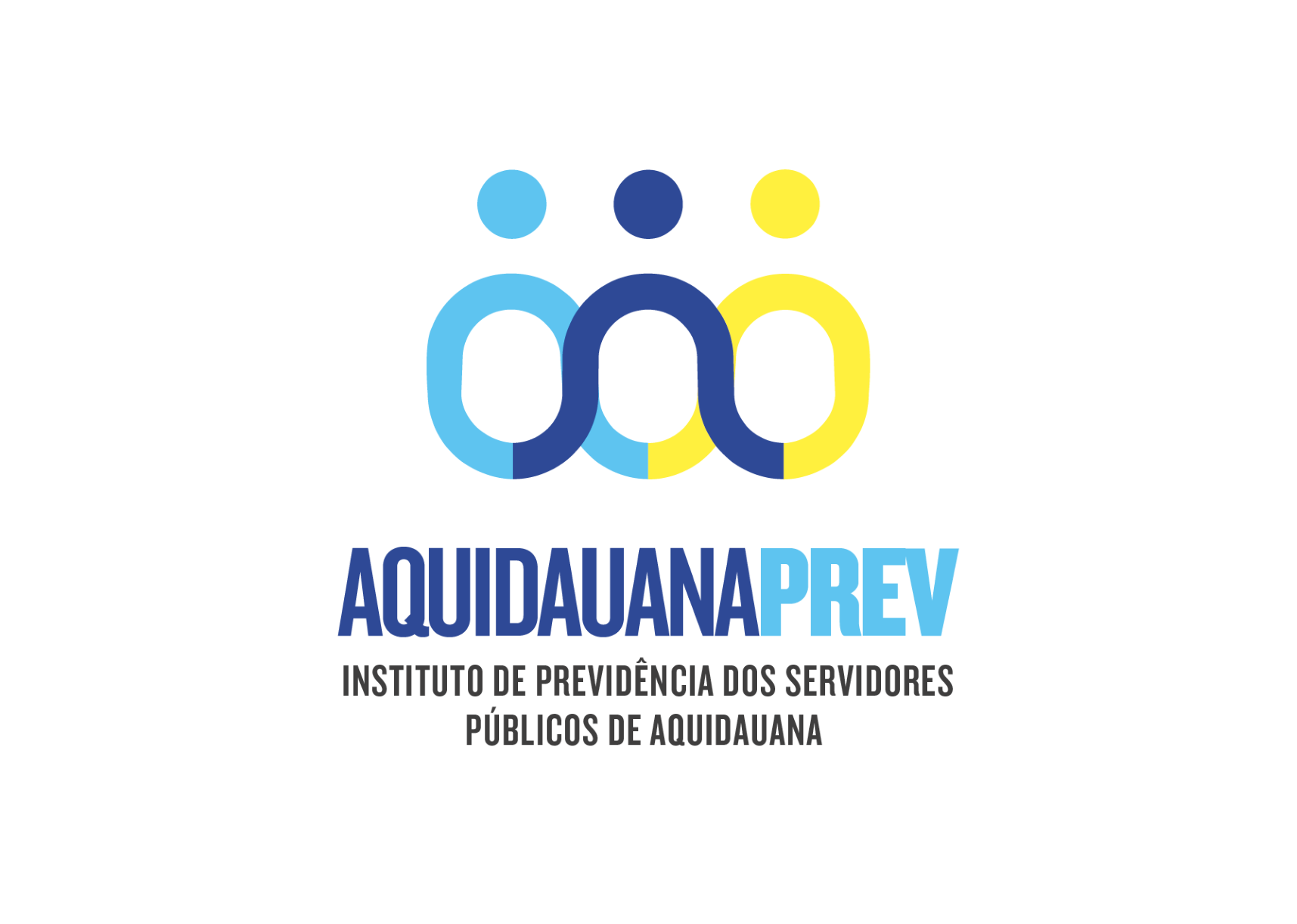 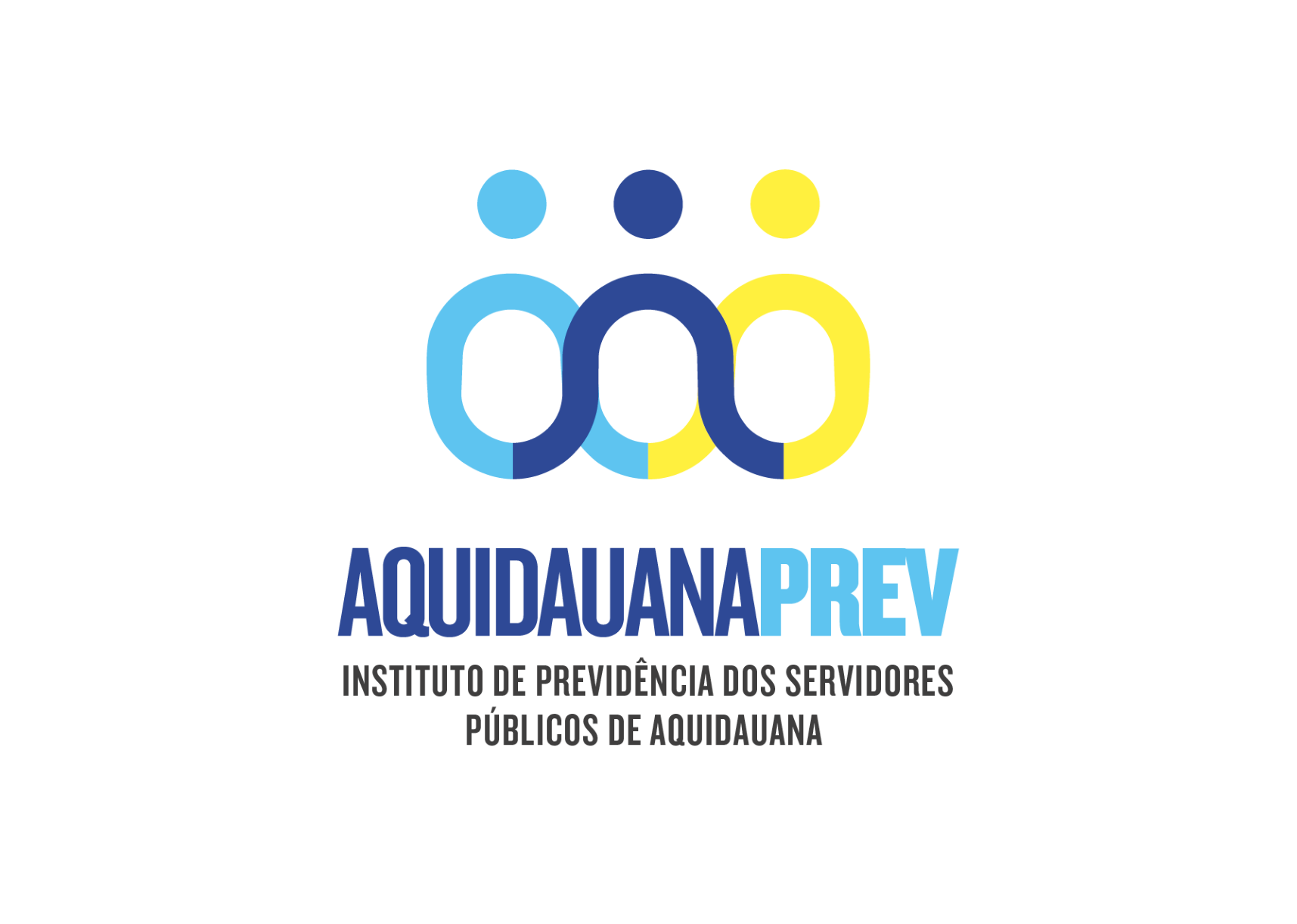 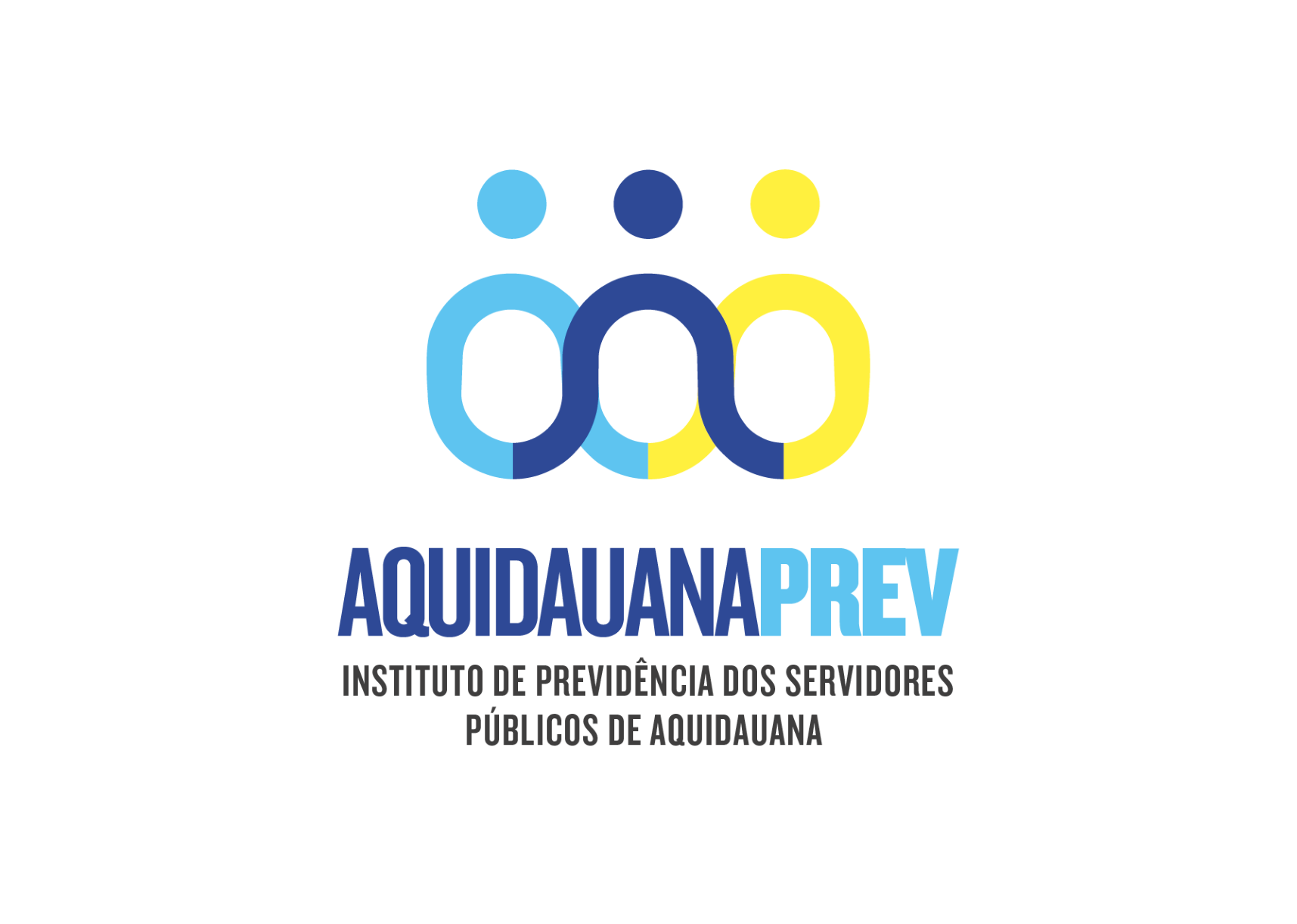 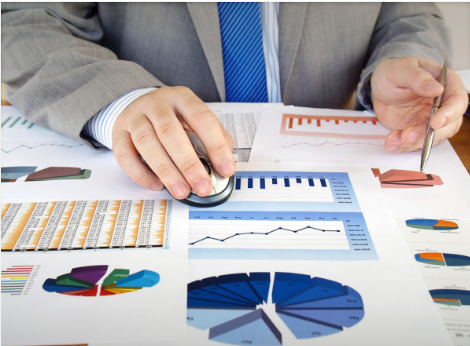 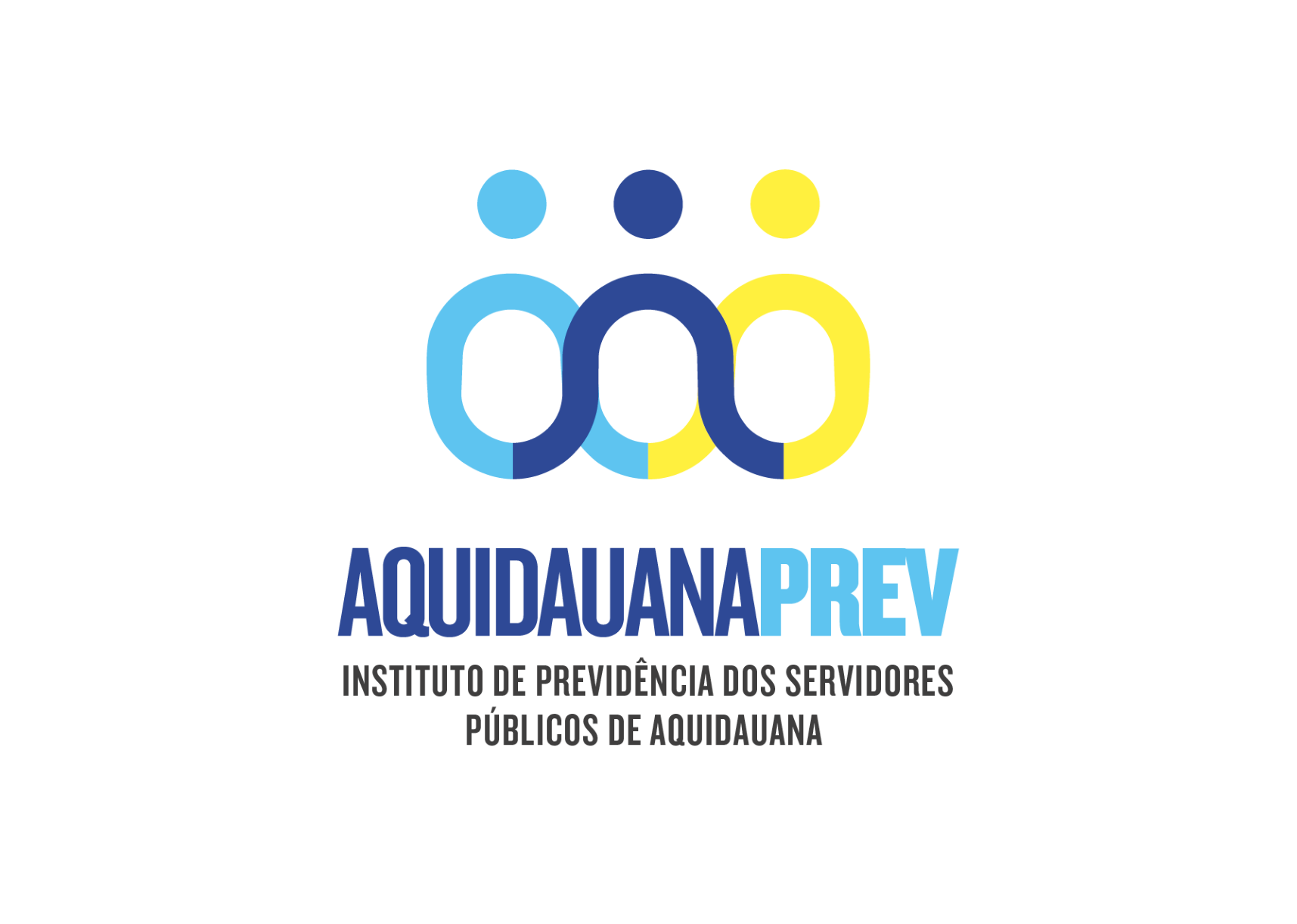 ENQUADRAMENTO DOS RECURSOS
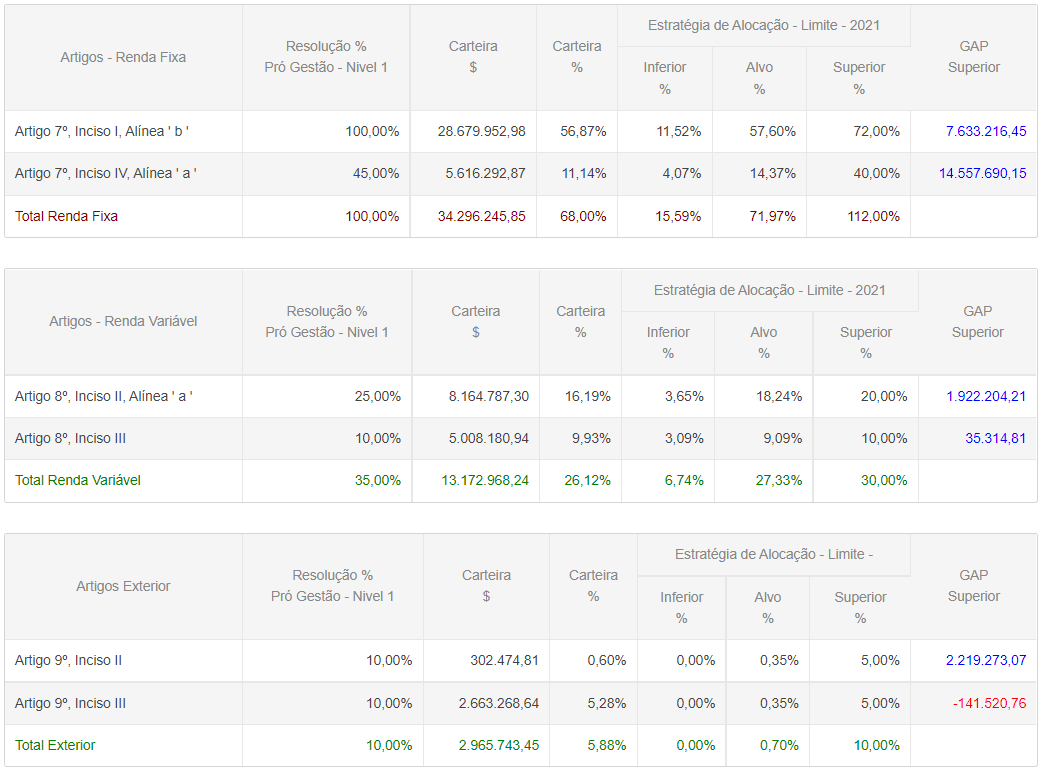 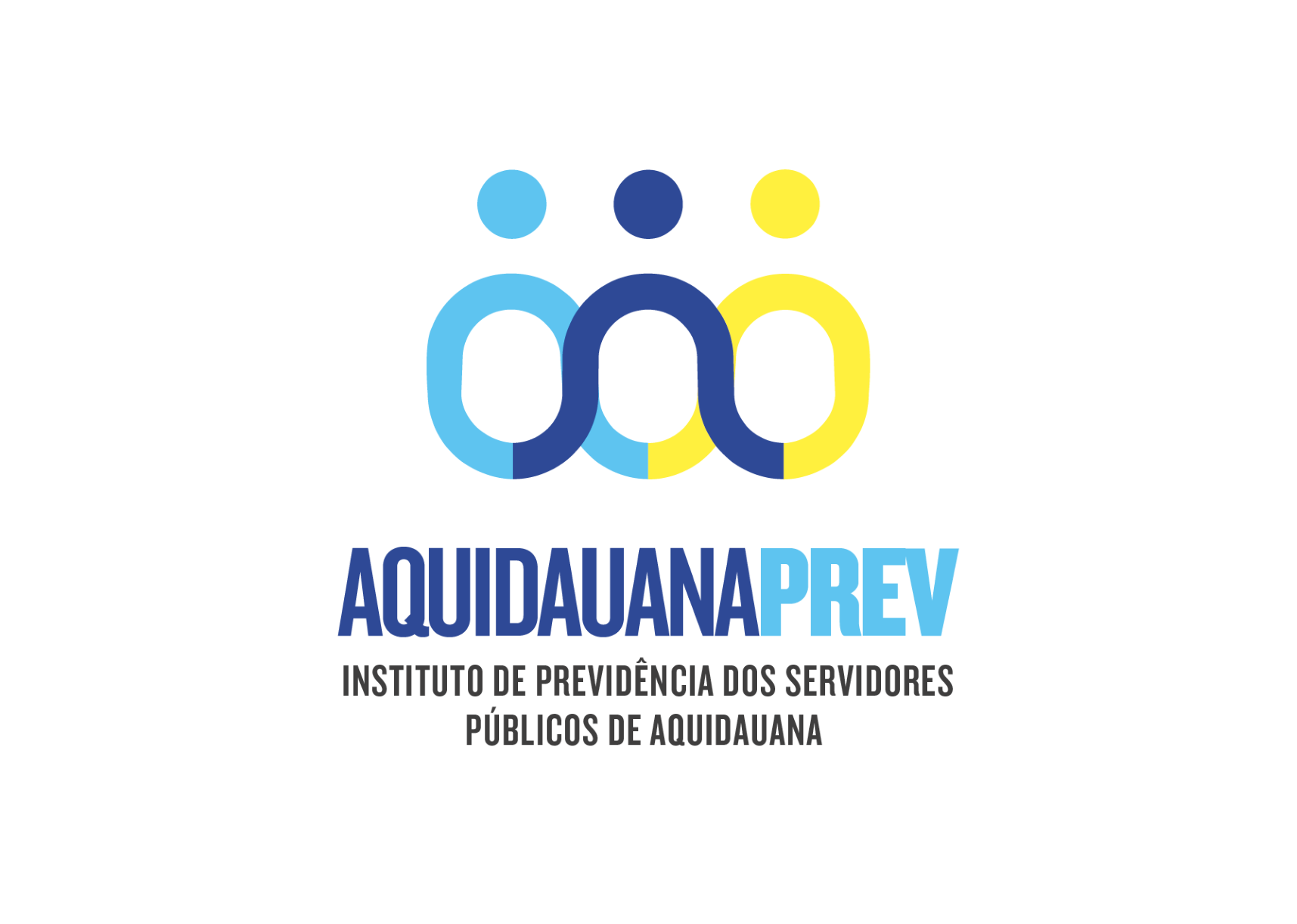 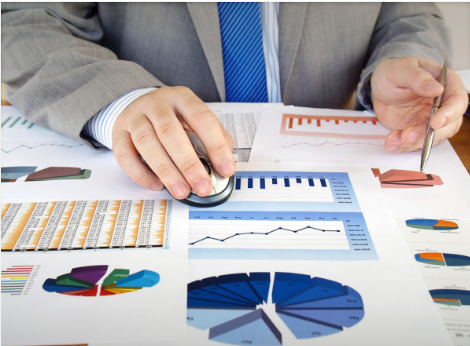 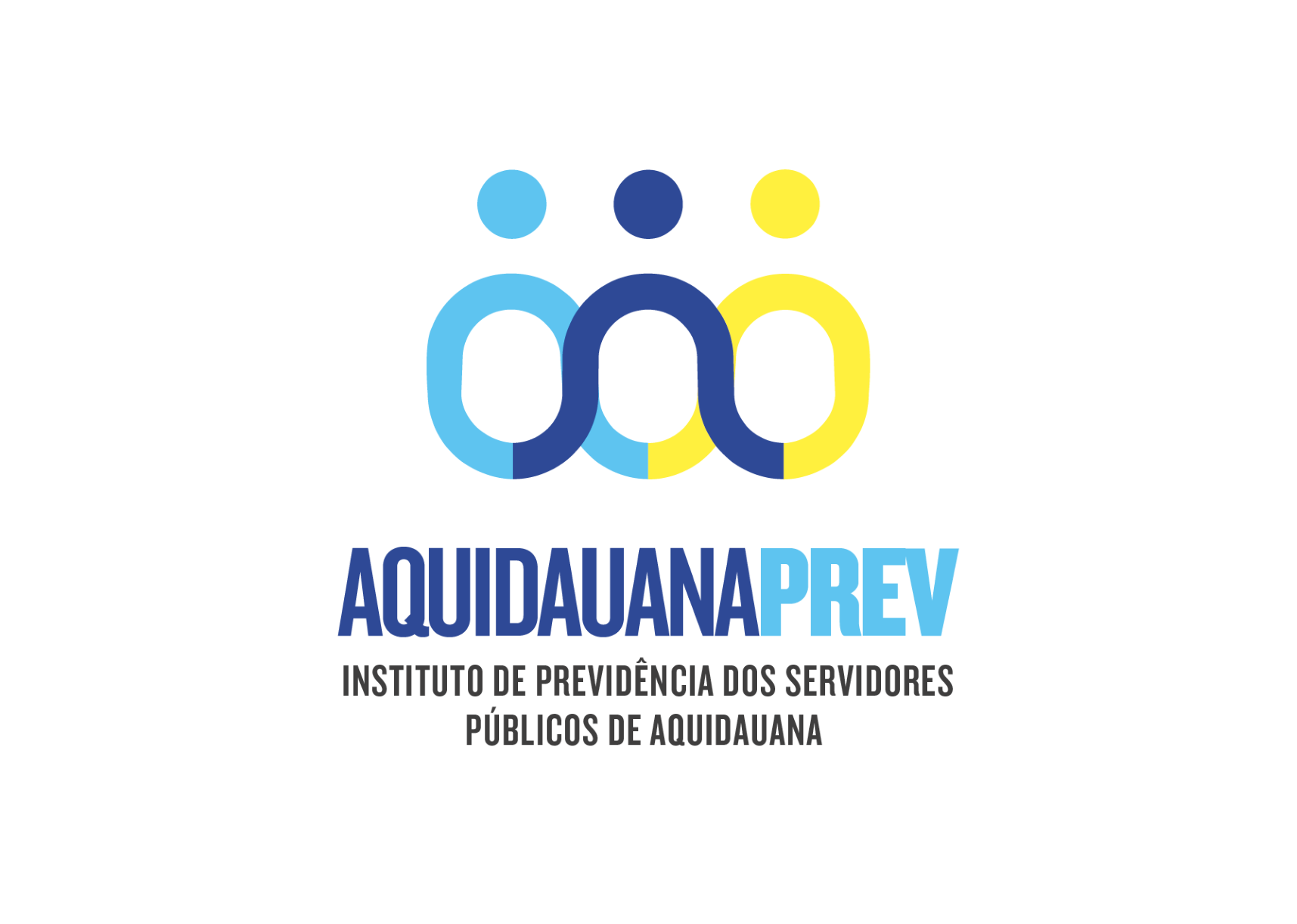 RETORNO DOS INVESTIMENTOS
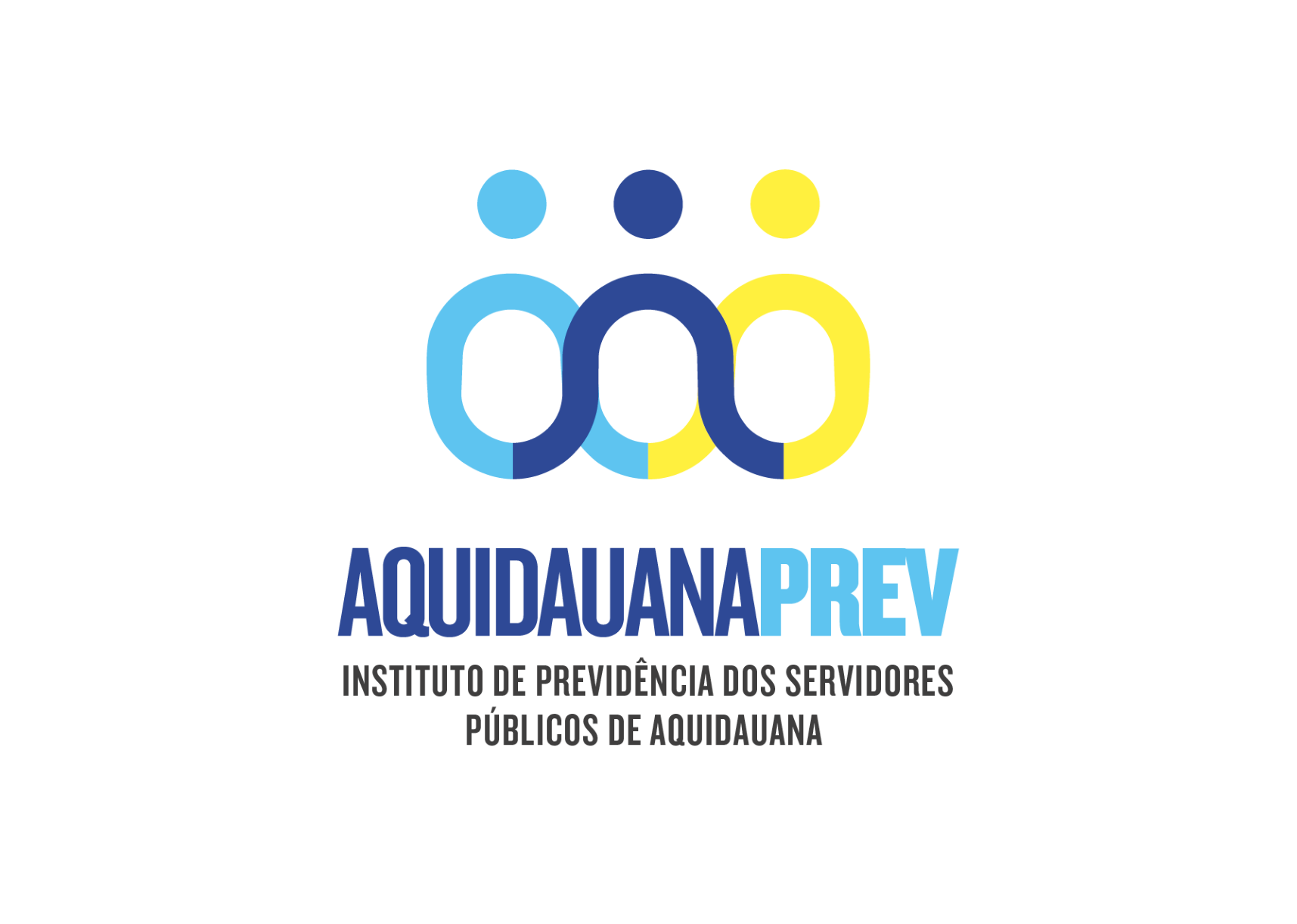 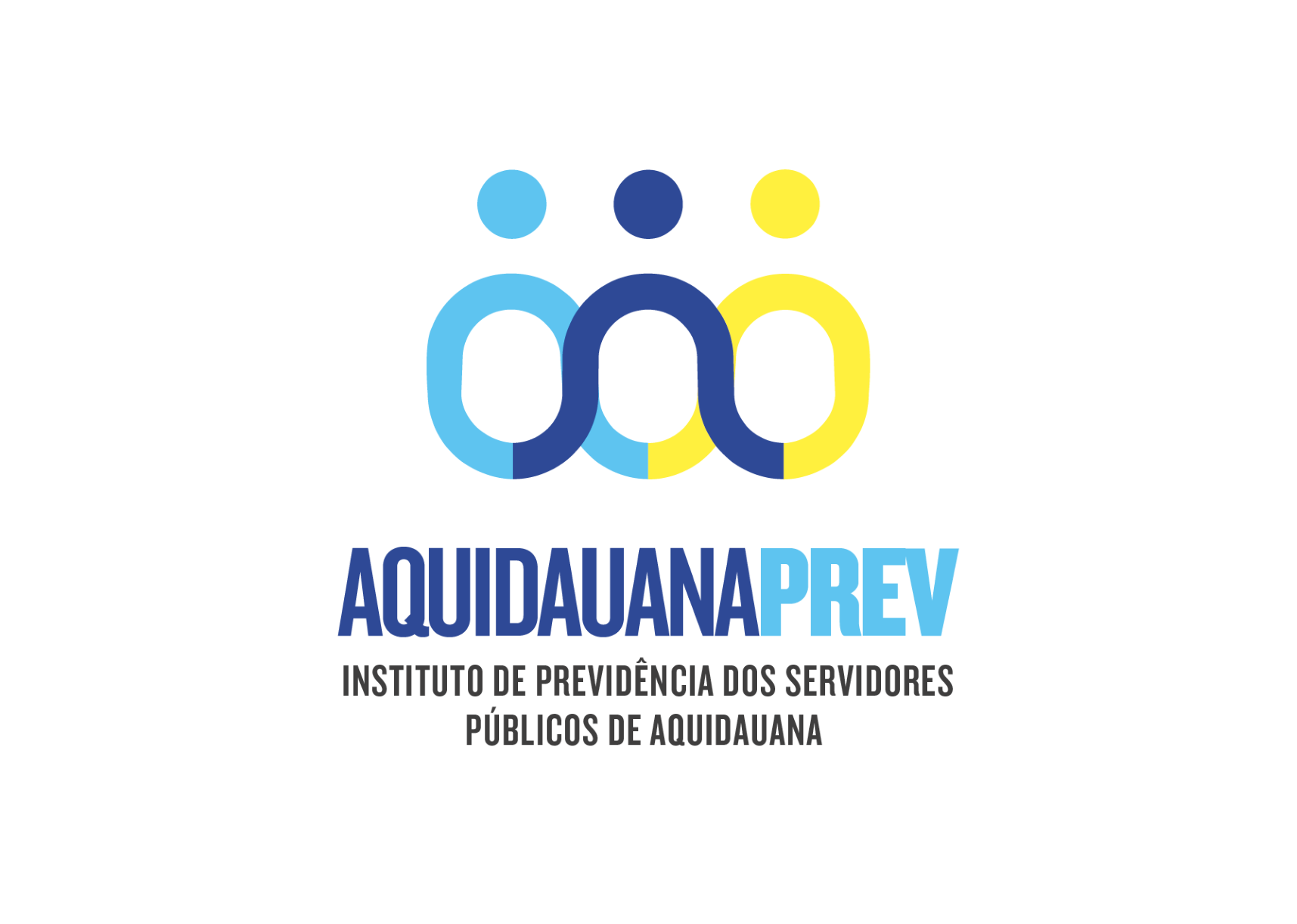 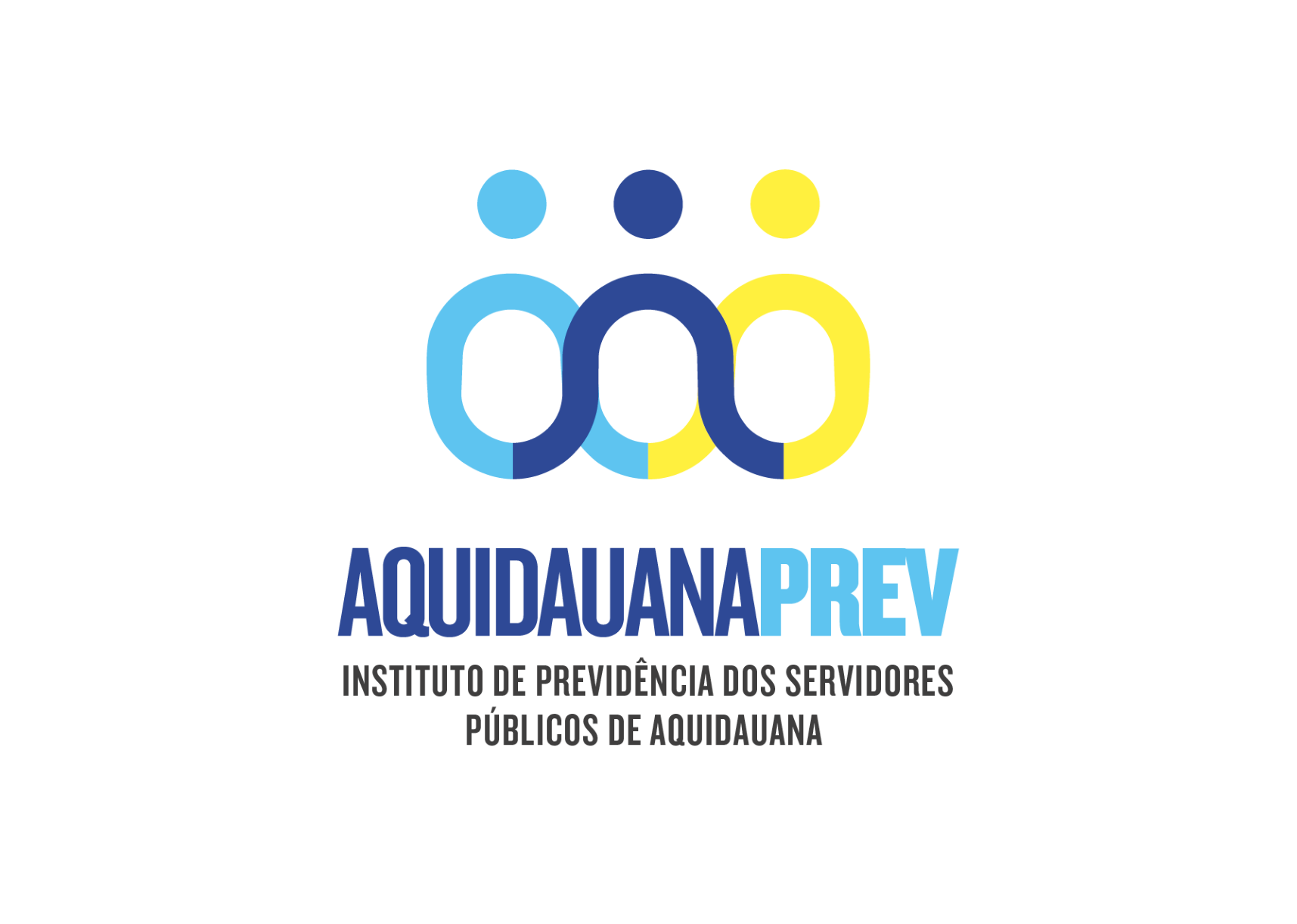 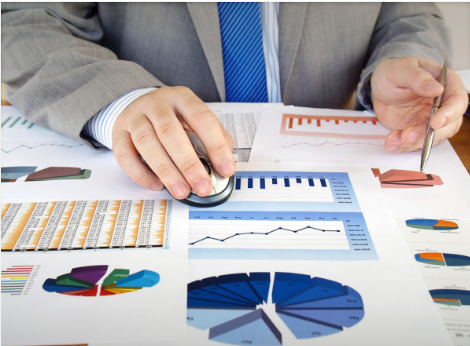 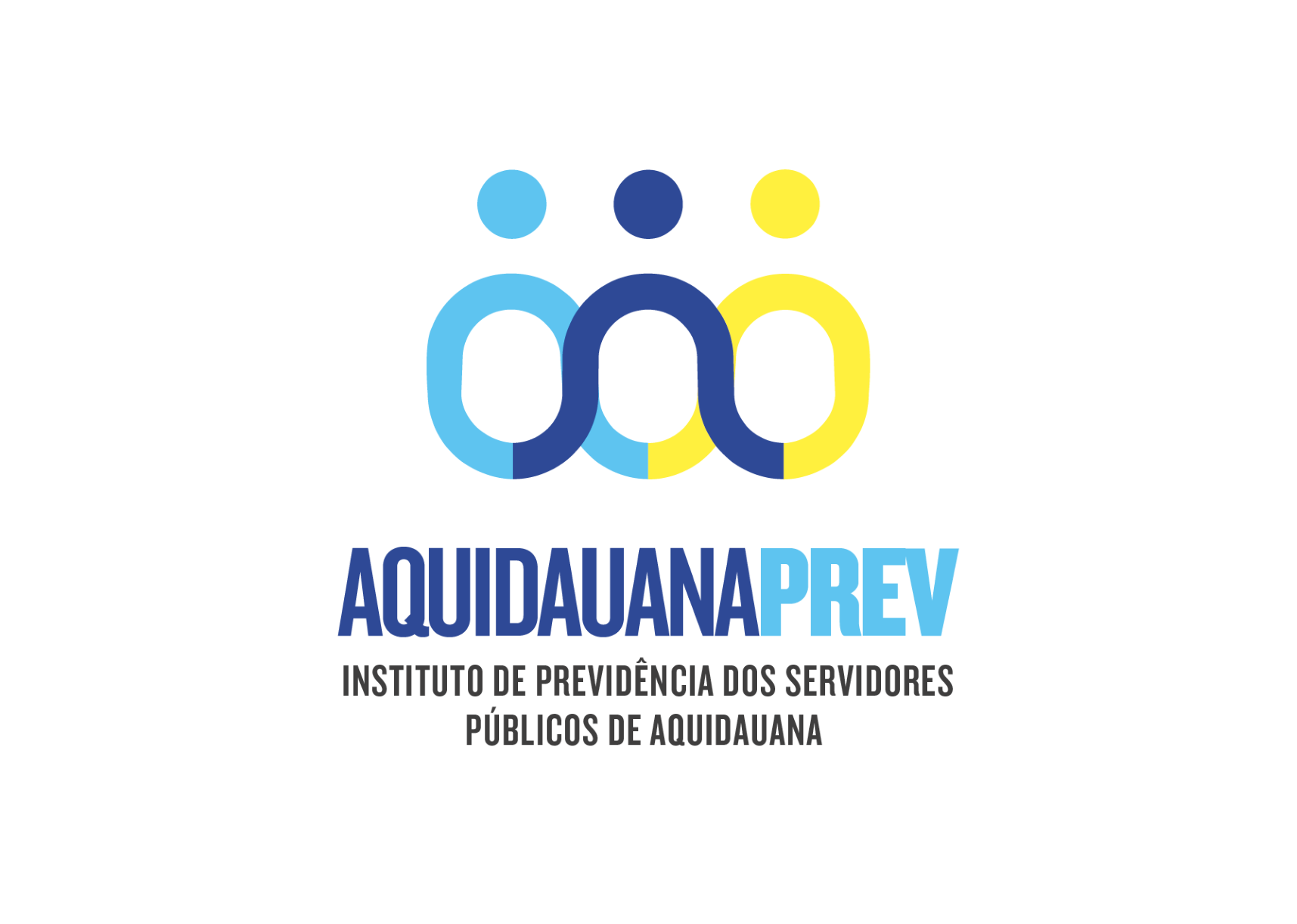 EVOLUÇÃO PATRIMONIAL NO ANO
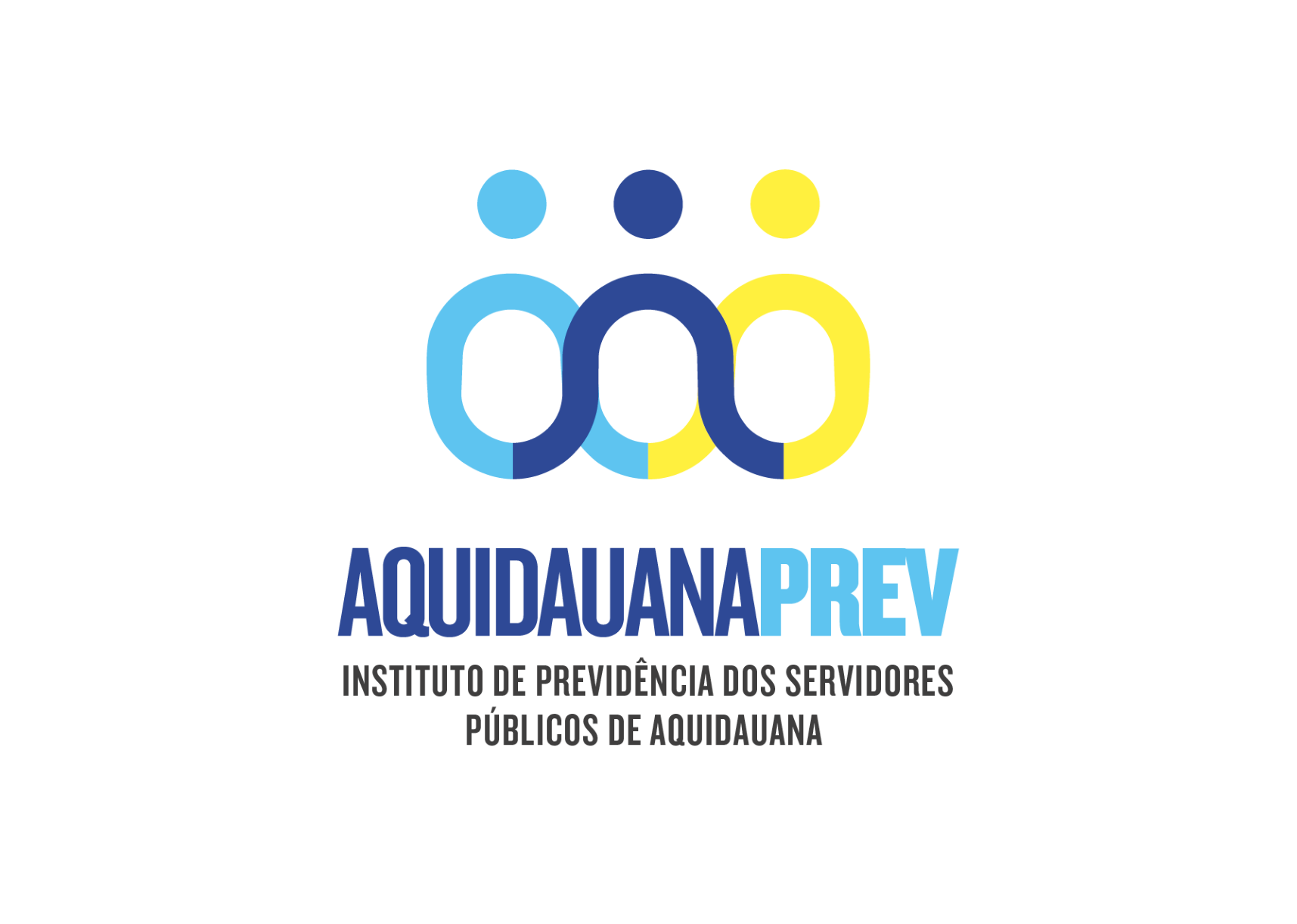 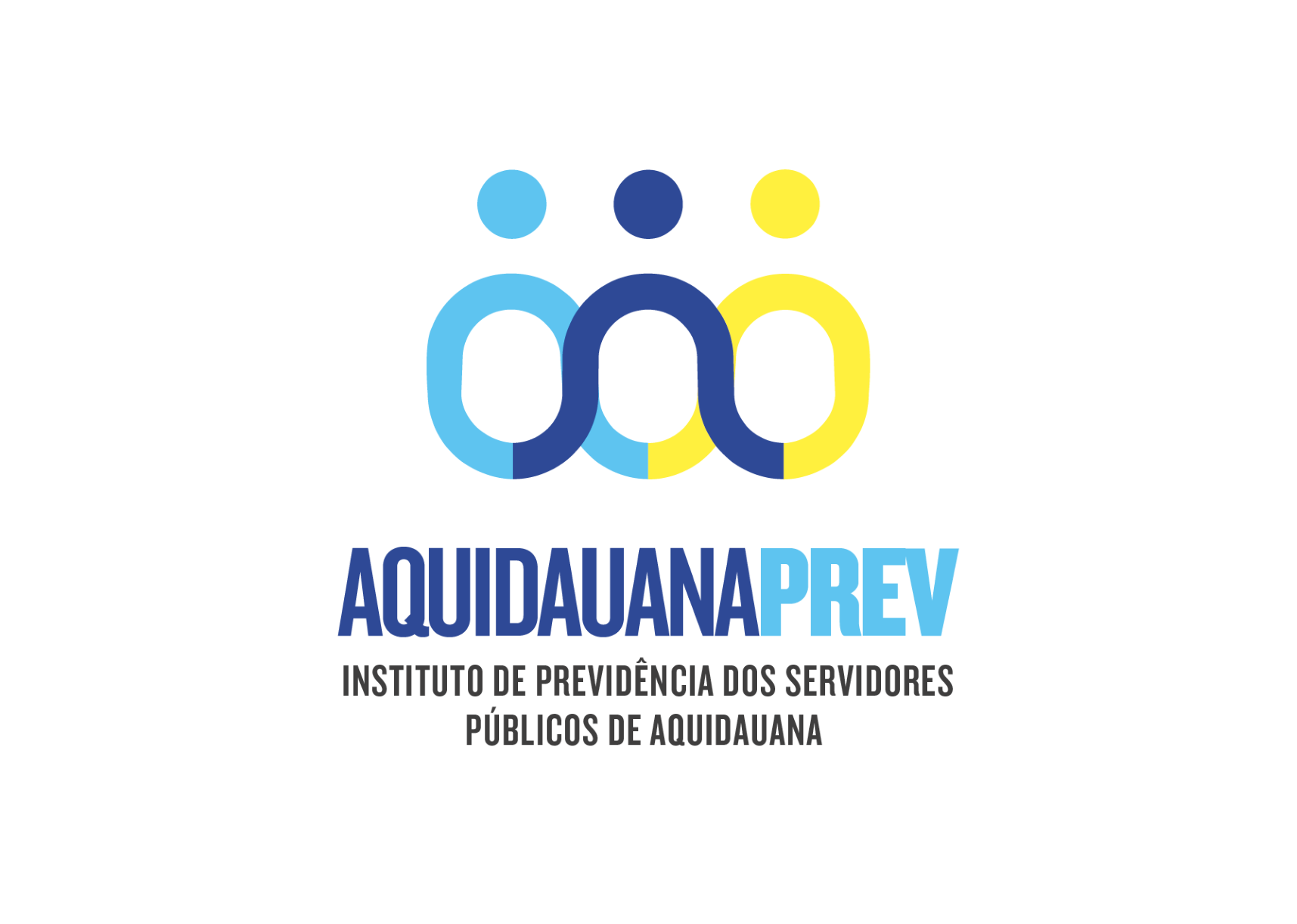 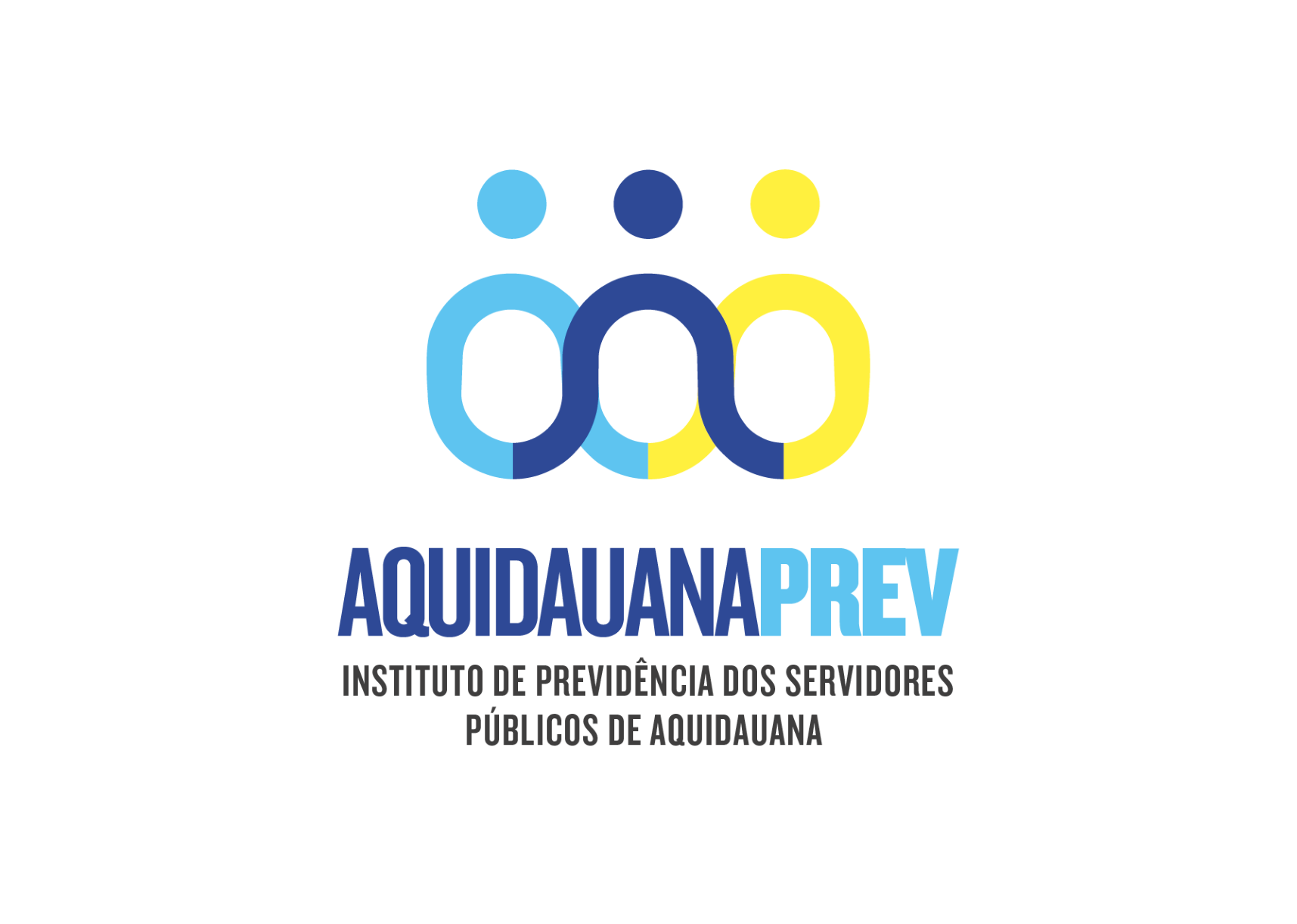 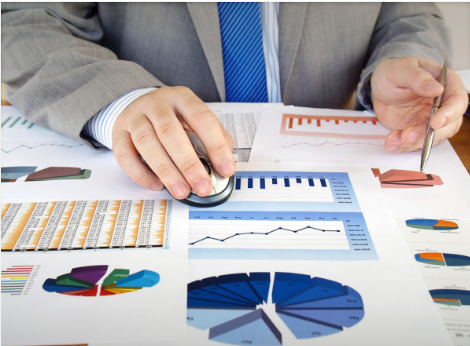 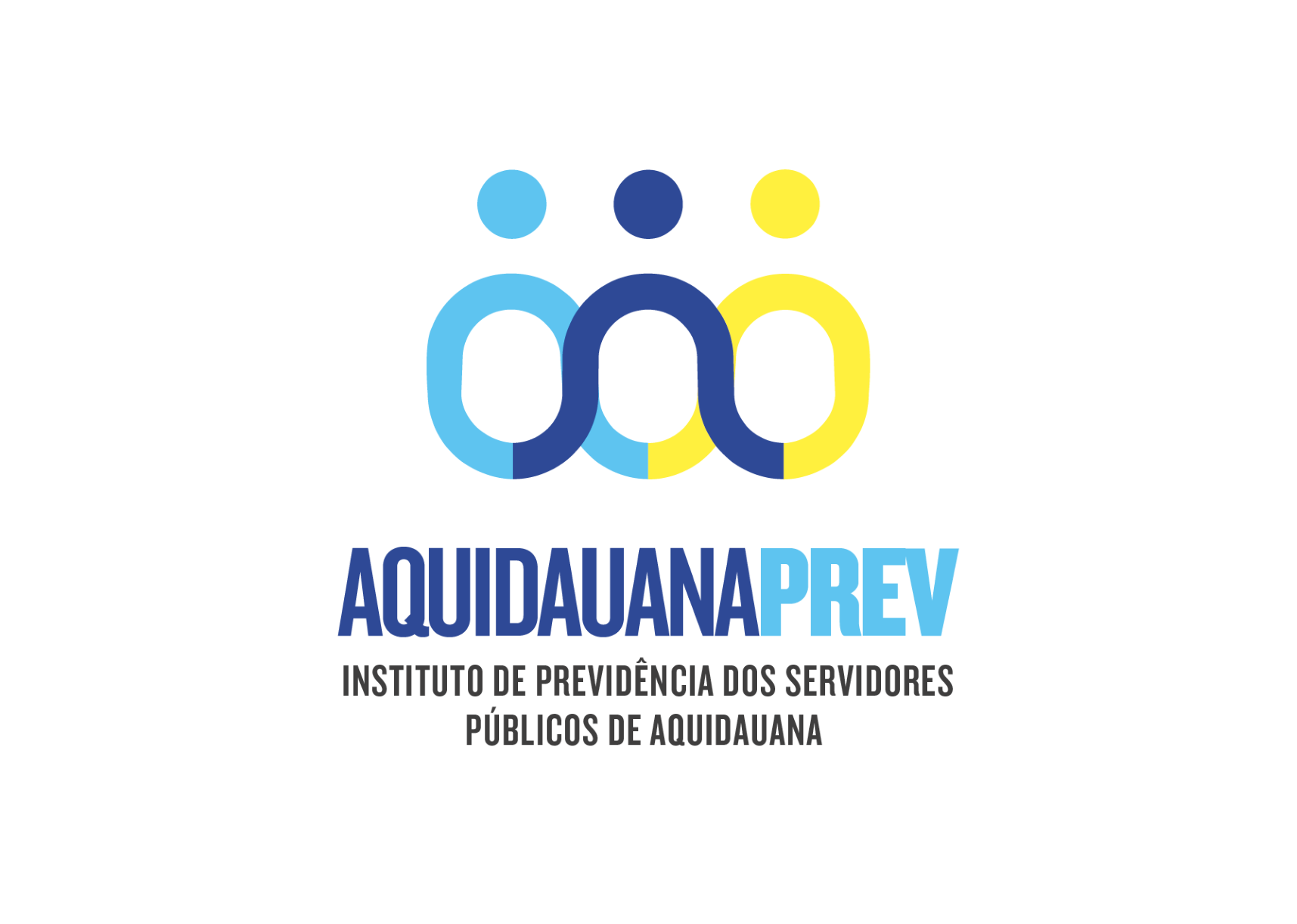 EVOLUÇÃO PATRIMONIAL ACUMULADO
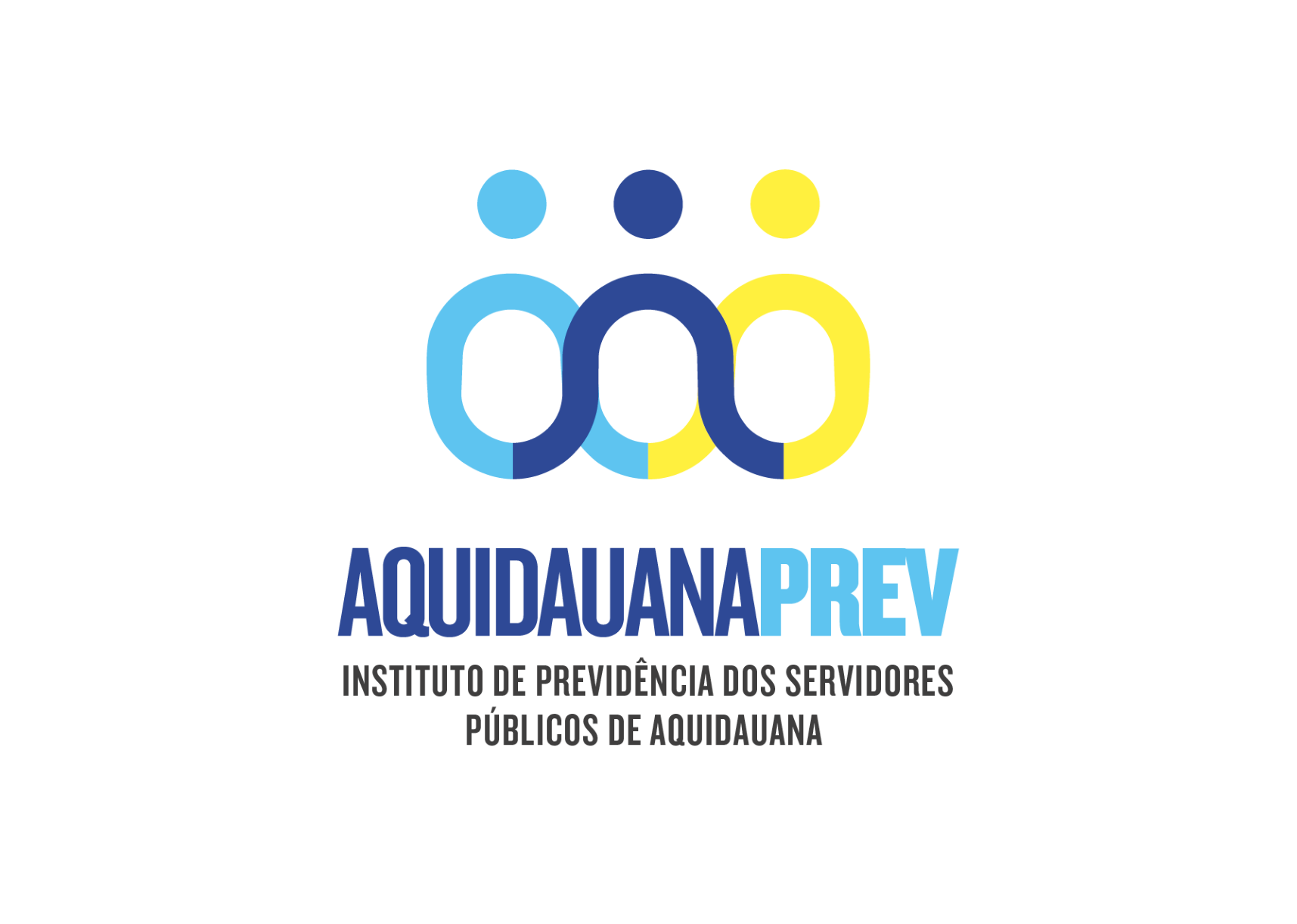 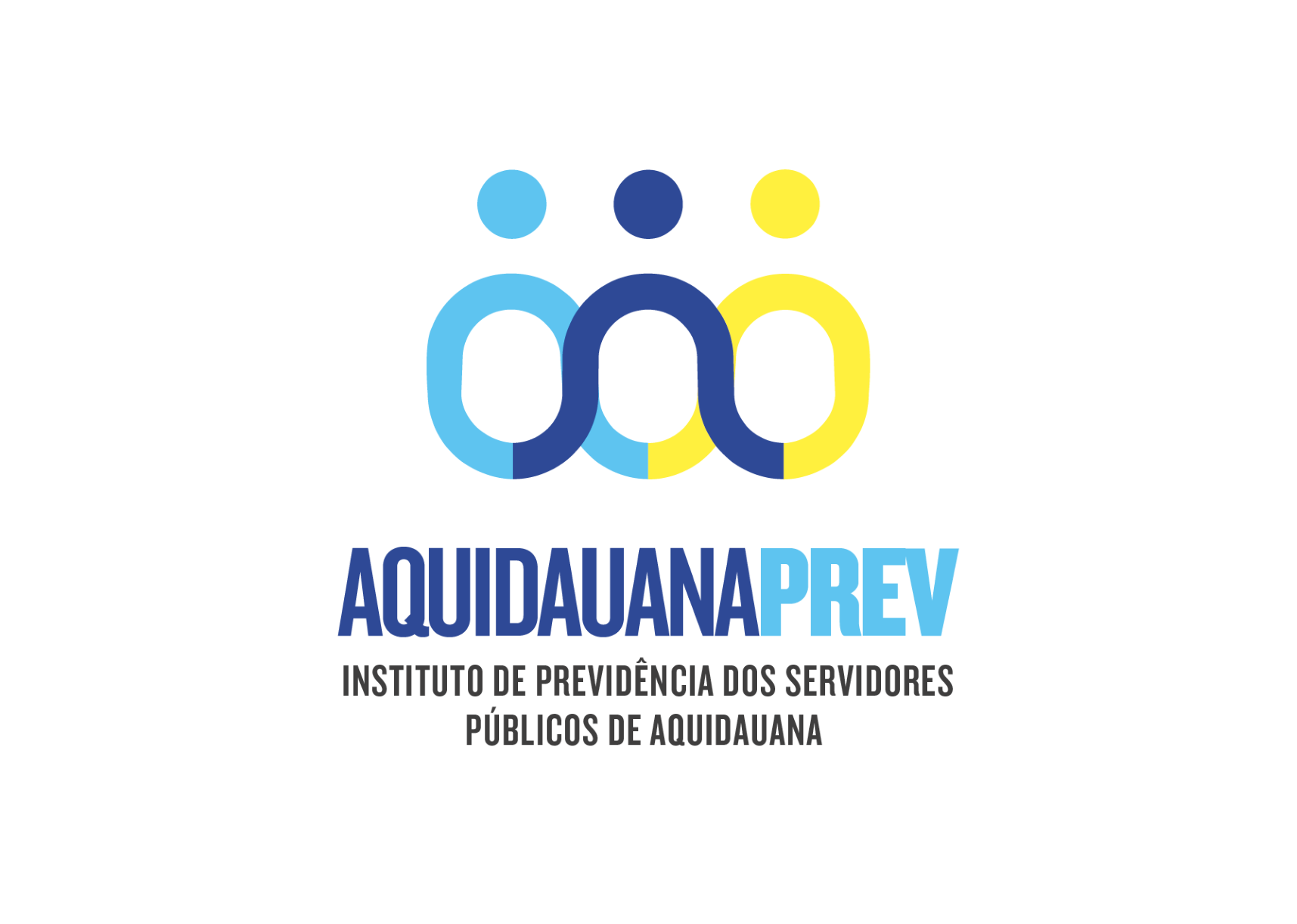 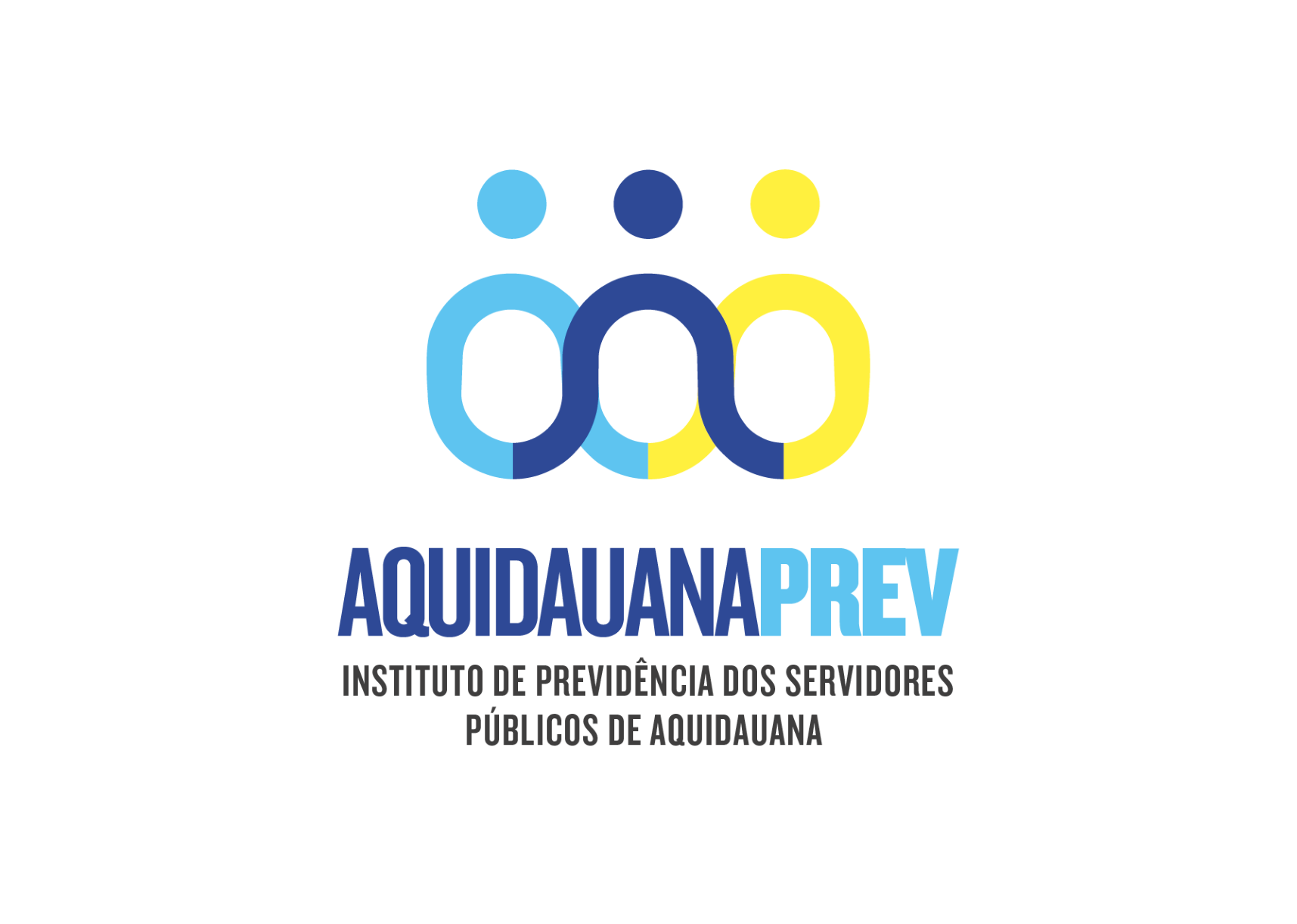 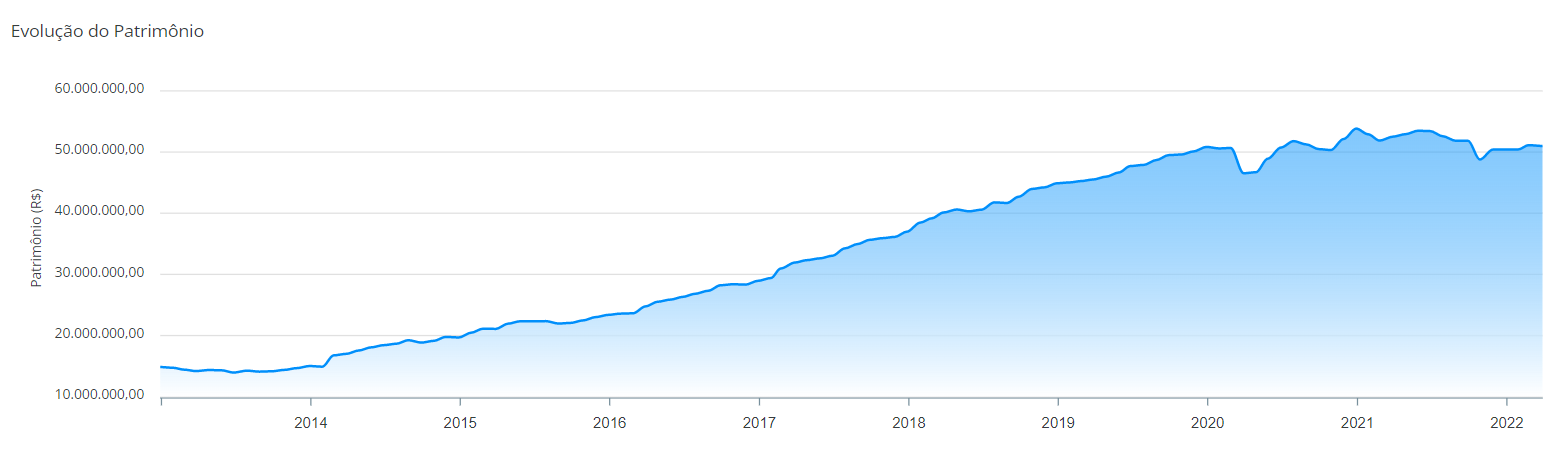 Pandemia/COVID-19
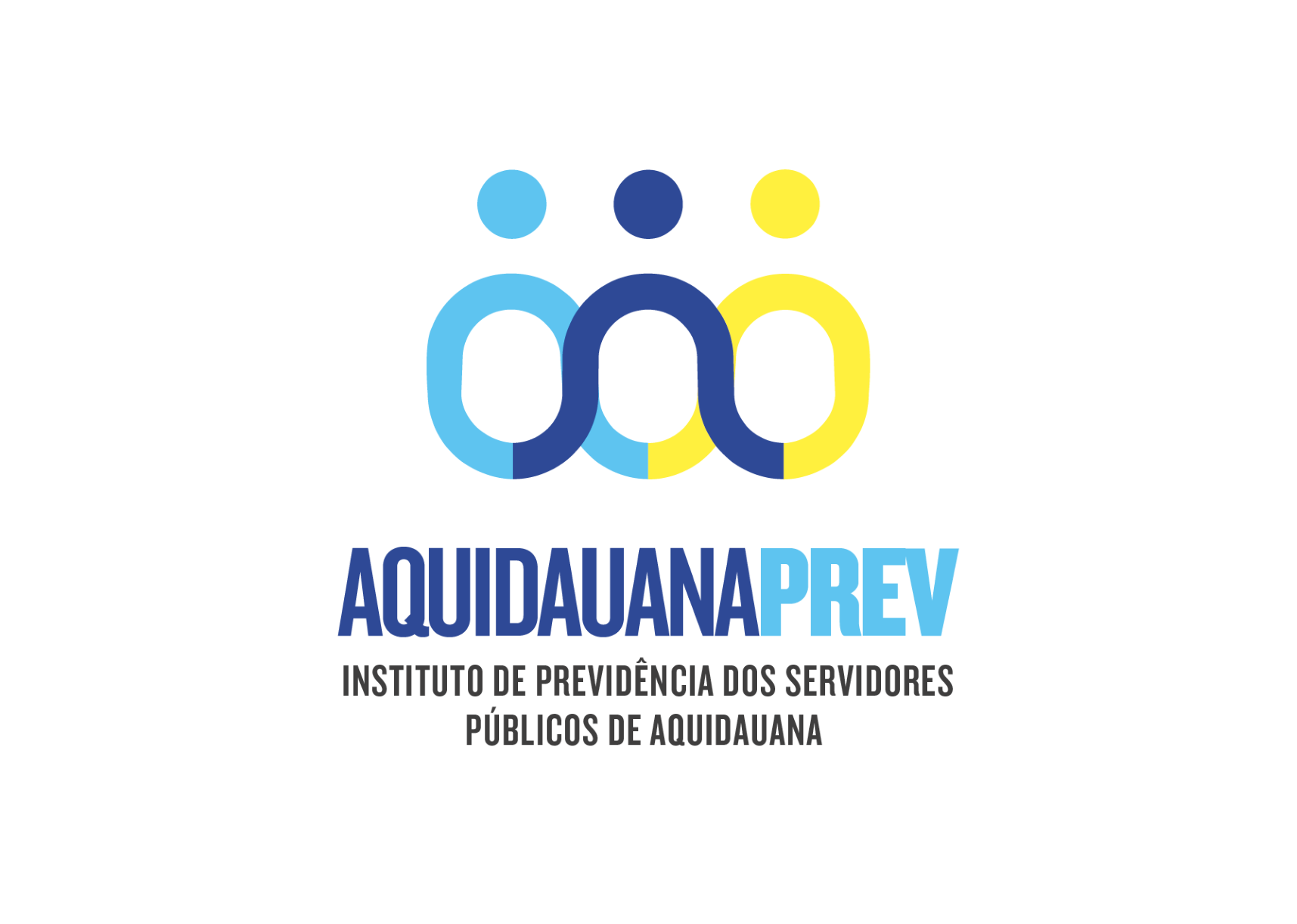 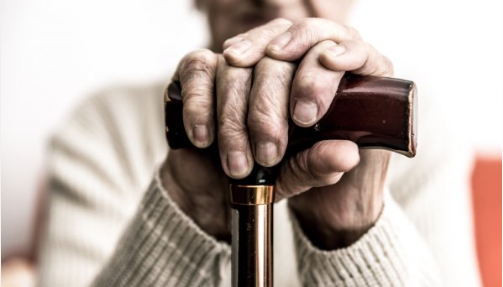 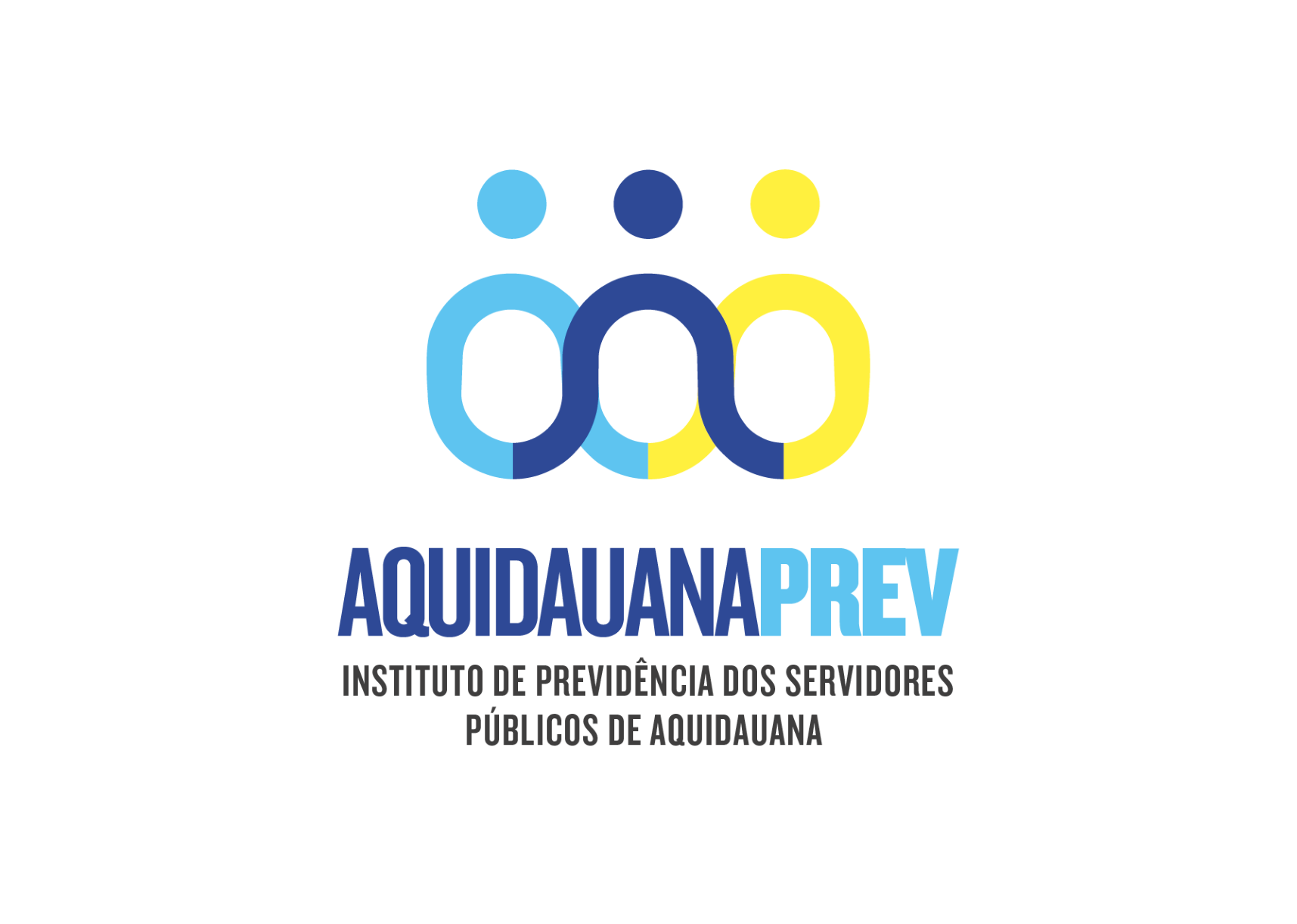 2021
OBRIGADO